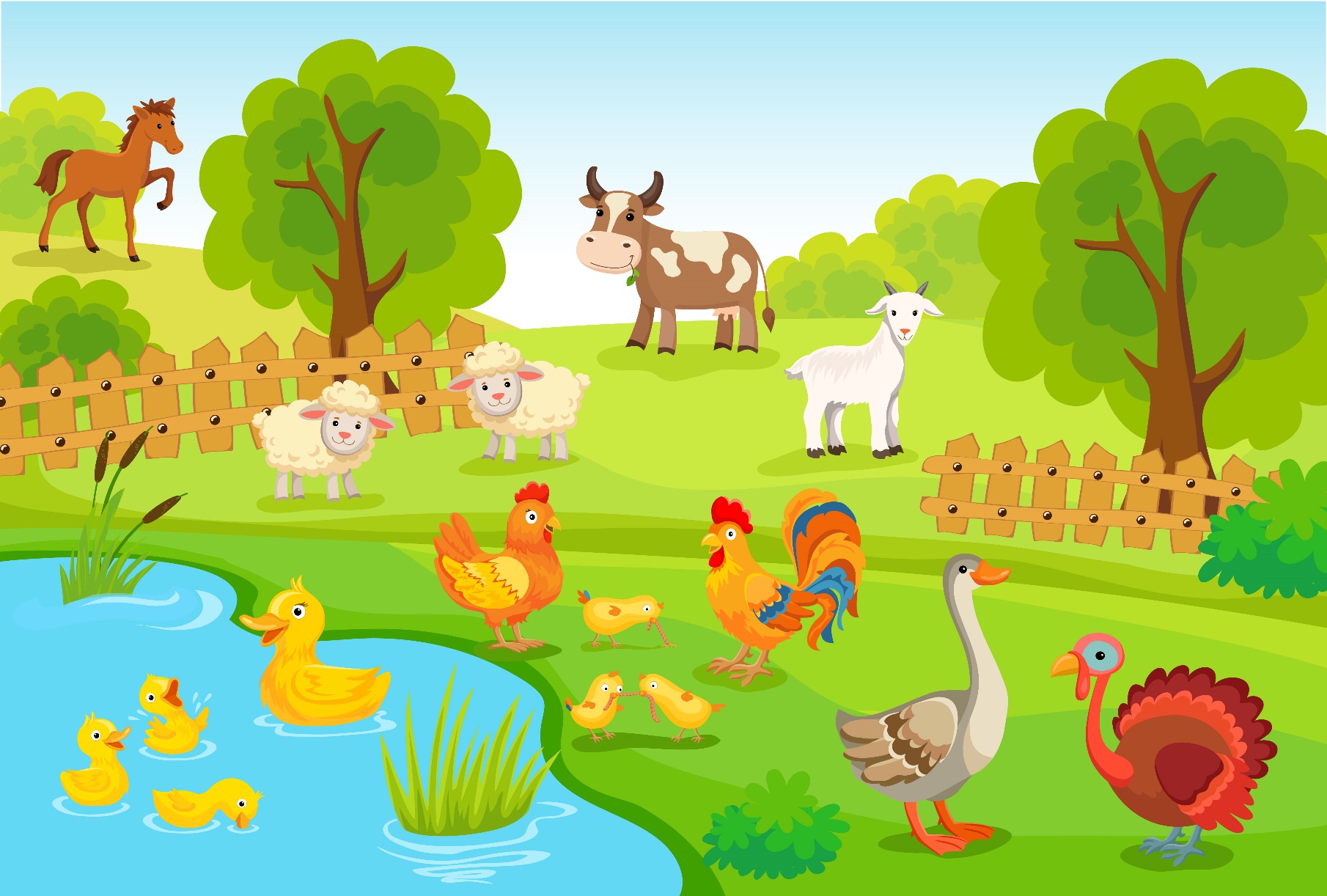 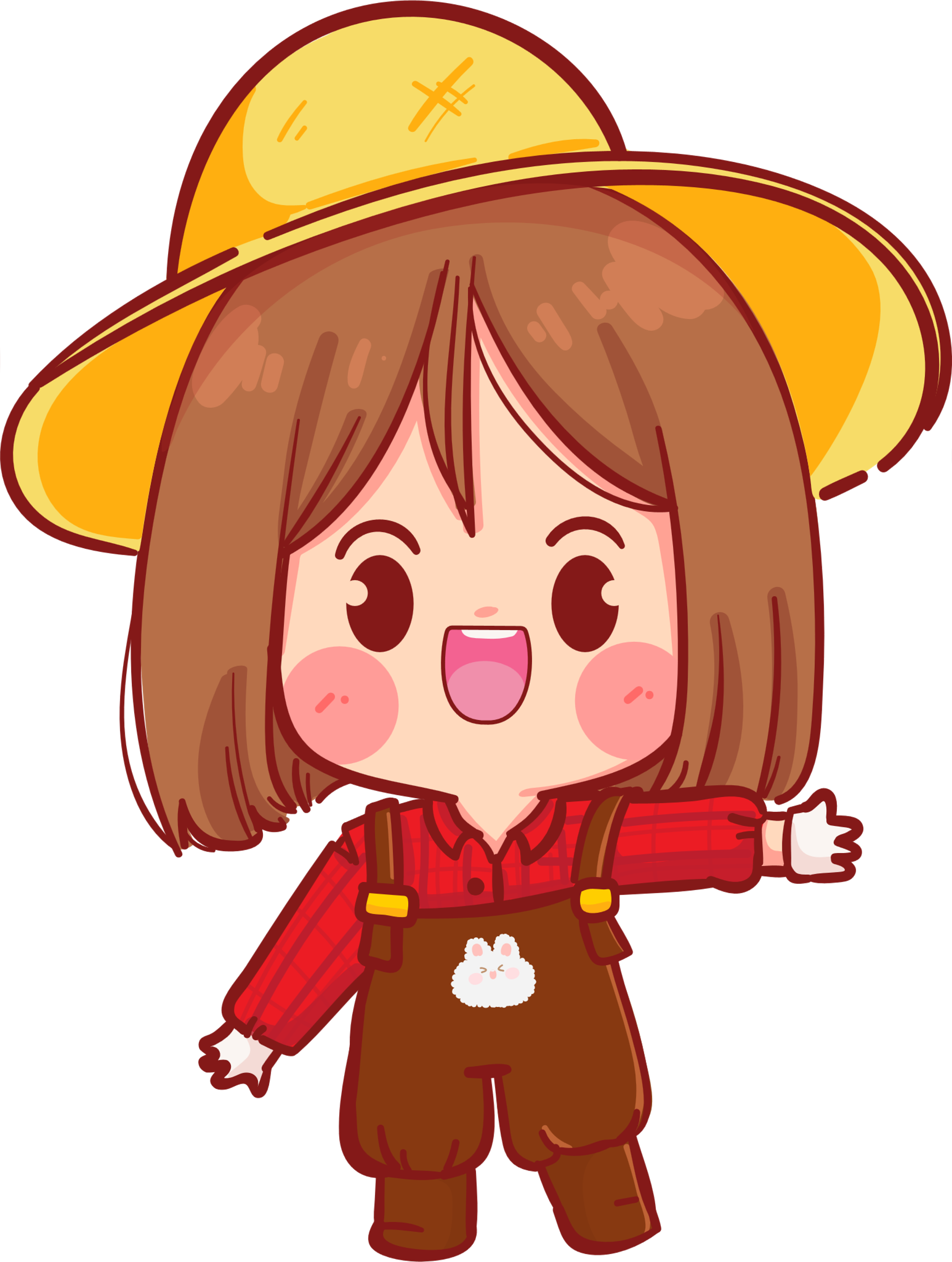 Chủ đề
Chủ đề
TOÁN
TOÁN
CÁC SỐ ĐẾN 10 000
CÁC SỐ ĐẾN 10 000
Thứ … ngày … tháng … năm …
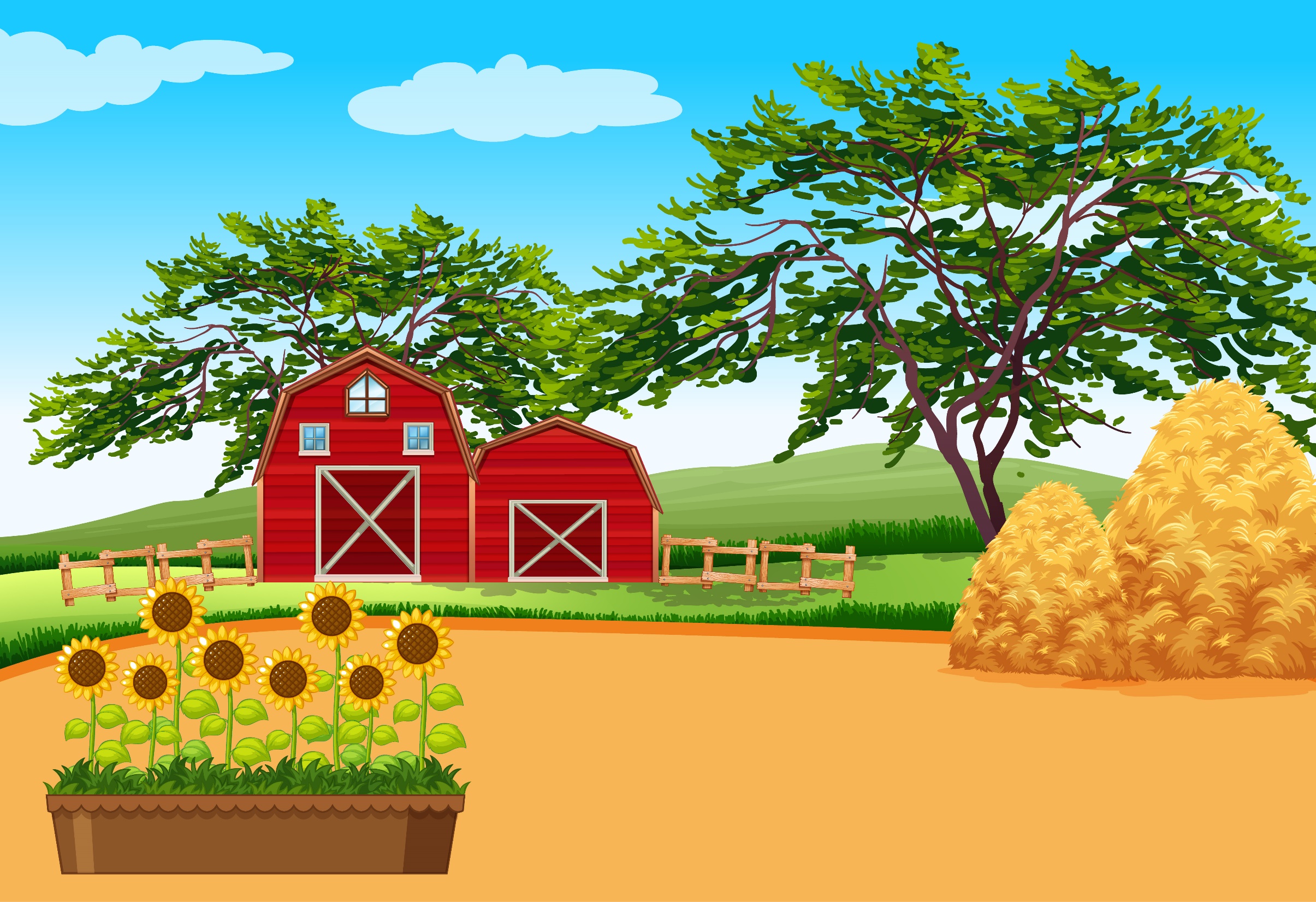 Bài :
Bài :
EM LÀM ĐƯỢC NHỮNG GÌ?
EM LÀM ĐƯỢC NHỮNG GÌ?
TOÁN
TOÁN
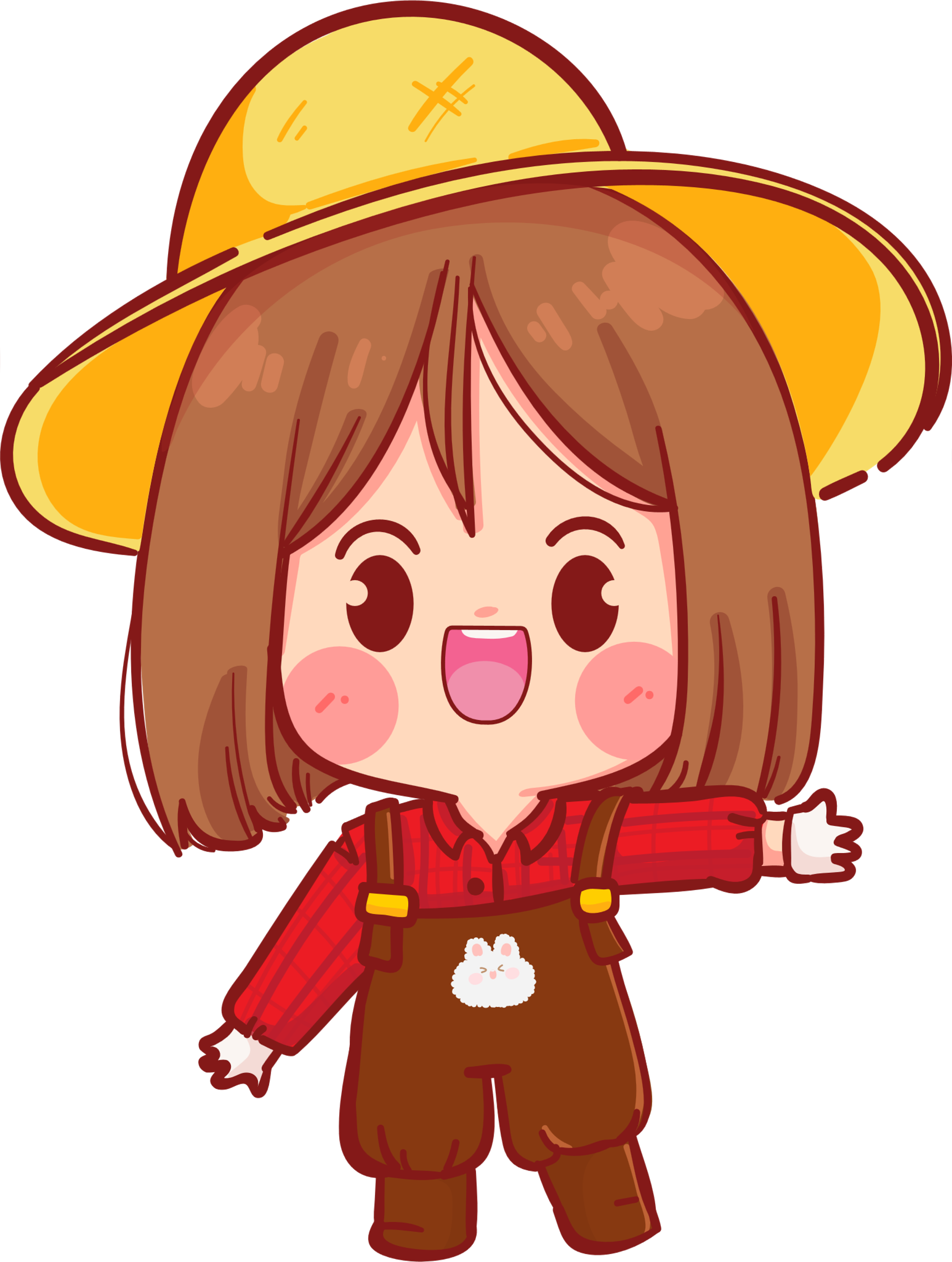 (2 tiết – Tiết 1)
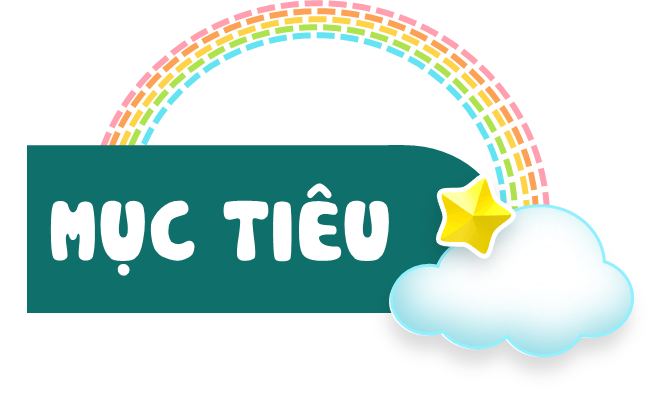 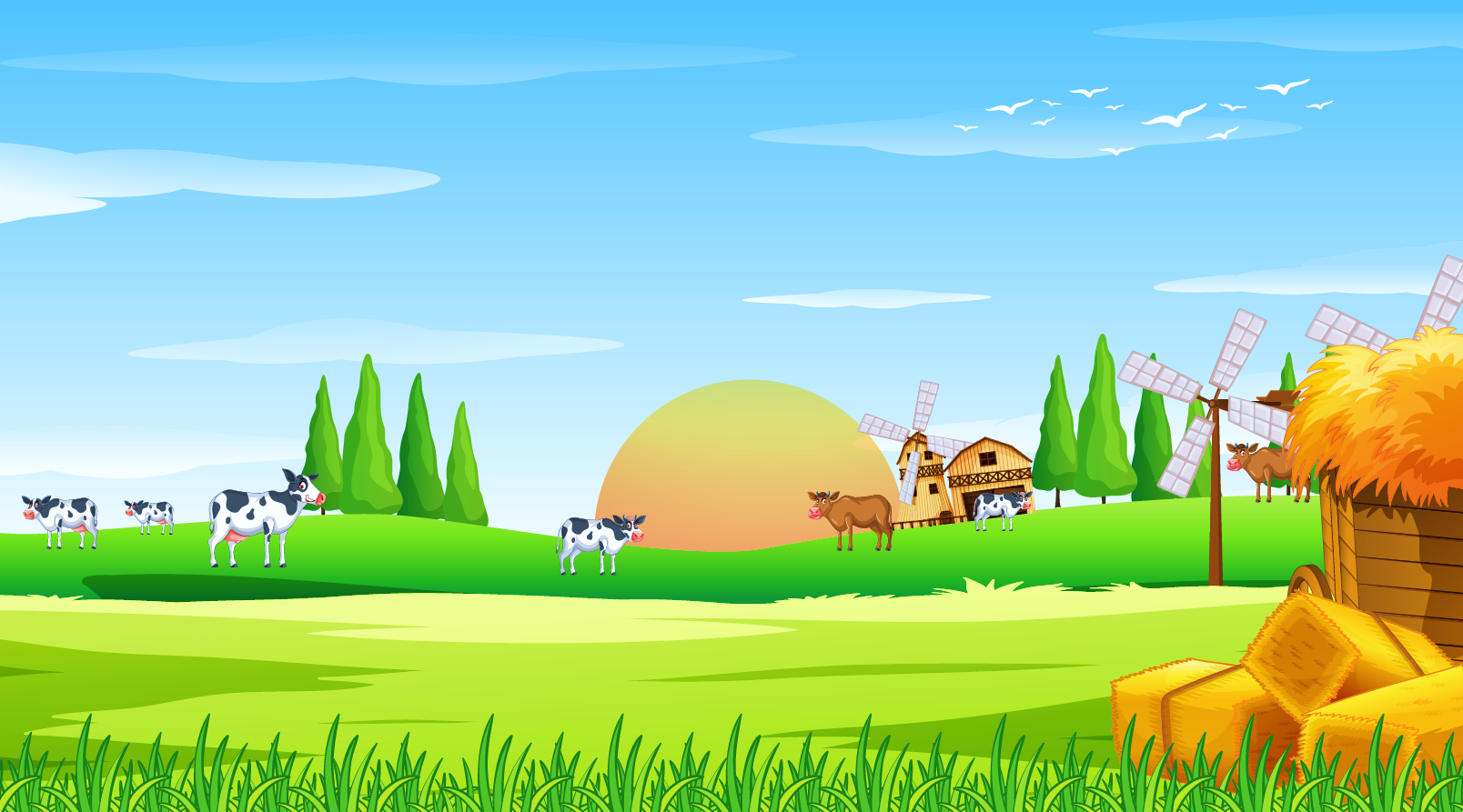 Kiến thức, kĩ năng:
Năng lực chú trọng:
Năng lực chú trọng:
Hệ thống hóa việc lập số có bốn chữ số, cấu tạo thập phân của số.
Củng cố cách tìm thành phần trong phép cộng, phép trừ.
Thực hiện cộng, trừ trong phạm vi 10 000.
Giải quyết vấn đề đơn giản liên quan đến tính nhẩm, nhân, chia các trường hợp đặc biệt (số 0).
02
03
01
Giải quyết vấn đề đơn giản có liên quan đến ý nghĩa của phép cộng, phép trừ và cộng trừ trong phạm vi 10 000.
Tư duy và lập luận toán học, mô hình hóa toán học, giao tiếp toán học.
Toán học và cuộc sống, Tự nhiên và Xã hội, Tiếng Việt
Yêu nước, chăm chỉ, trưng thực.
Phẩm chất:
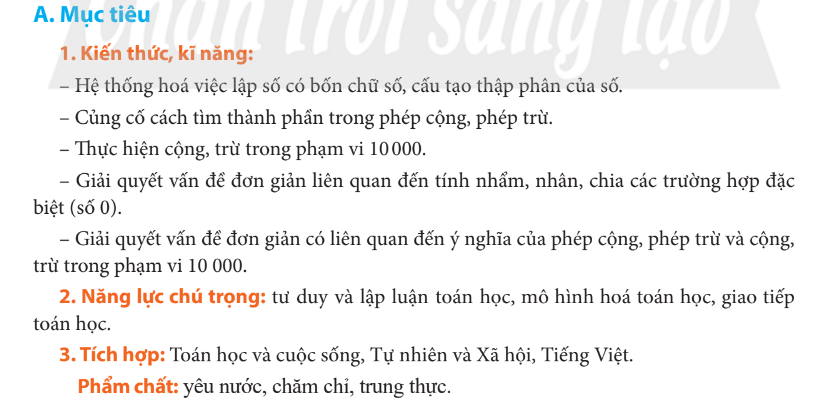 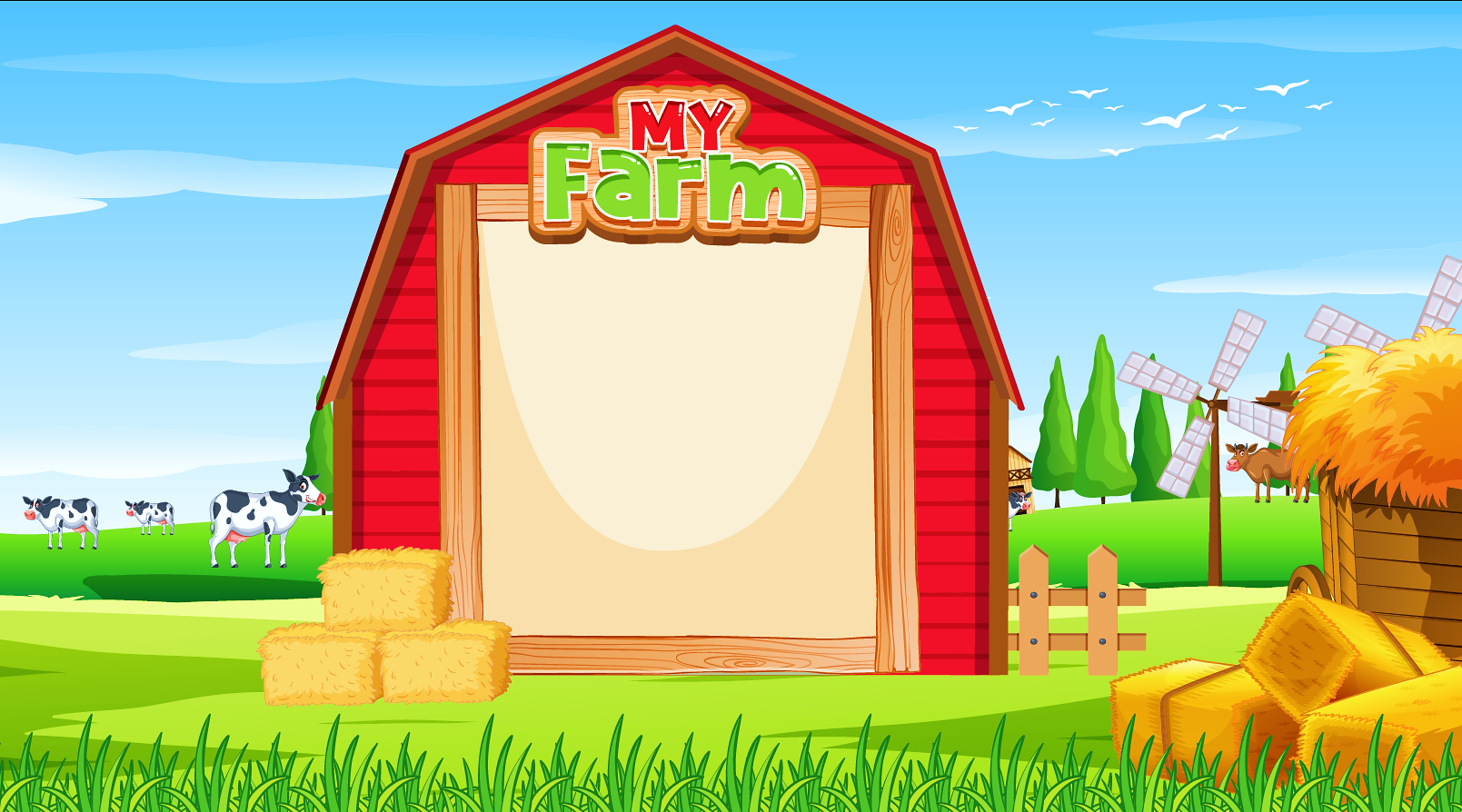 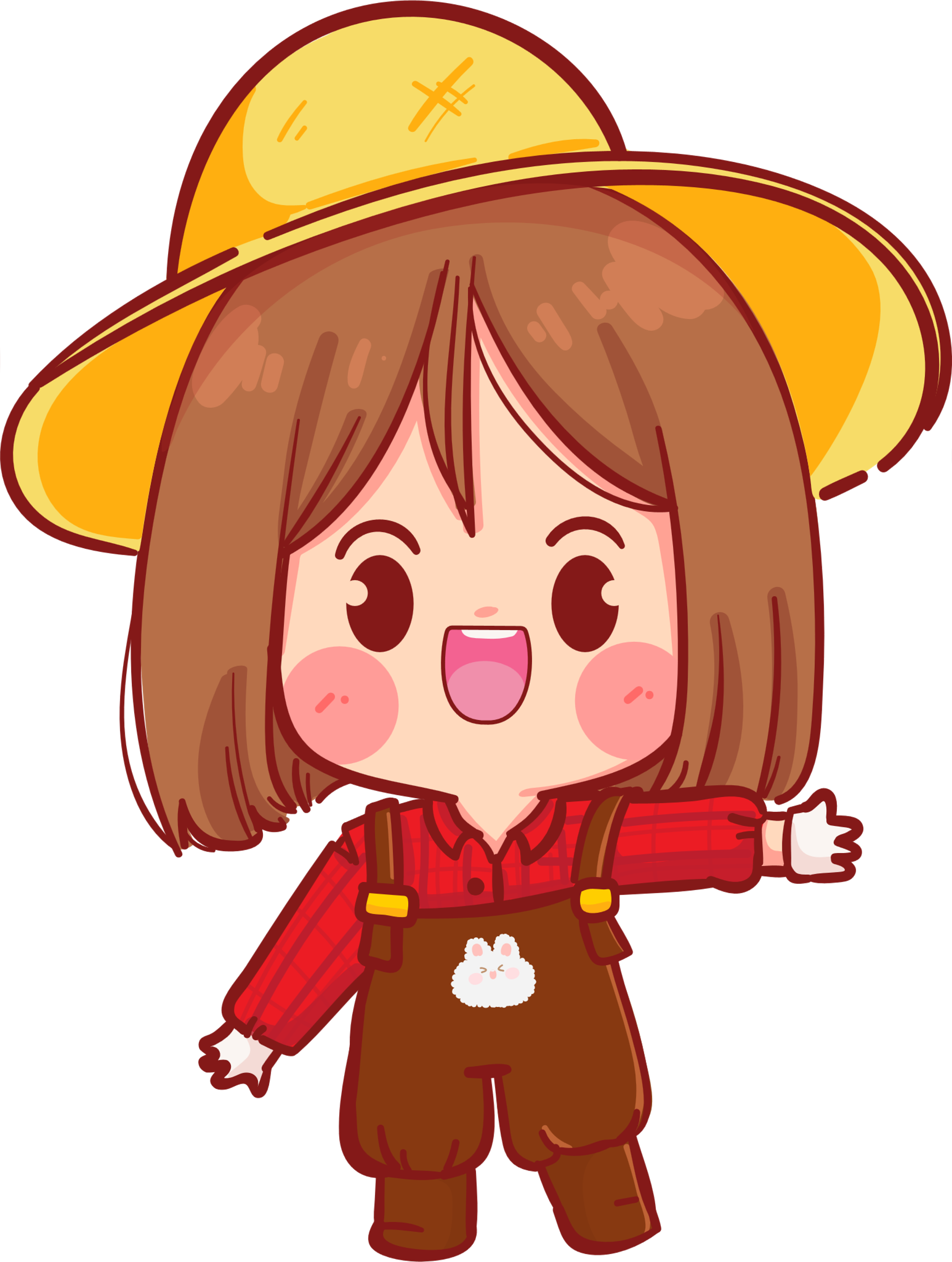 KHỞI ĐỘNG
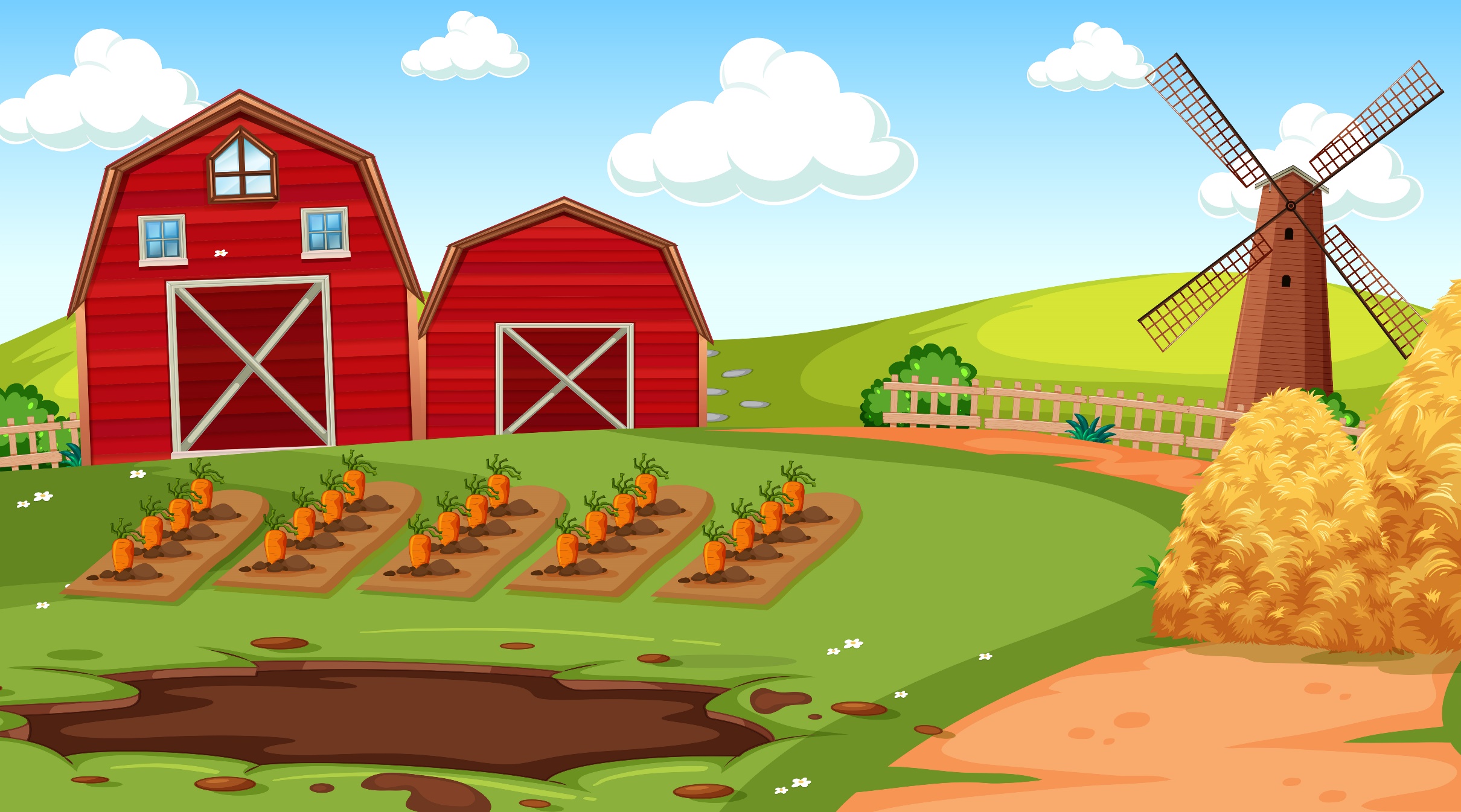 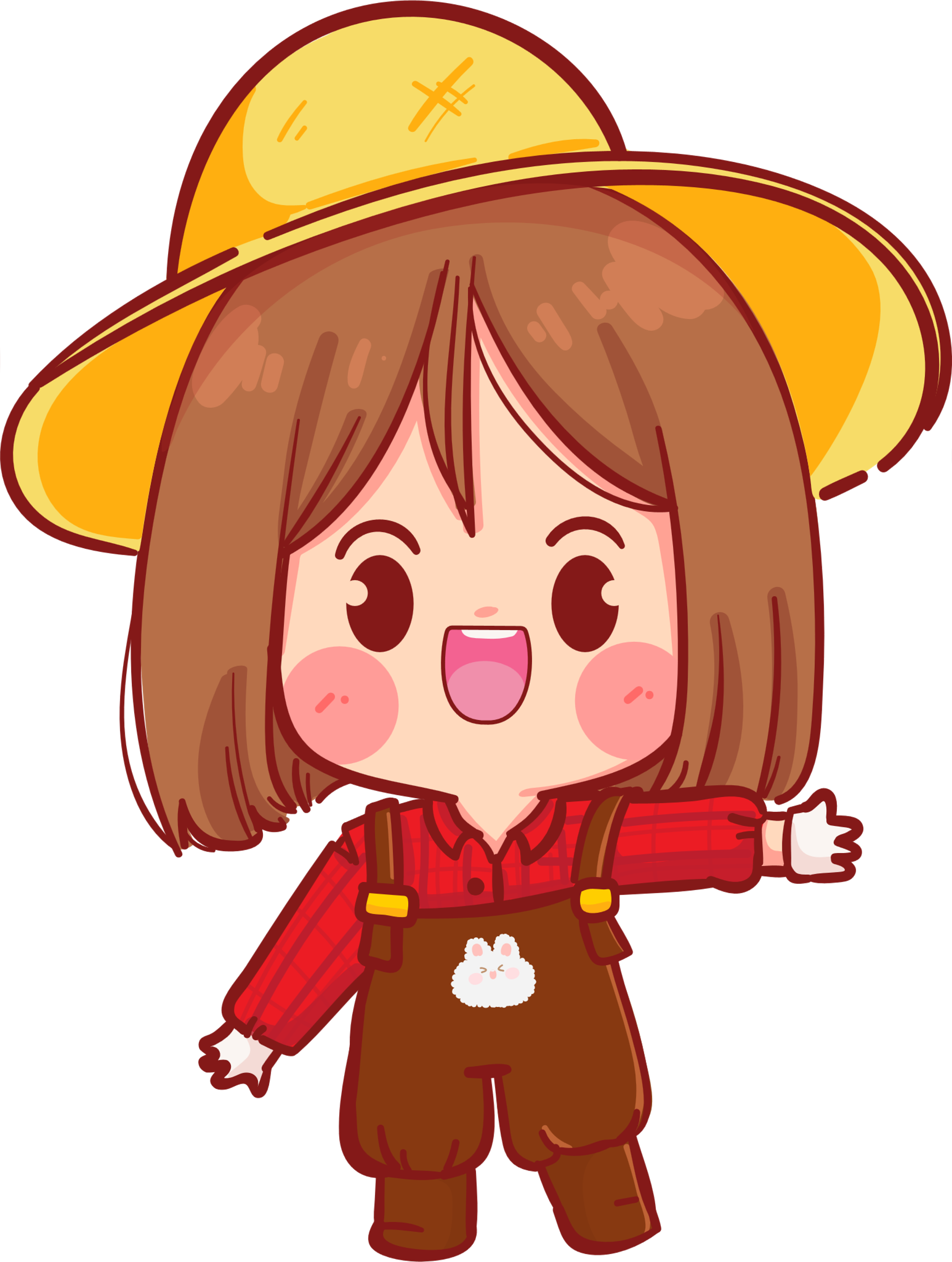 AI NHANH HƠN?
AI NHANH HƠN?
Các bạn hãy quan sát hai con số trên bảng và cùng nhau tìm tổng và tìm hiệu của hai số này trên bảng con thật nhanh và chính xác nhé!
TRÒ CHƠI:
TRÒ CHƠI:
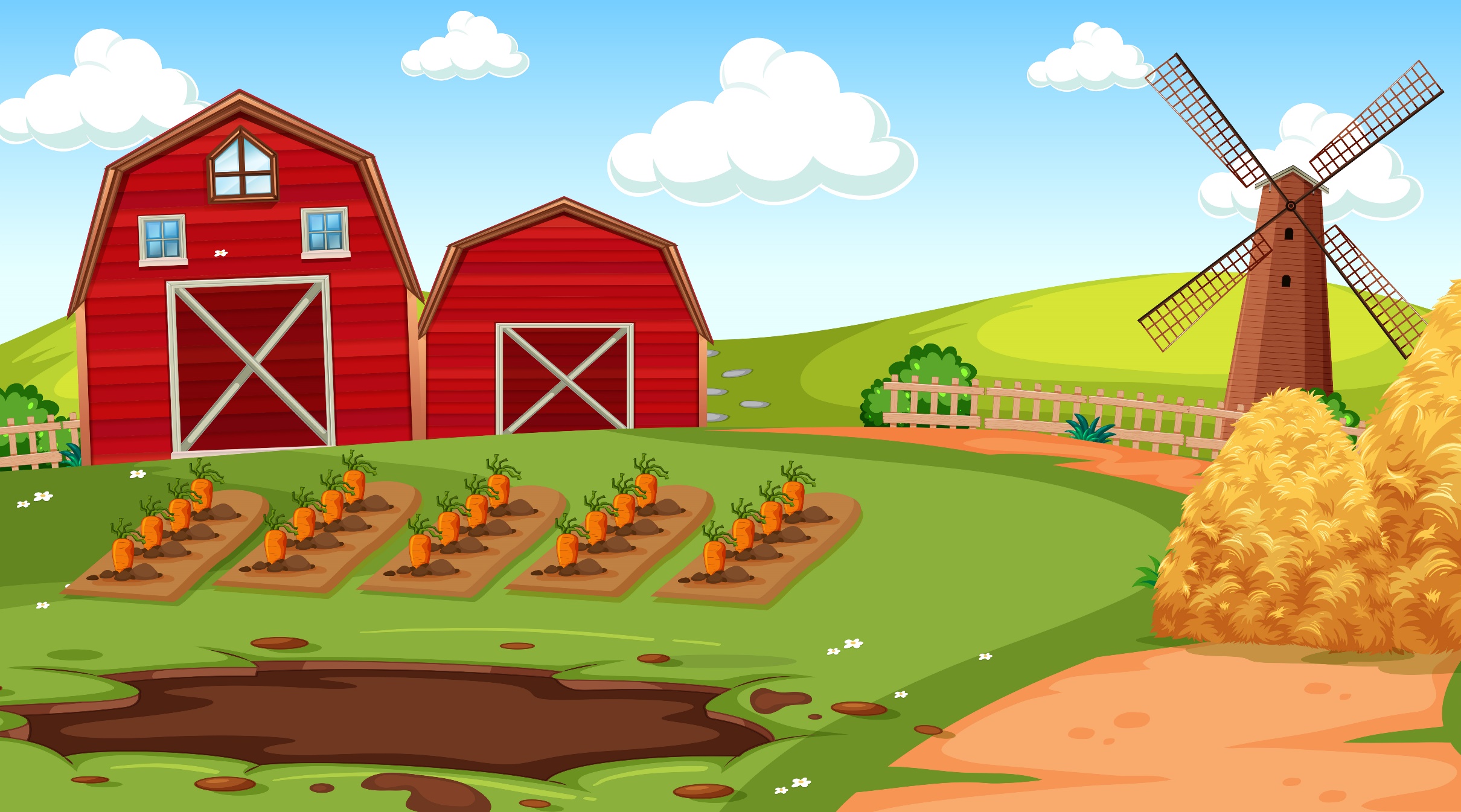 Thử thách bắt dầu
Thử thách bắt đầu
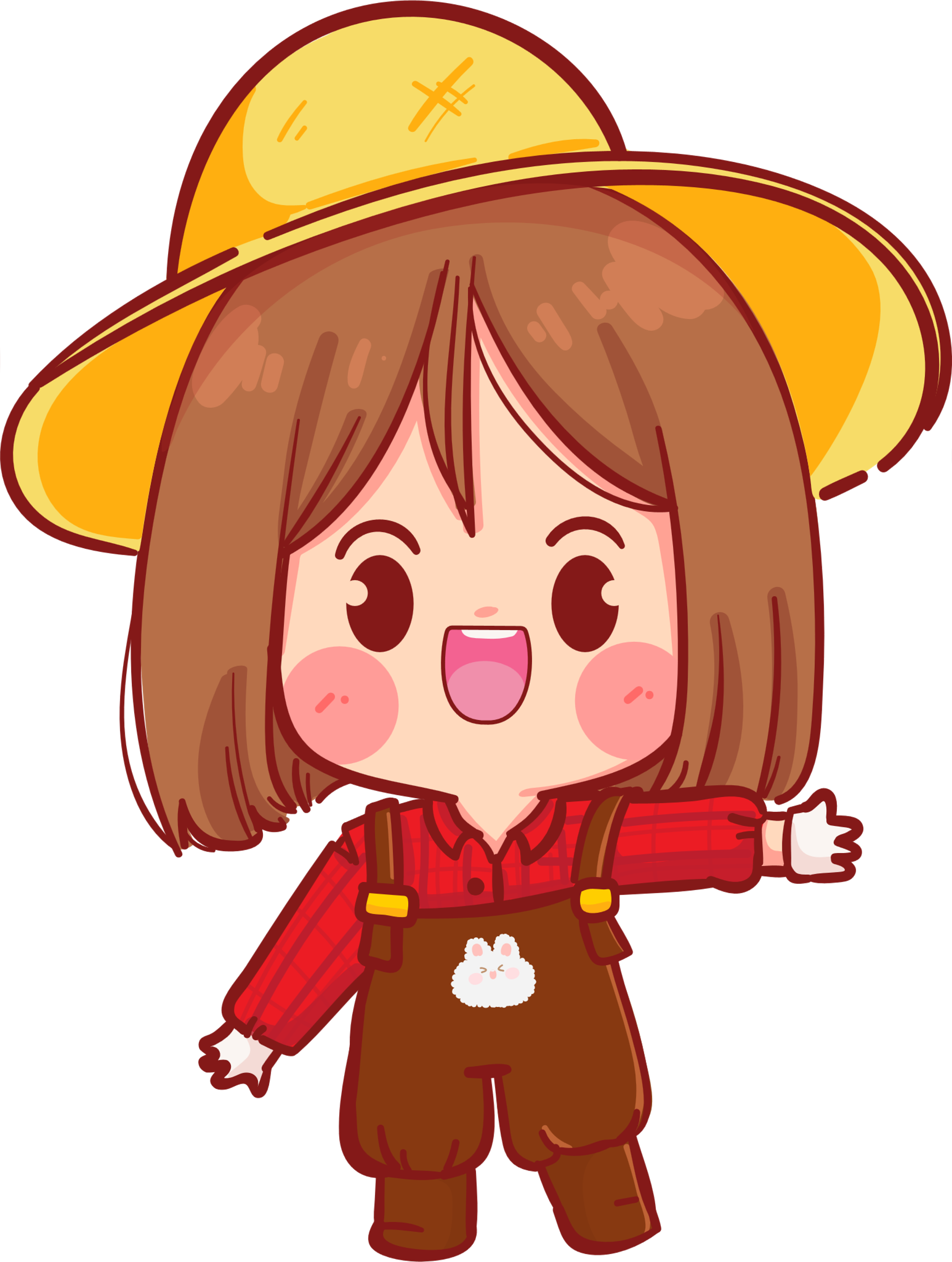 5 645
AI NHANH HƠN?
AI NHANH HƠN?
2 036
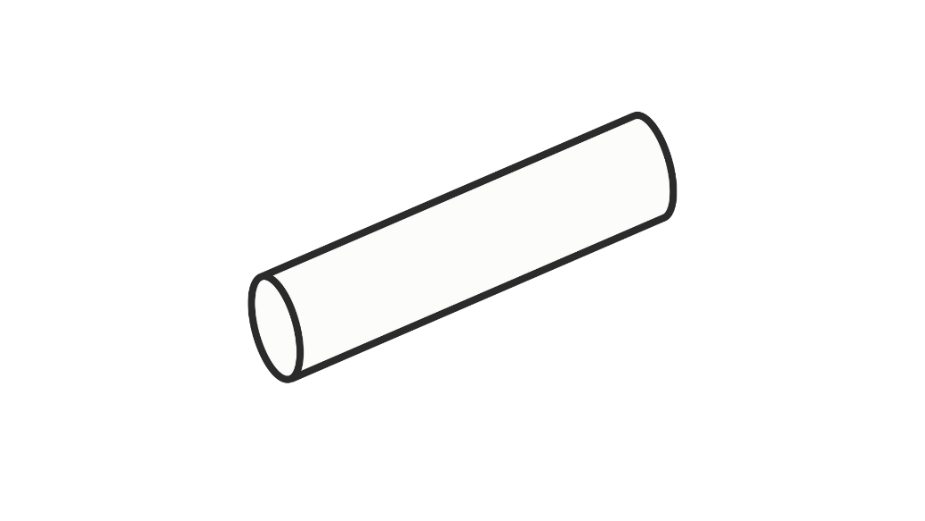 TRÒ CHƠI:
TRÒ CHƠI:
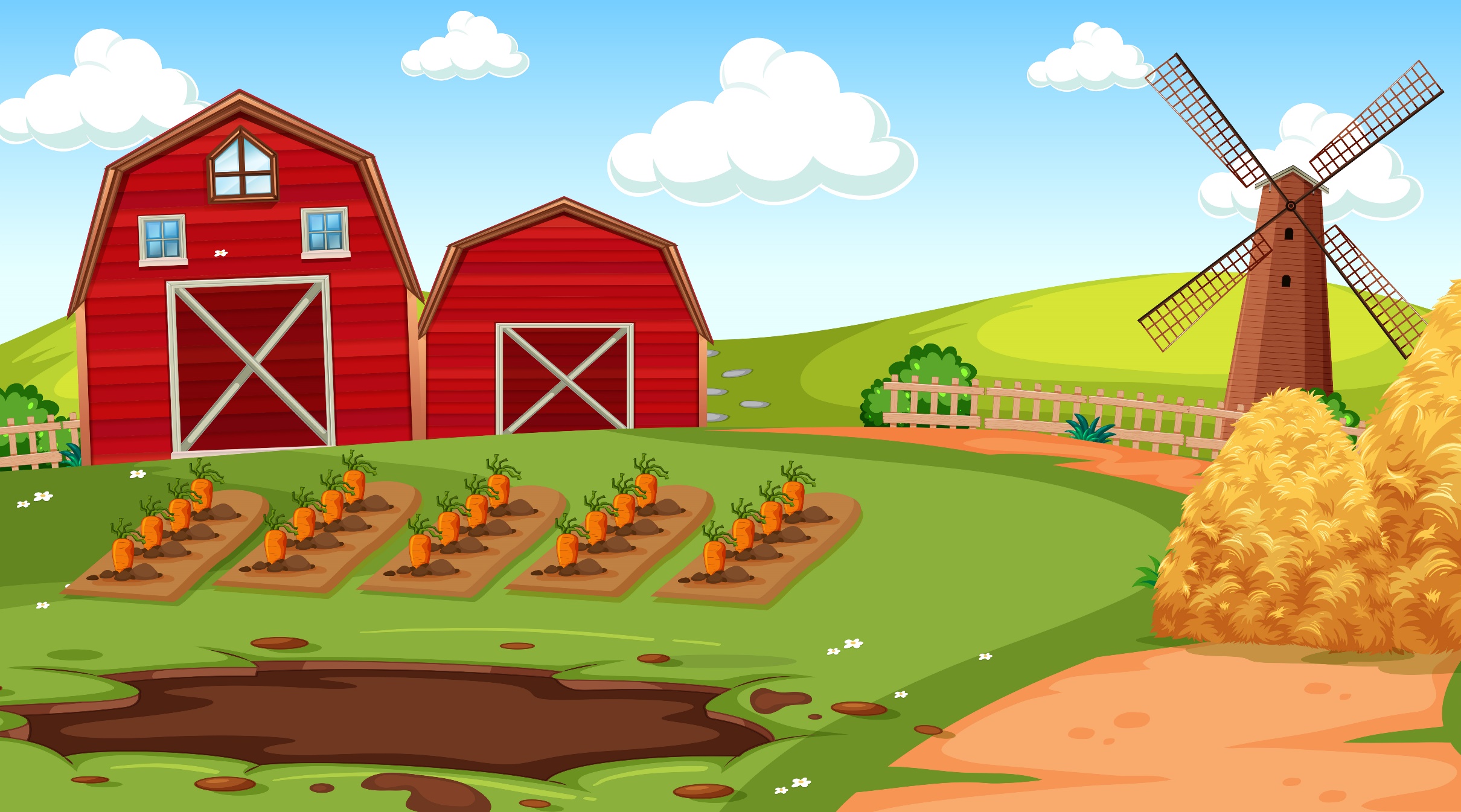 TỔNG:
TỔNG:
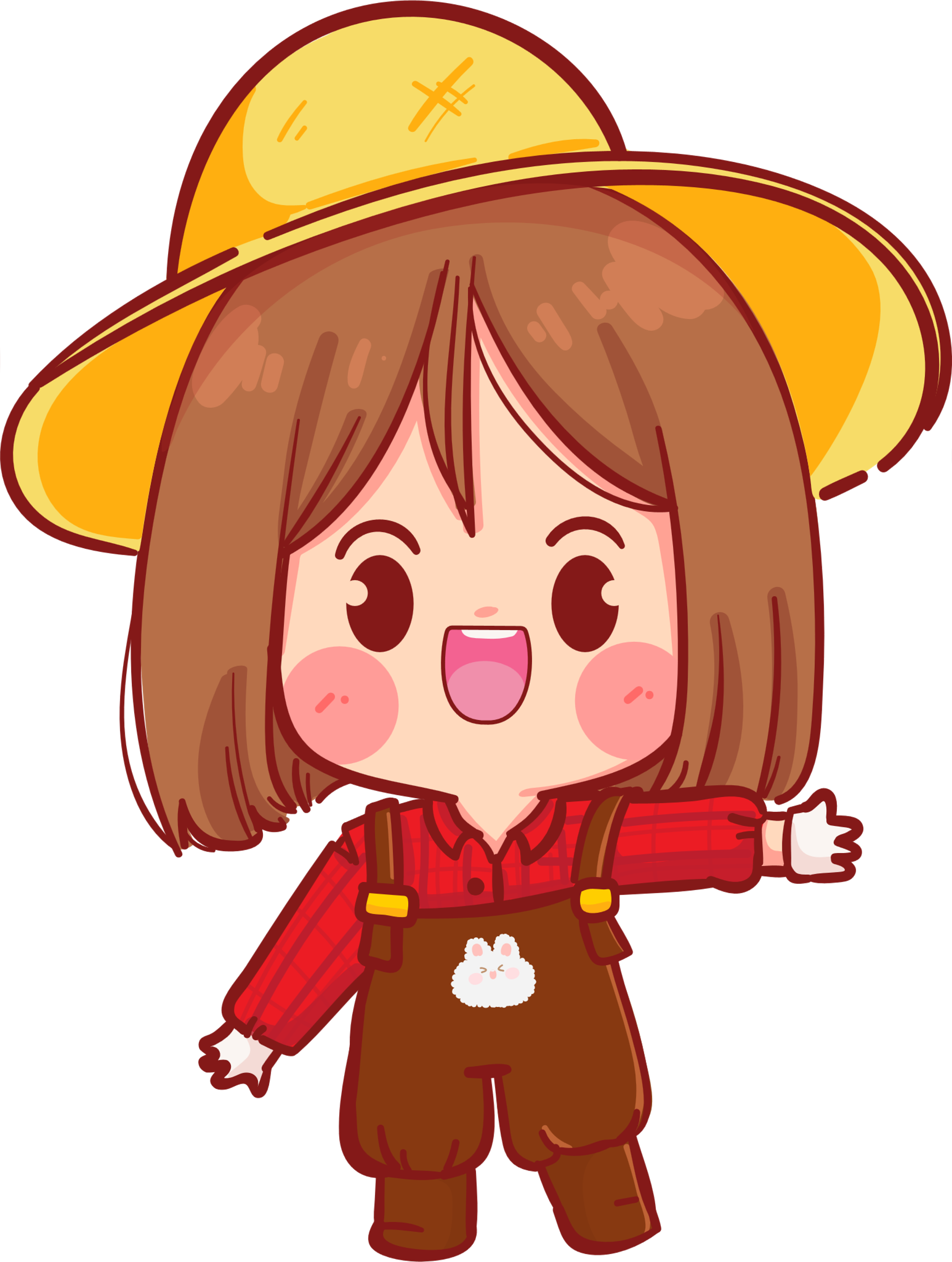 5 645
AI NHANH HƠN?
AI NHANH HƠN?
+
2 036
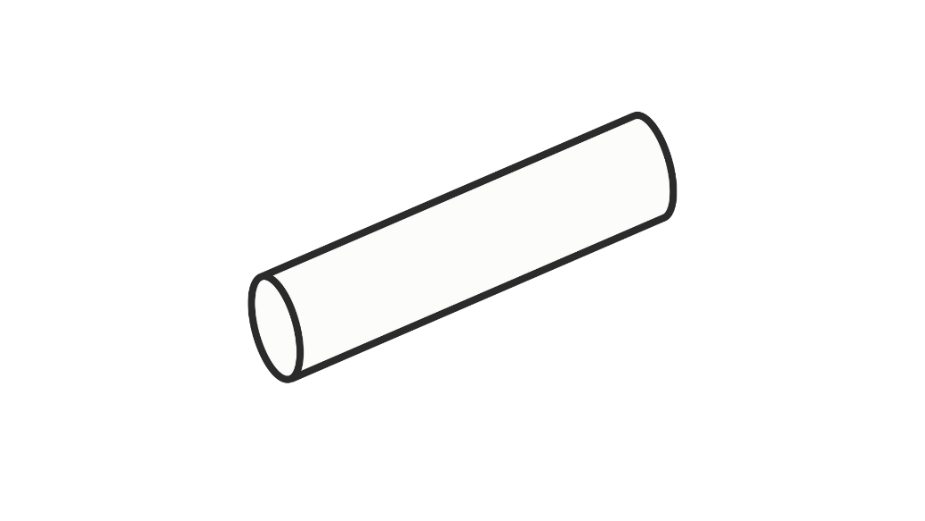 TRÒ CHƠI:
TRÒ CHƠI:
7 681
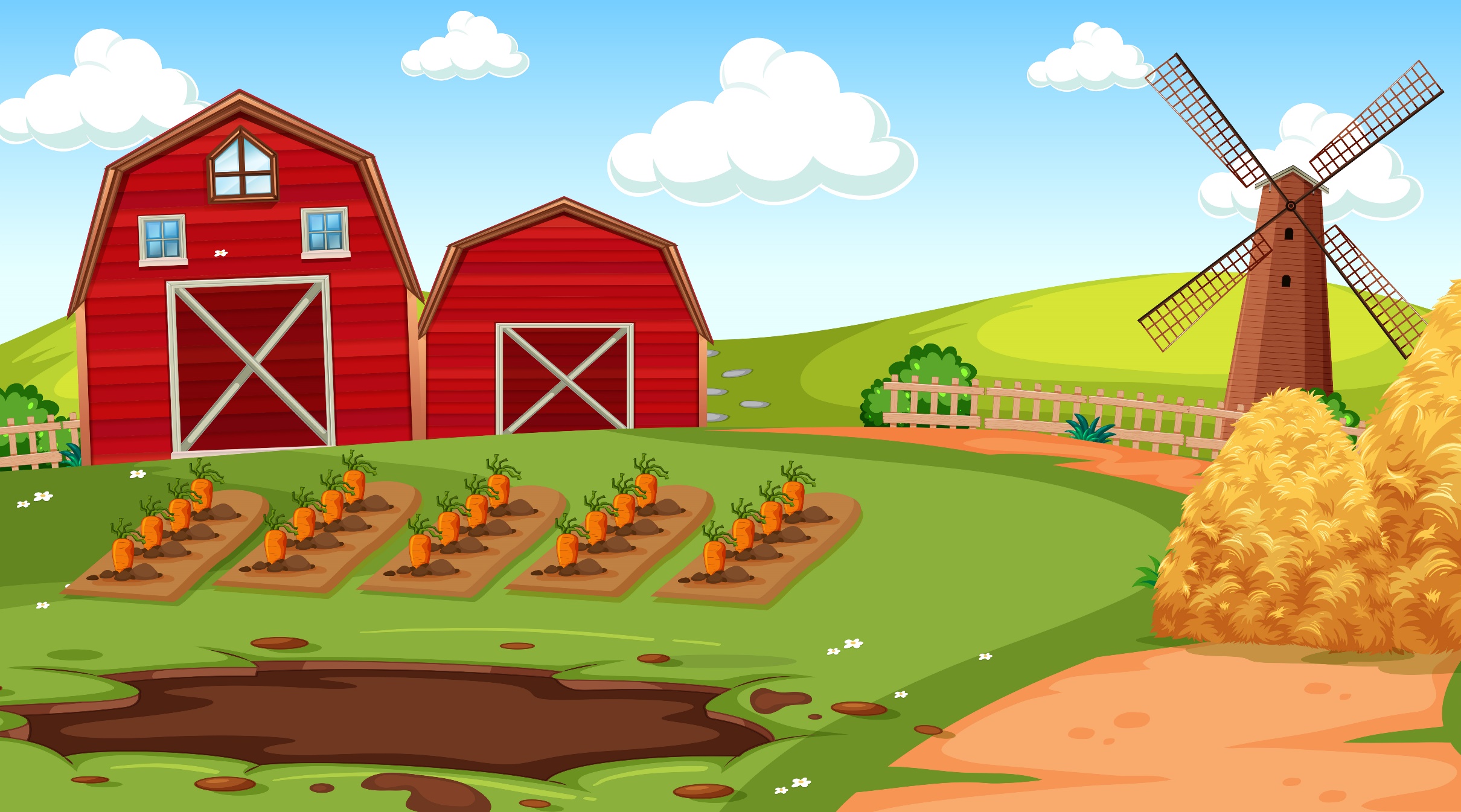 HIỆU:
HIỆU:
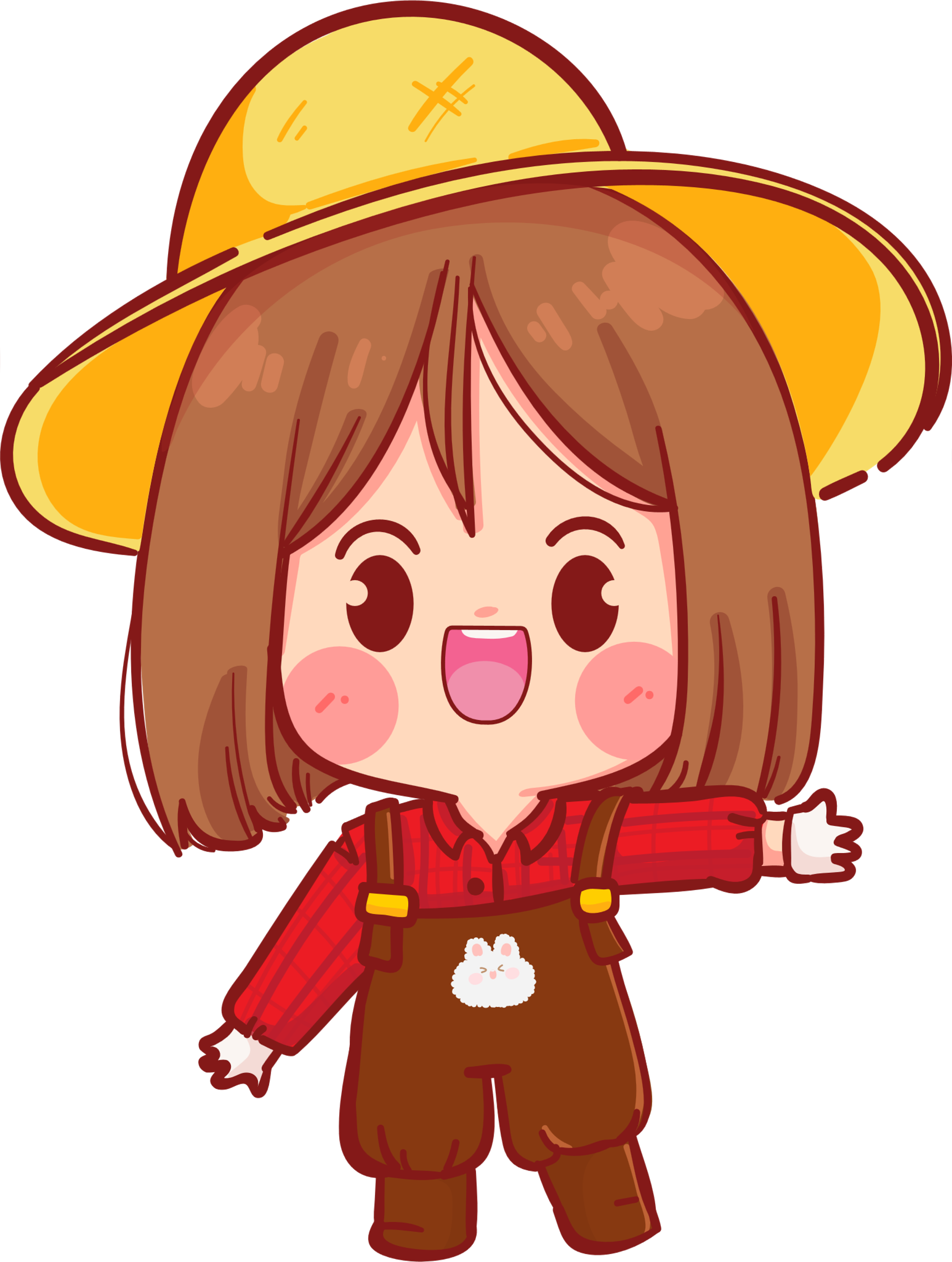 5 645
_
AI NHANH HƠN?
AI NHANH HƠN?
2 036
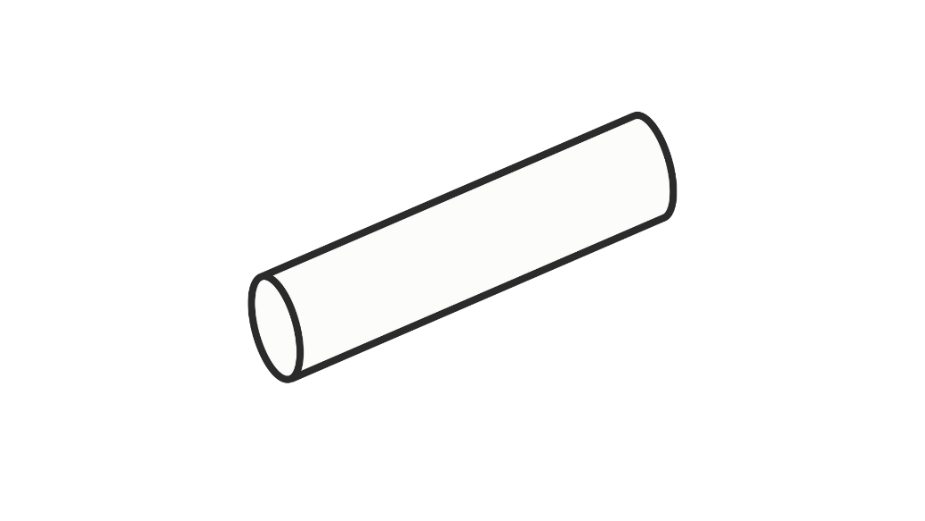 TRÒ CHƠI:
TRÒ CHƠI:
3 609
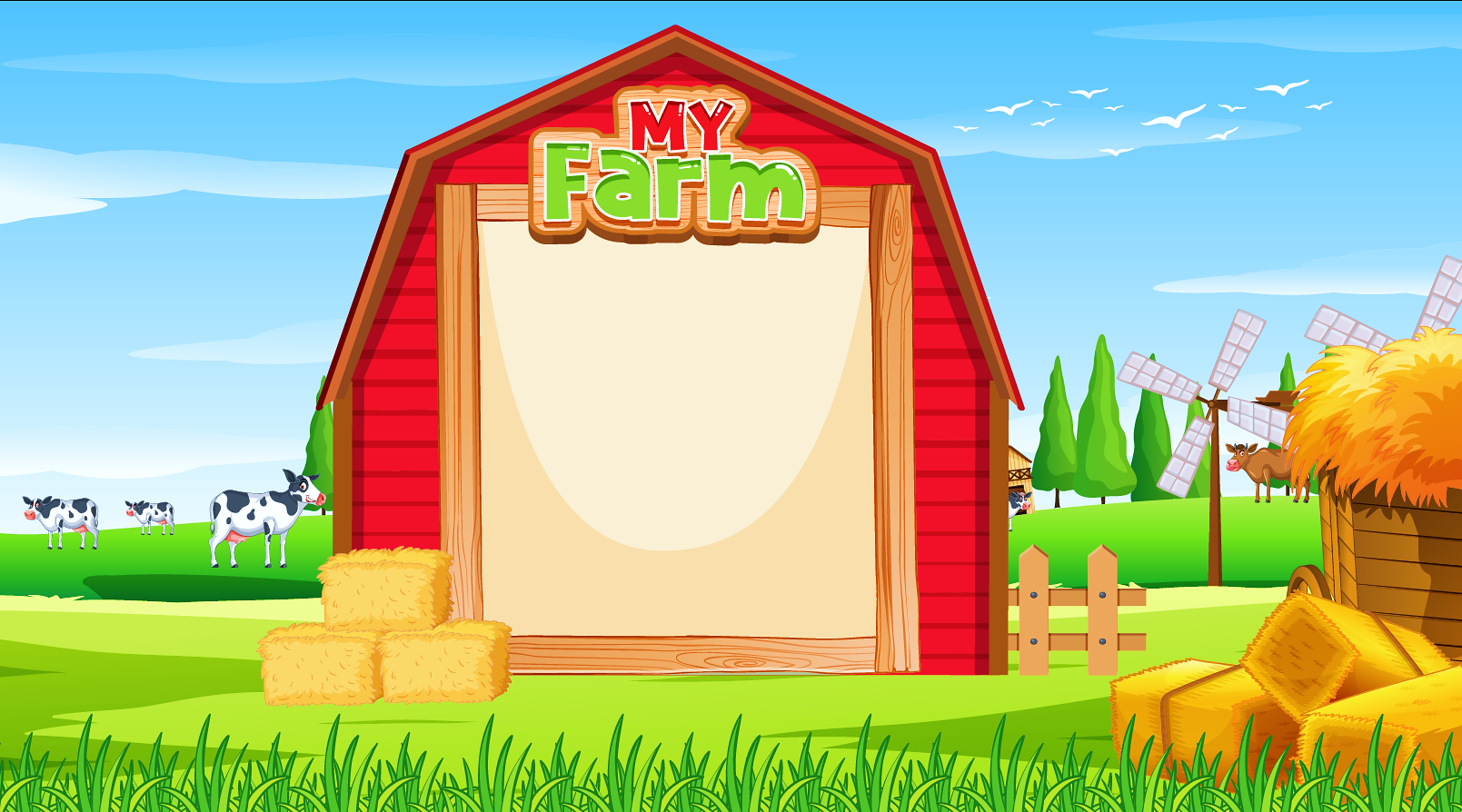 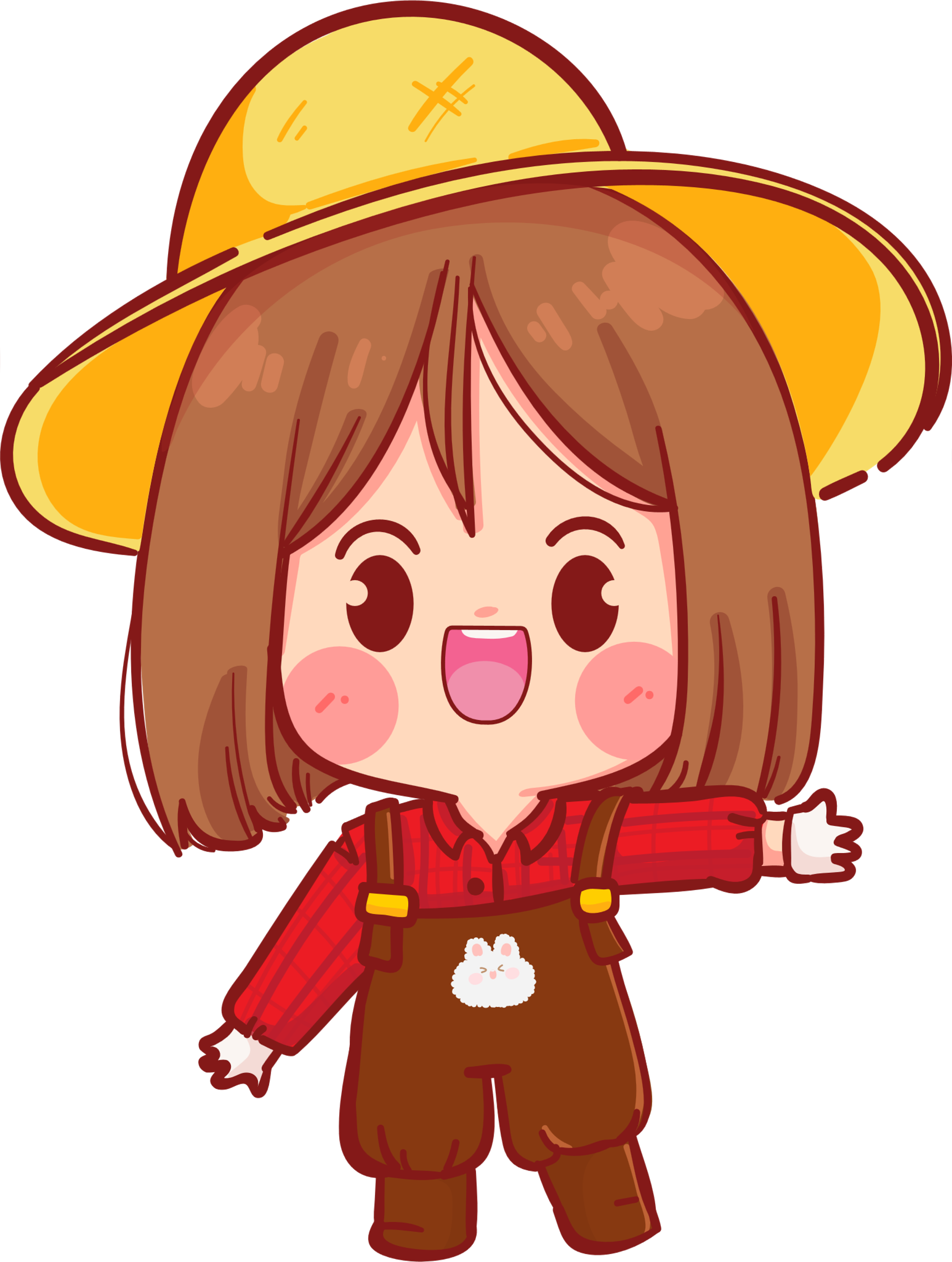 Luyện tập
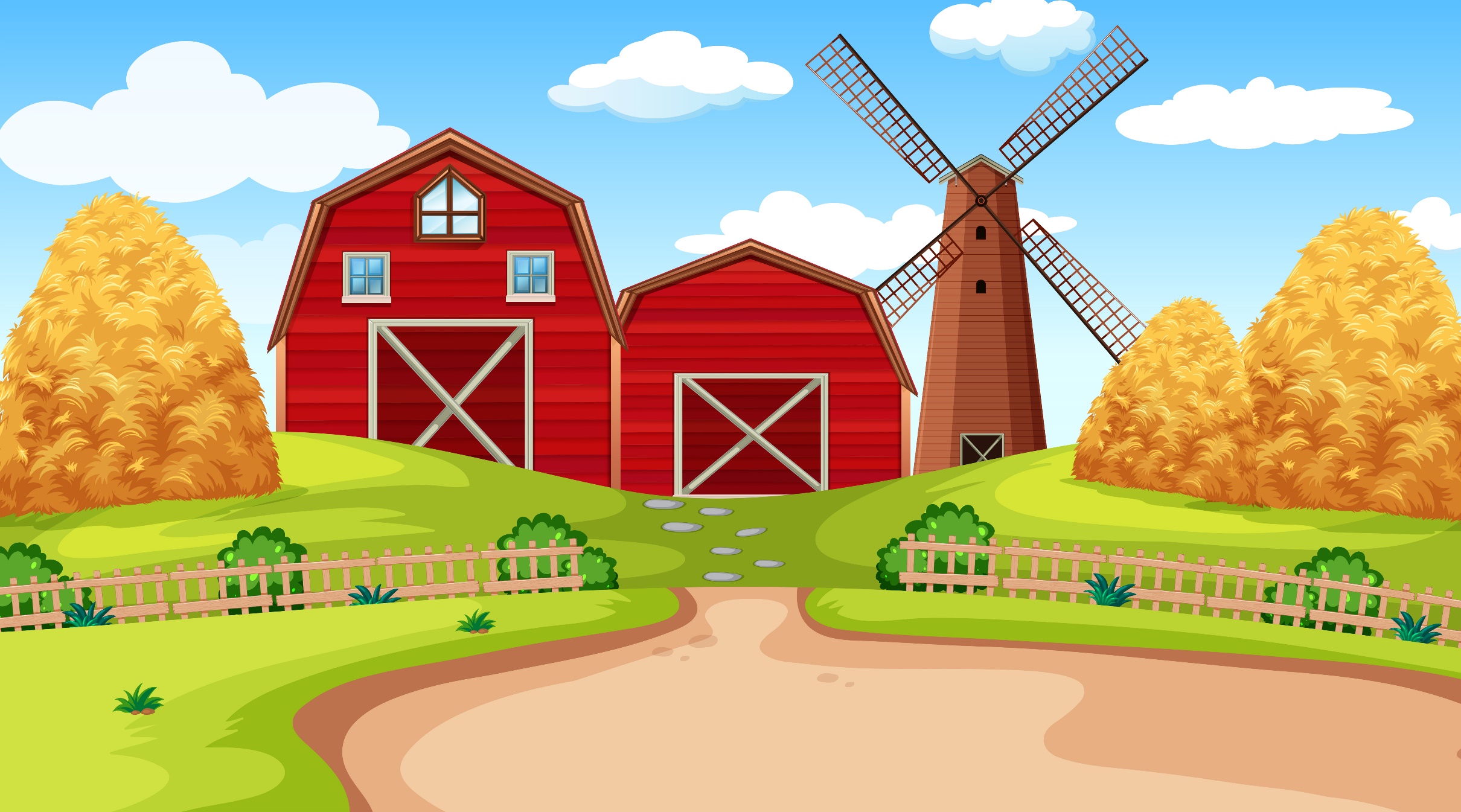 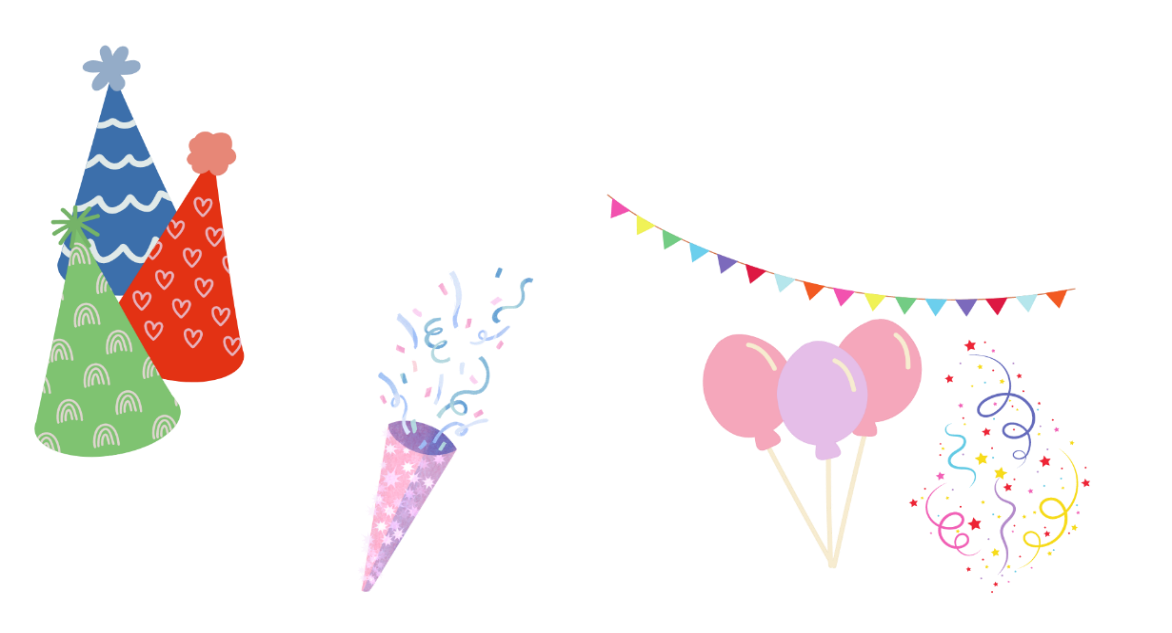 1
Câu nào đúng, câu nào sai?
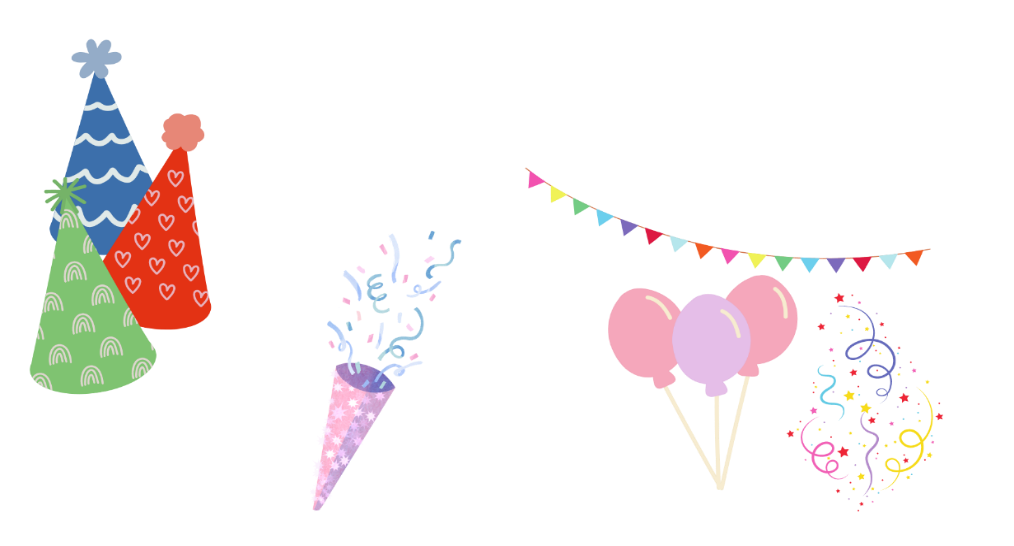 Tìm hiểu bài theo nhóm đôi
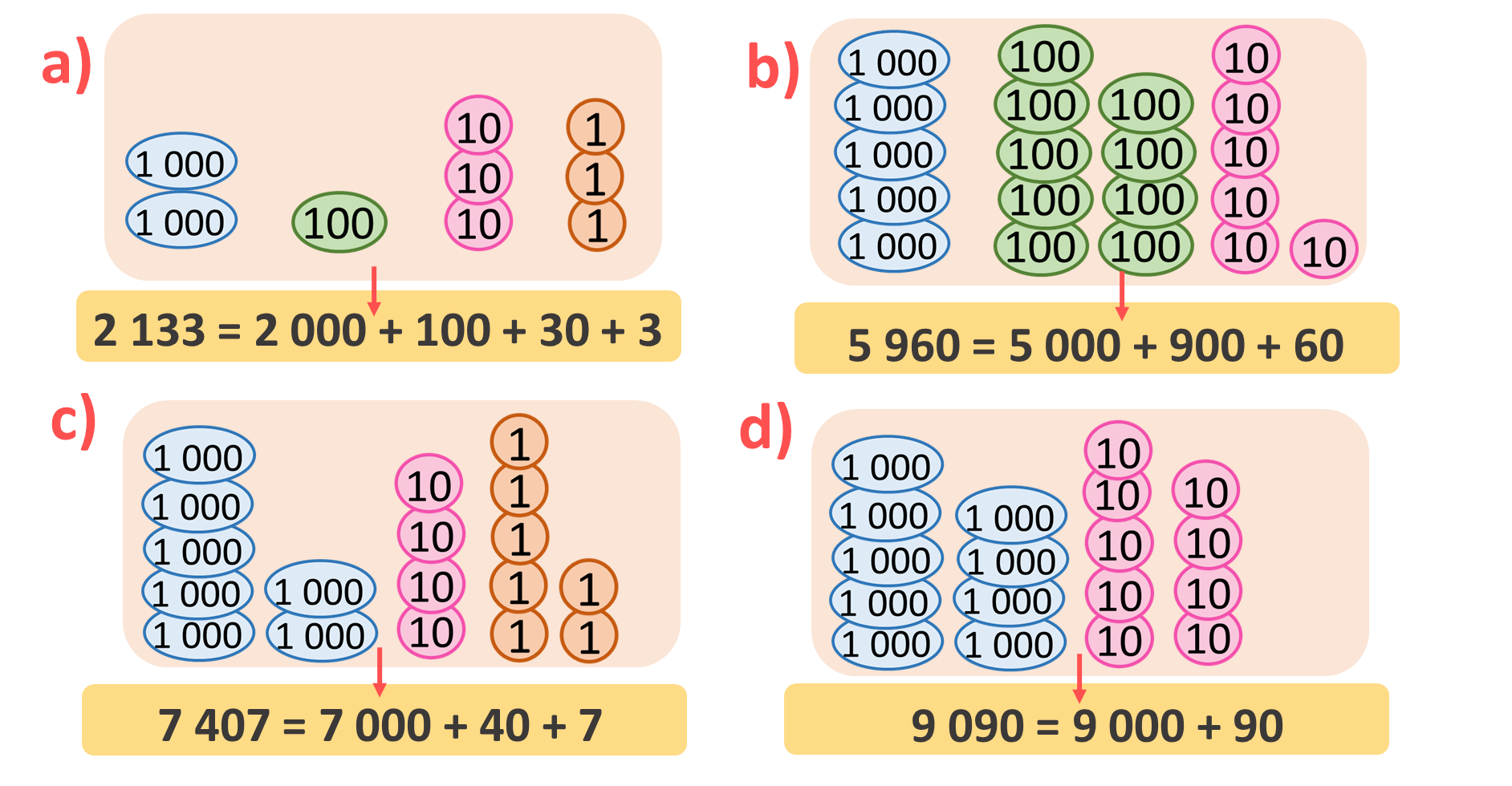 Quan sát hình vẽ ta biết được:
Từ các thẻ 1 000, 100, 10 và 1 ta tìm được số và viết số thành tổng theo các hàng.
Từ đó xác định được câu đúng, câu sai
CÙNG THỰC HIỆN NHÓM ĐÔI
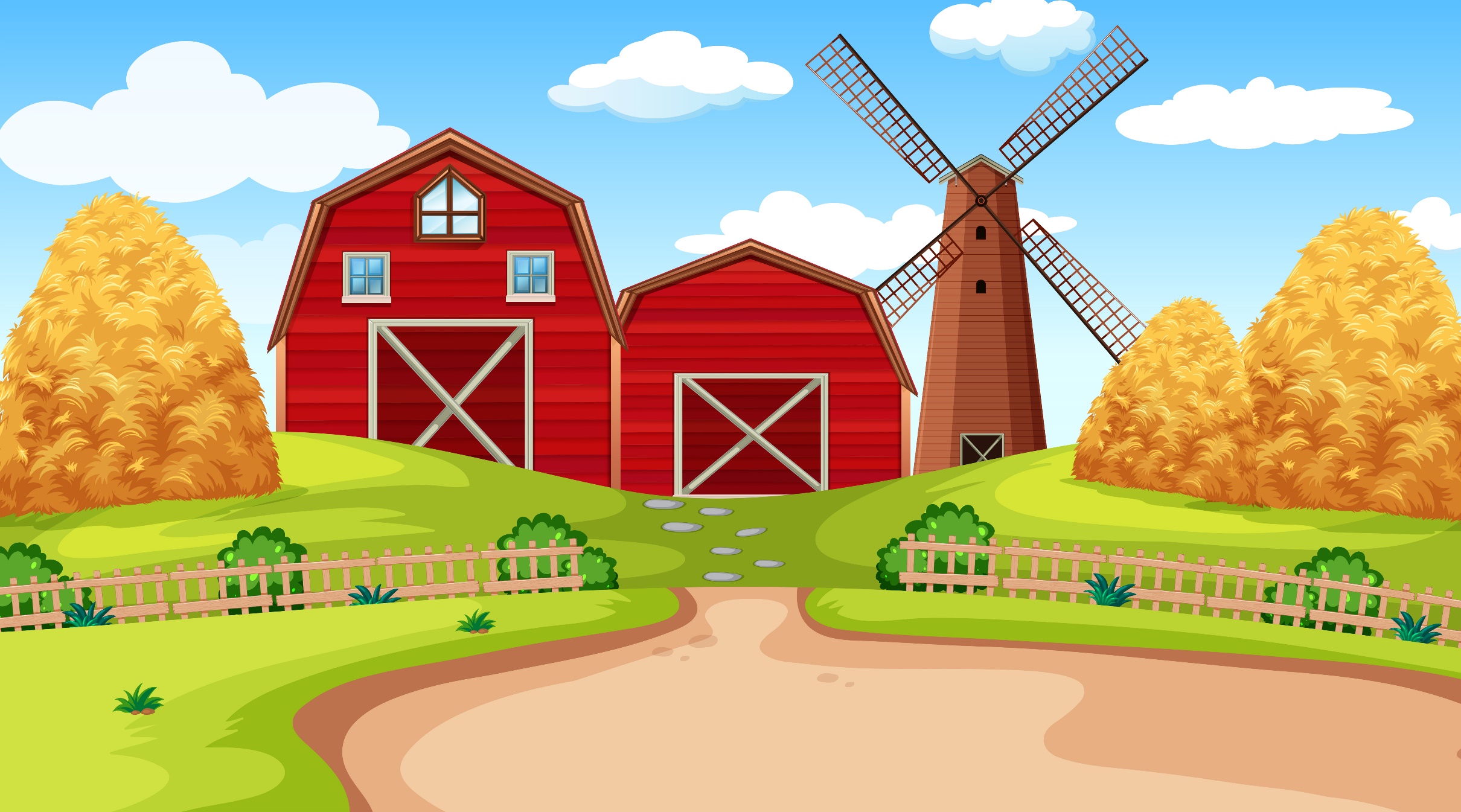 CÙNG THỰC HIỆN NHÓM ĐÔI
1
Câu nào đúng, câu nào sai?
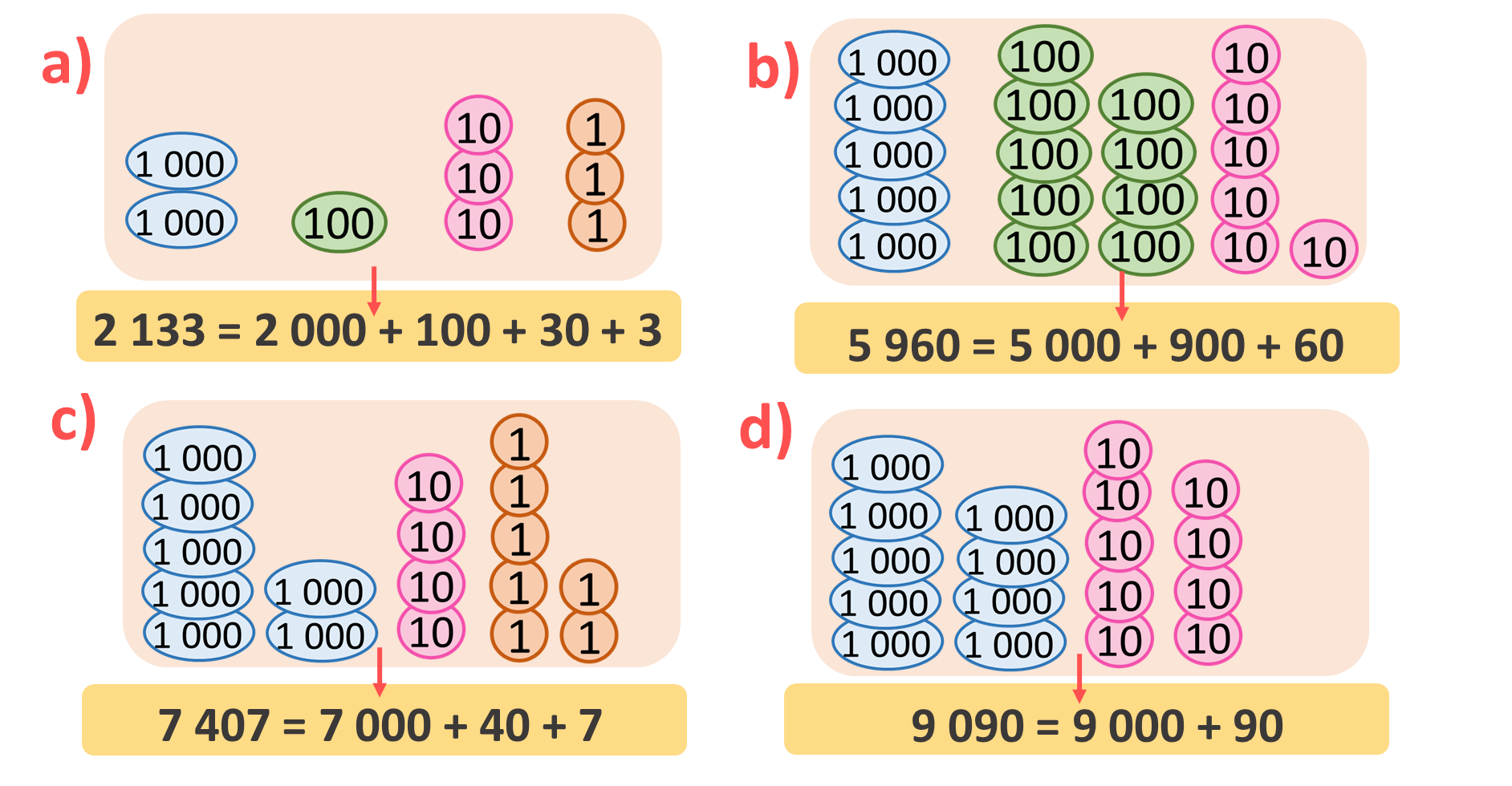 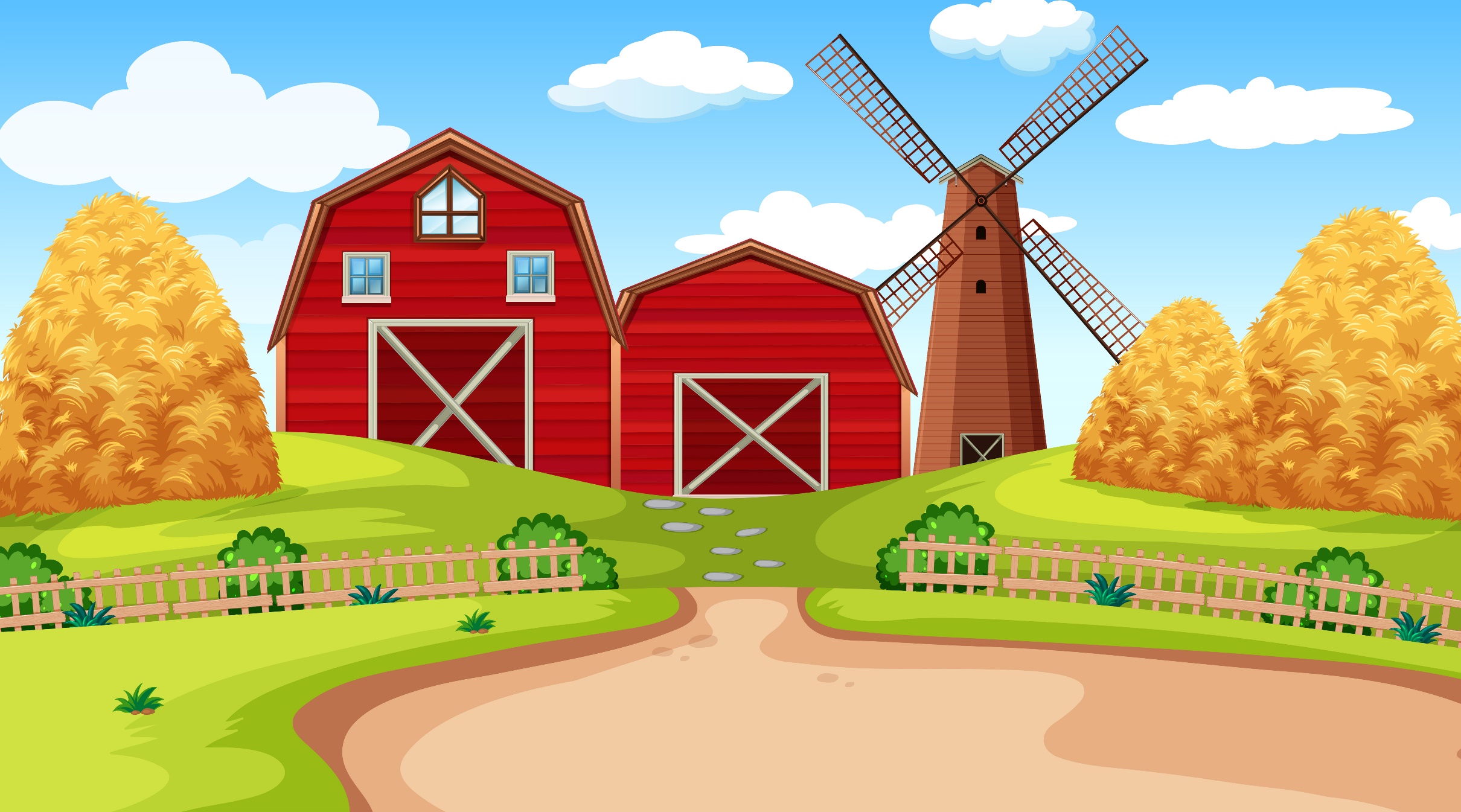 1
Câu nào đúng, câu nào sai?
a)
Có 2 thẻ 1 000, hàng nghìn ta có 2 000
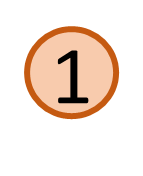 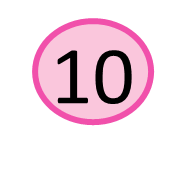 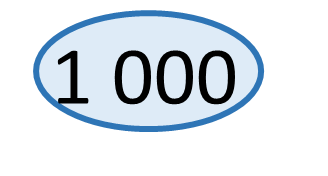 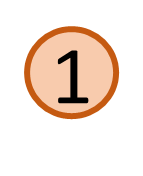 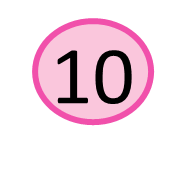 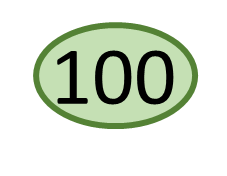 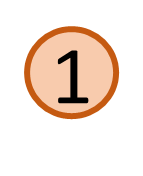 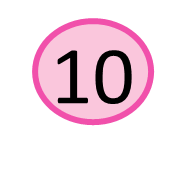 Có 1 thẻ 100, hàng trăm ta có 100
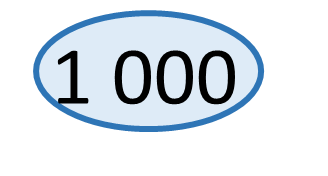 2 133 = 2 000 + 100 + 30 + 3
Có 3 thẻ 10, hàng chục ta có 30
Có 3 thẻ 1, hàng đơn vị ta có 3
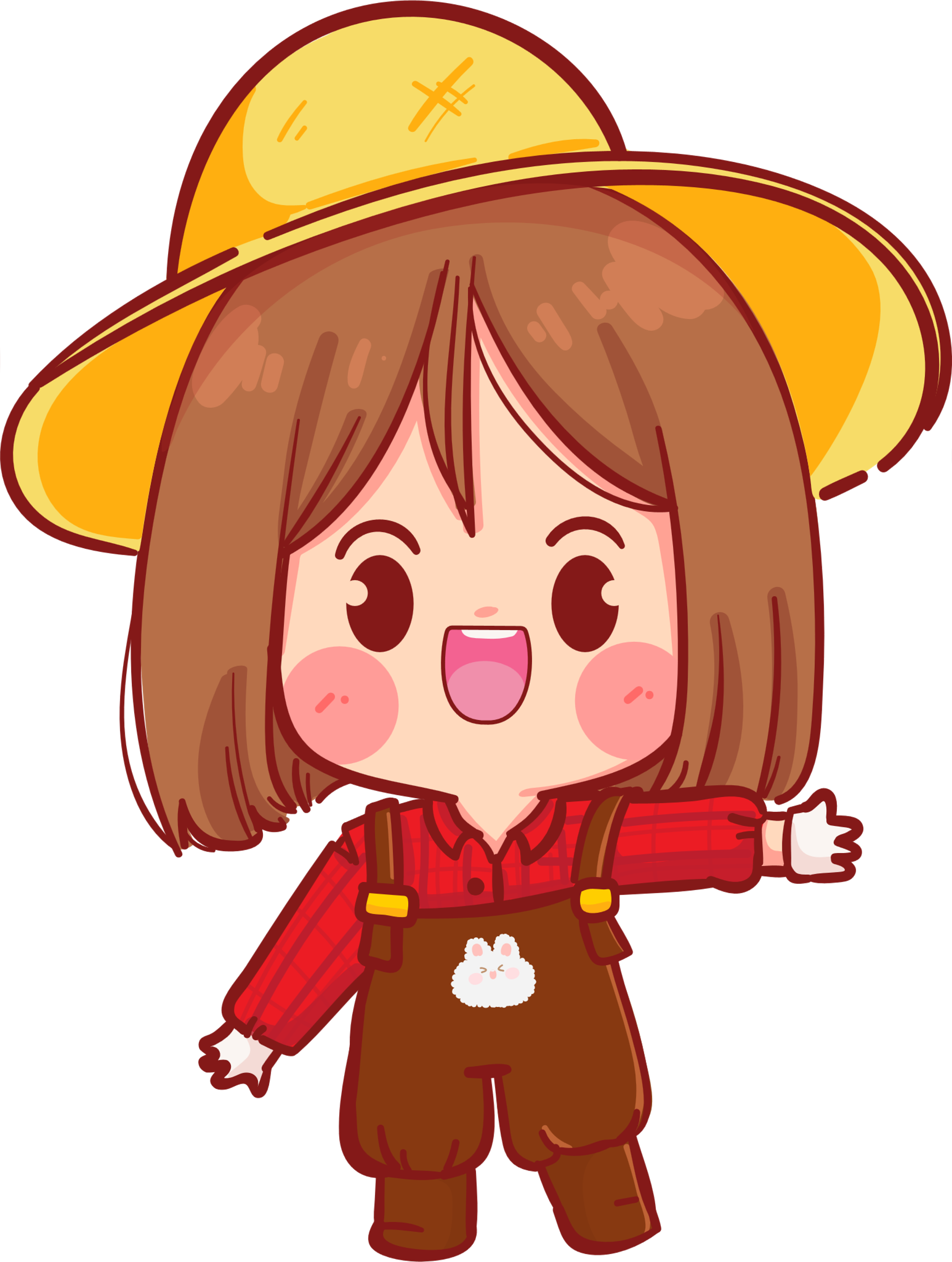 Ta có số 2 133
ĐÚNG
Viết số thành tổng theo các hàng:
2 133 = 2 000 + 100 + 30 + 3
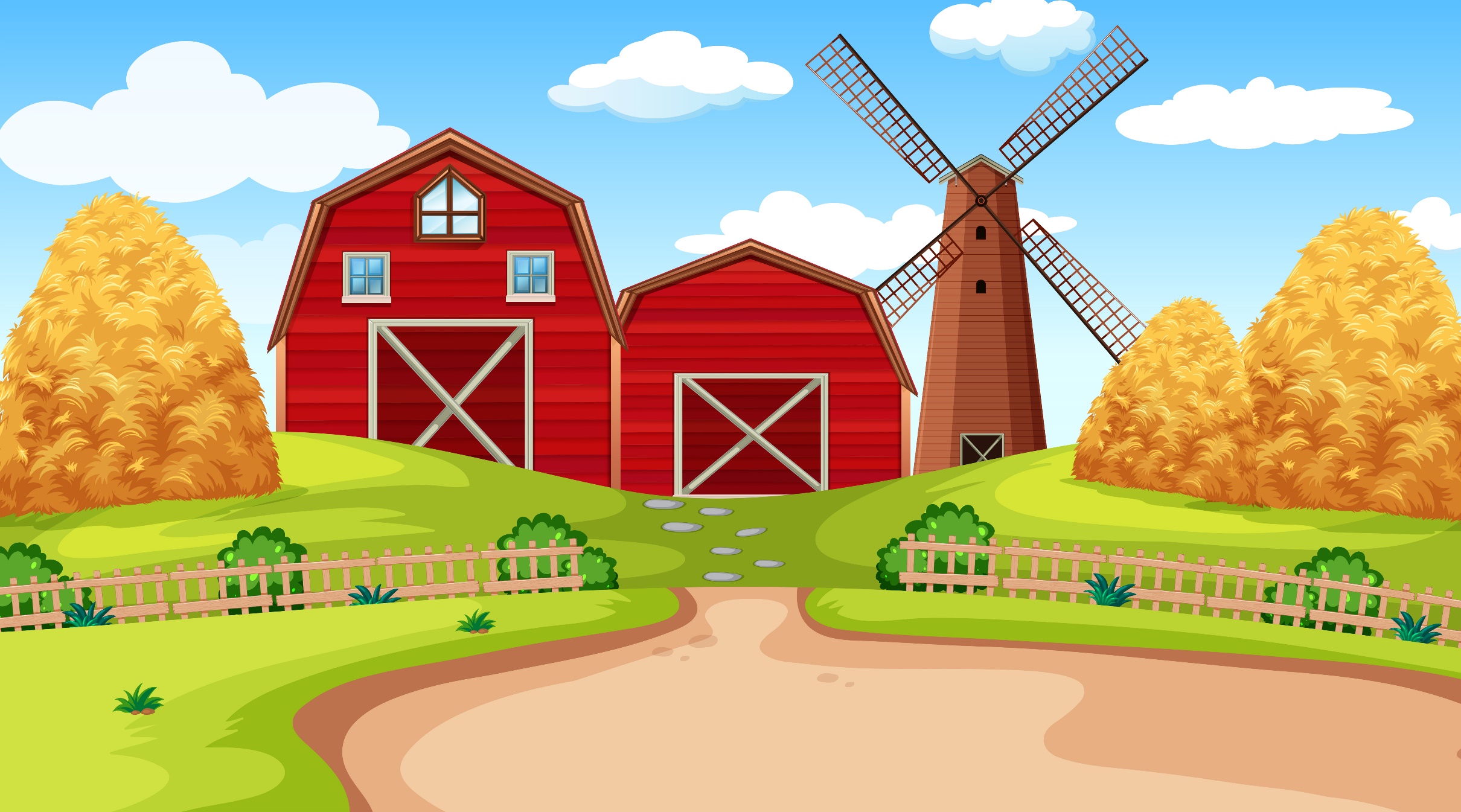 1
Câu nào đúng, câu nào sai?
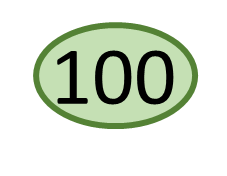 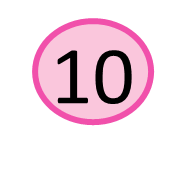 b)
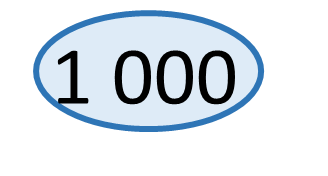 Có 5 thẻ 1 000, hàng nghìn ta có 5 000
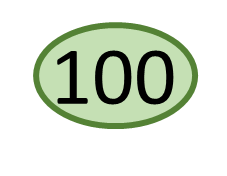 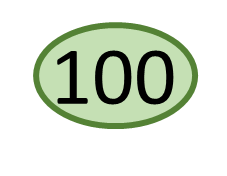 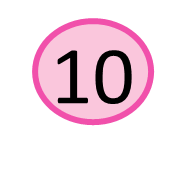 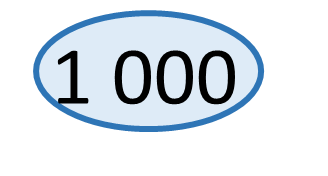 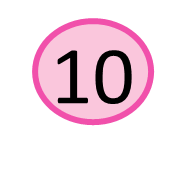 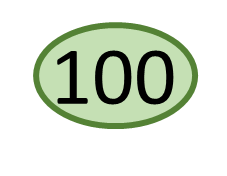 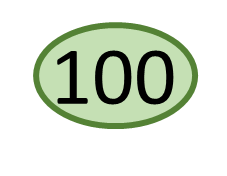 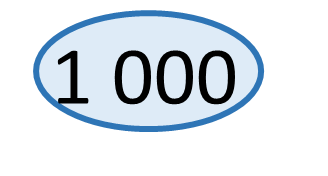 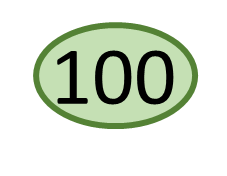 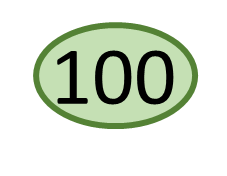 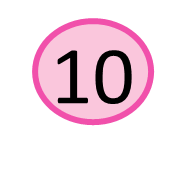 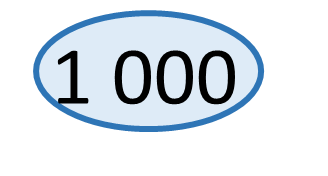 Có 9 thẻ 100, hàng trăm ta có 900
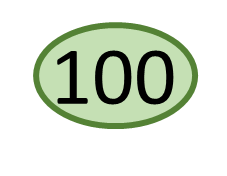 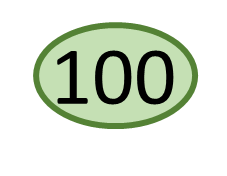 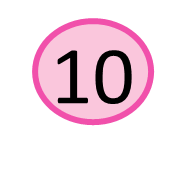 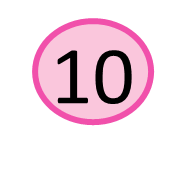 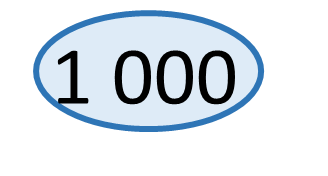 5 960 = 5 000 + 900 + 60
Có 6 thẻ 10, hàng chục ta có 60
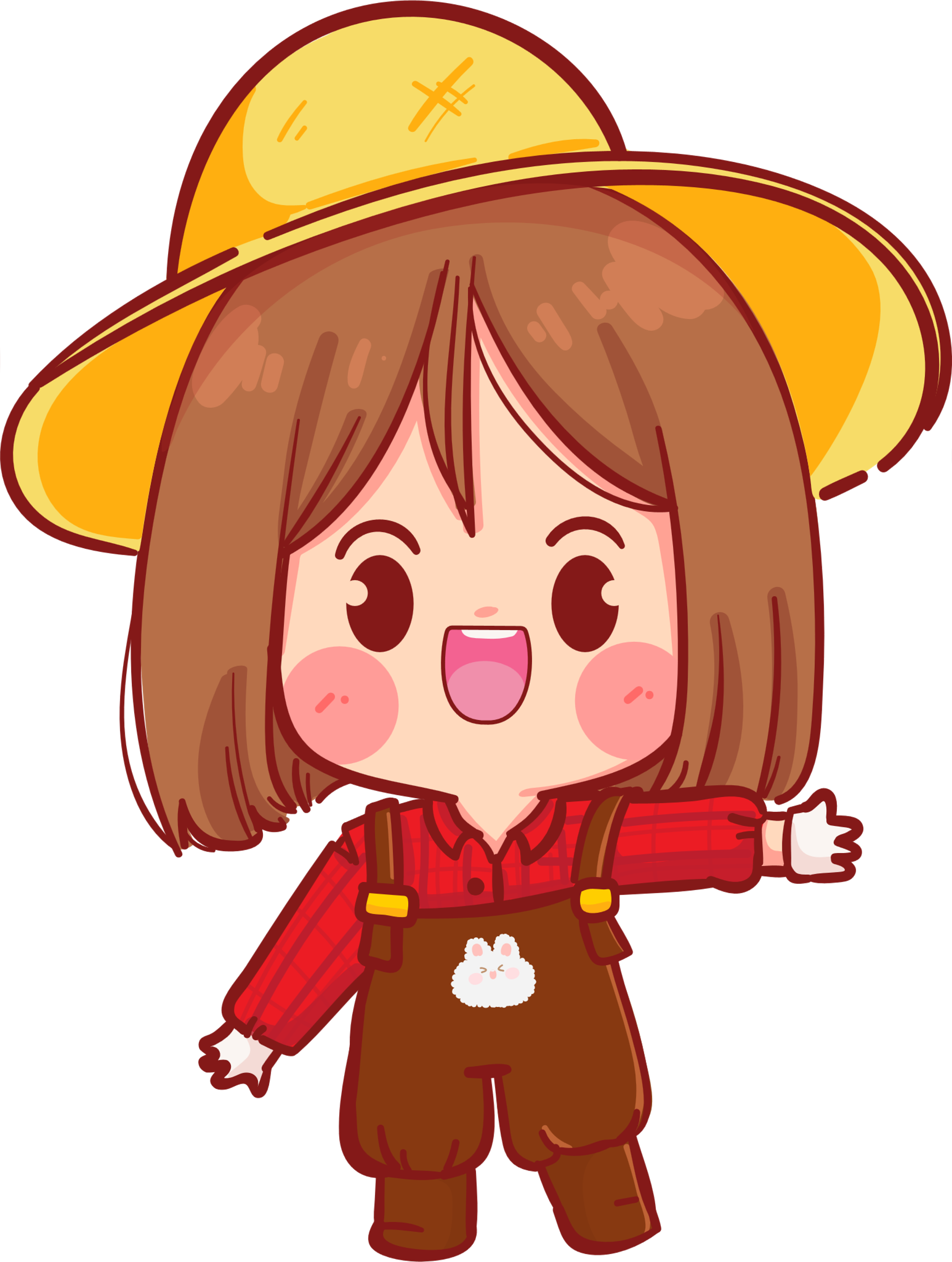 Ta có số 5 960
Viết số thành tổng theo các hàng:
ĐÚNG
5 960 = 5 000 + 900 + 60
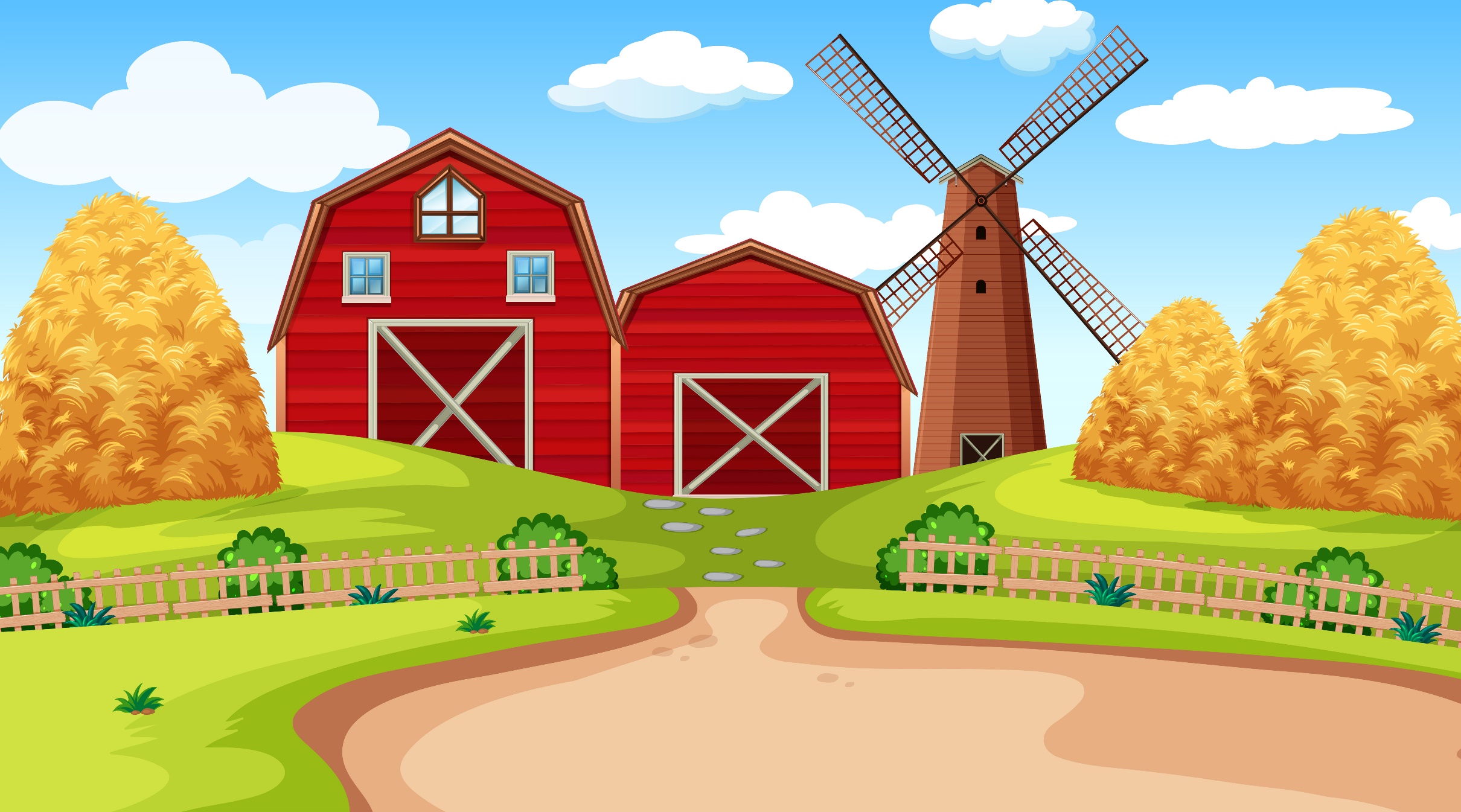 1
Câu nào đúng, câu nào sai?
Có 7 thẻ 1 000, hàng nghìn ta có 7 000
Có 4 thẻ 10, hàng chục ta có 40
7 407 = 7 000 + 40 + 7
Có 7 thẻ 1, hàng đơn vị ta có 7
c)
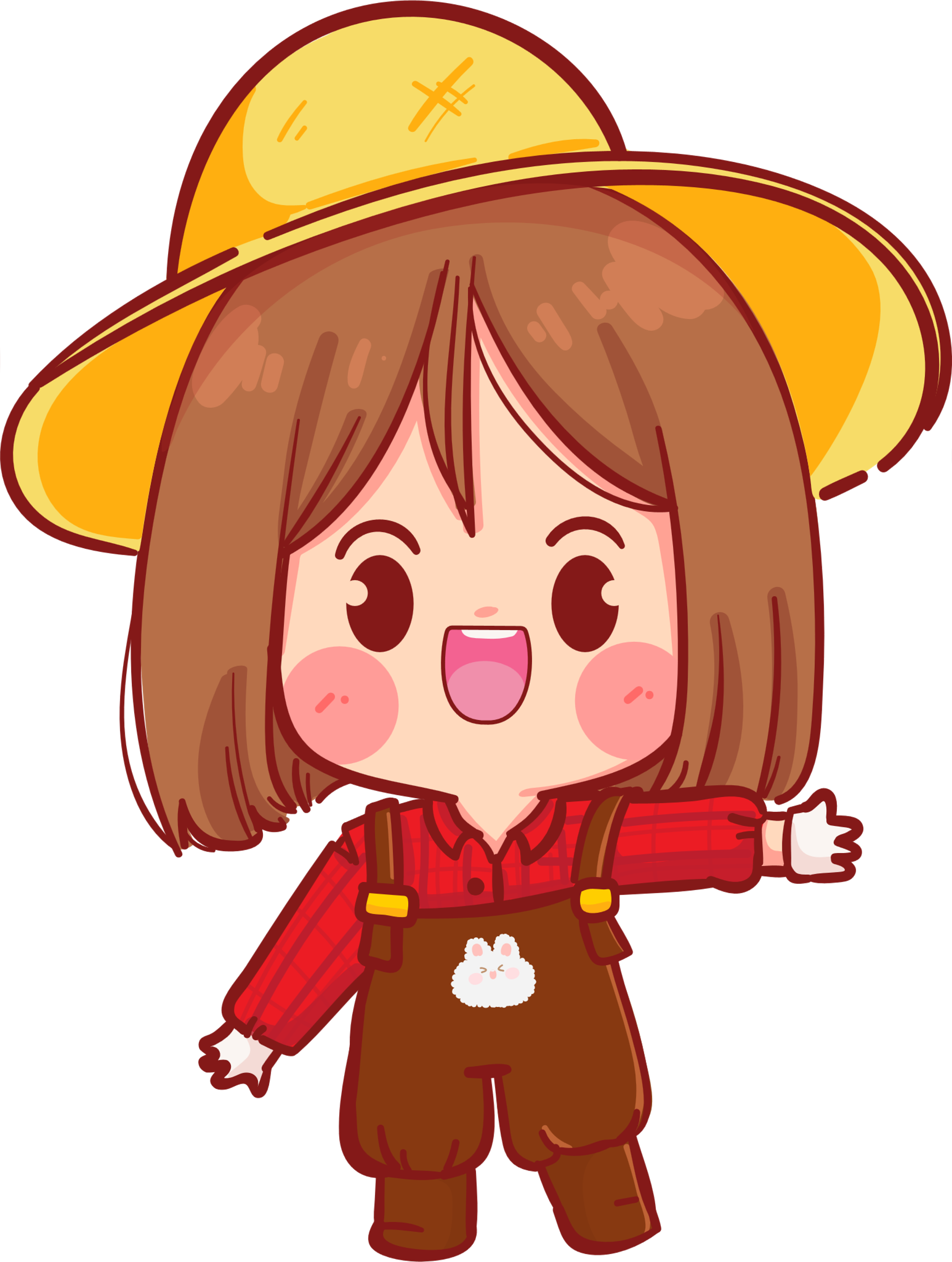 Ta có số 7 047
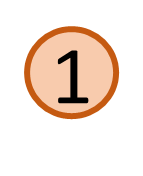 Có 4 thẻ 10 là 4 chục nhưng chữ số 4 lại nằm ở hàng trăm.
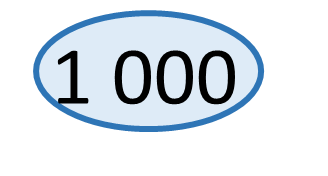 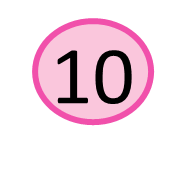 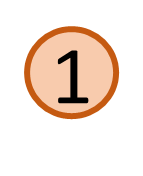 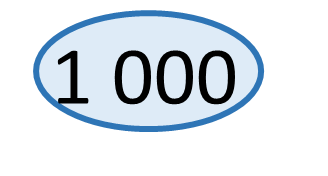 Viết số thành tổng theo các hàng:
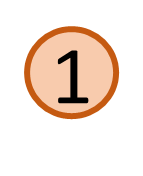 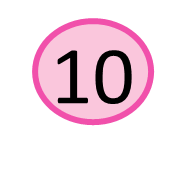 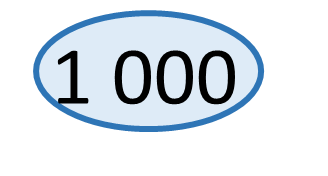 SAI
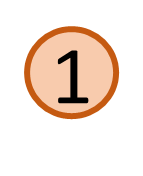 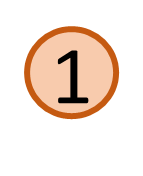 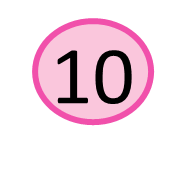 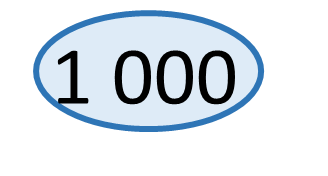 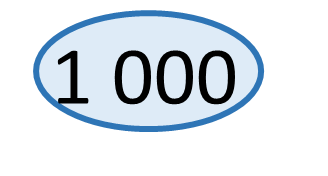 7 047 = 7 000 + 40 + 7
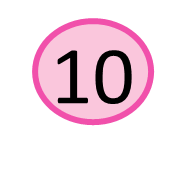 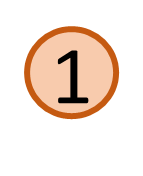 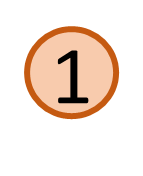 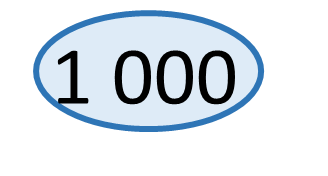 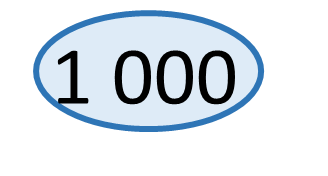 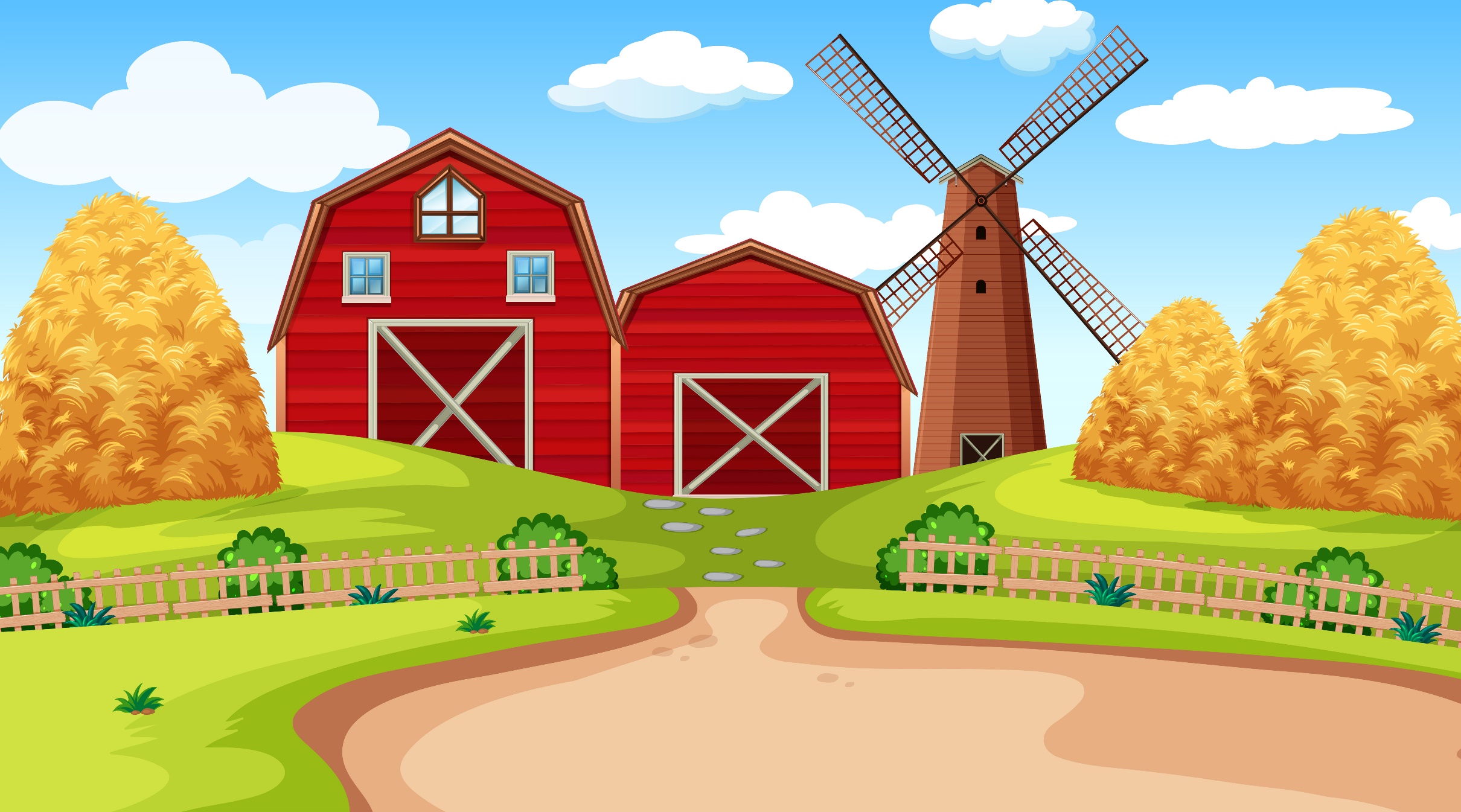 1
Câu nào đúng, câu nào sai?
Có 9 thẻ 1 000, hàng nghìn ta có 9 000
Có 9 thẻ 10, hàng chục ta có 90
9 090 = 9 000 + 90
Ta có số 9 090
d)
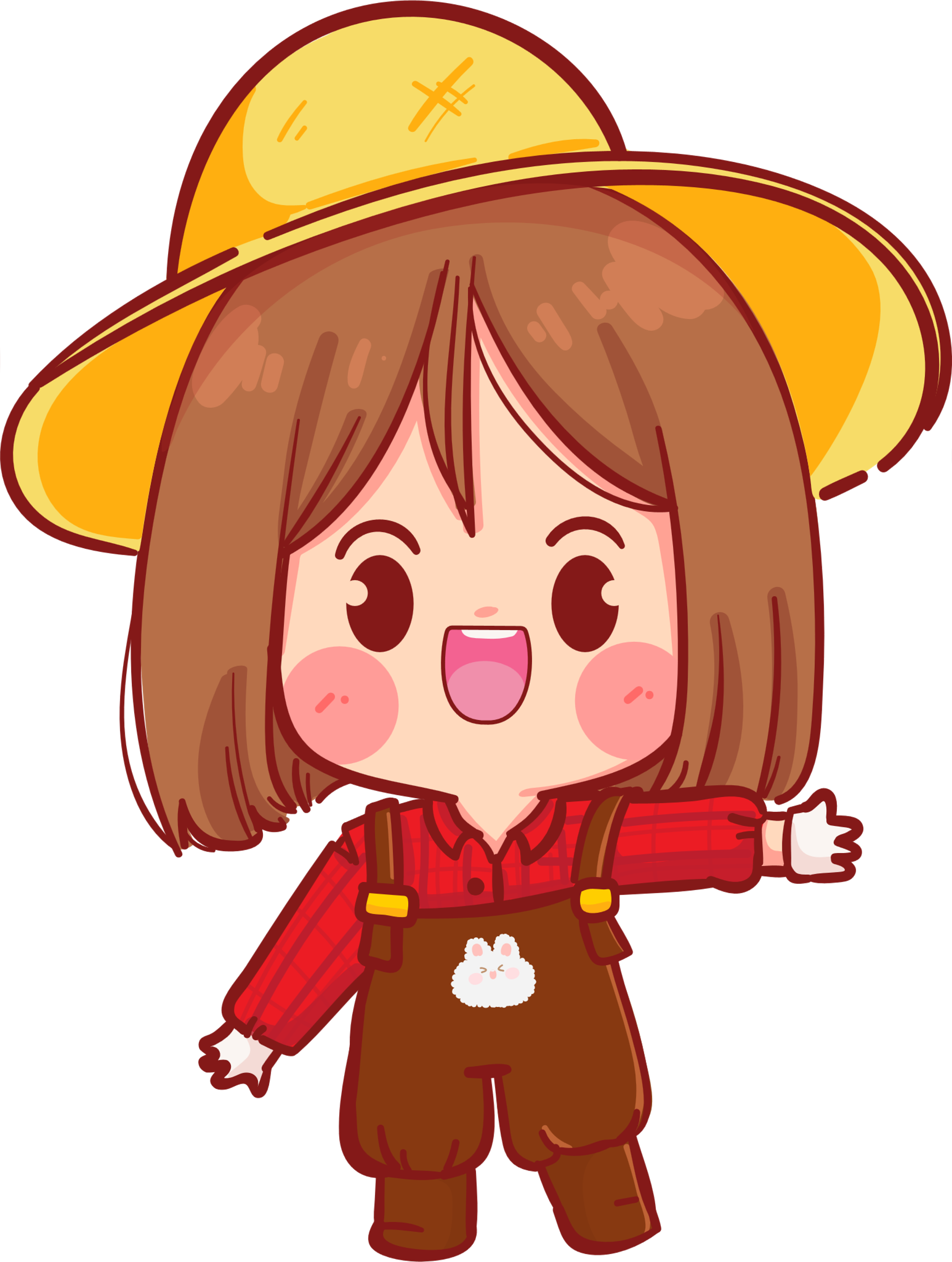 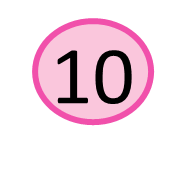 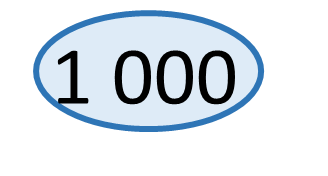 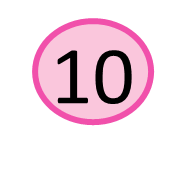 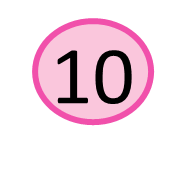 Viết số thành tổng theo các hàng:
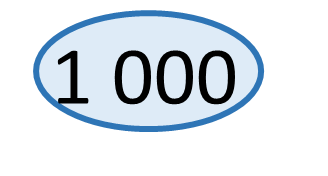 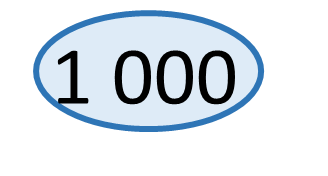 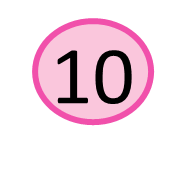 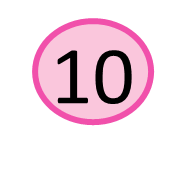 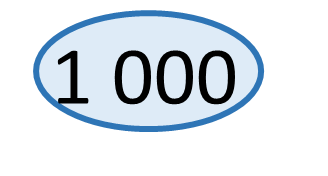 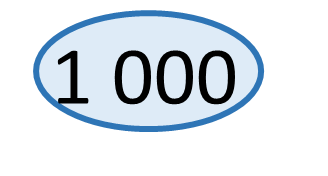 ĐÚNG
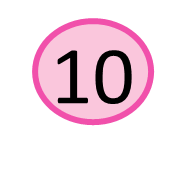 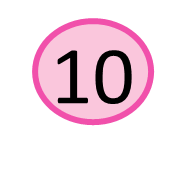 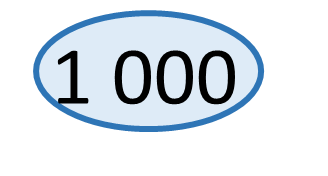 9 090 = 9 000 + 90
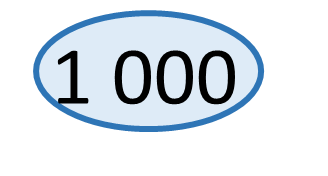 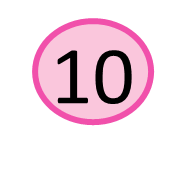 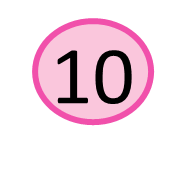 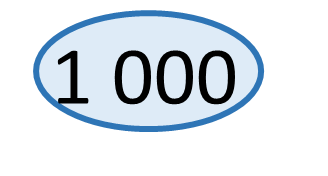 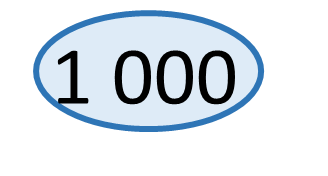 CÙNG THỰC HIỆN NHÓM ĐÔI
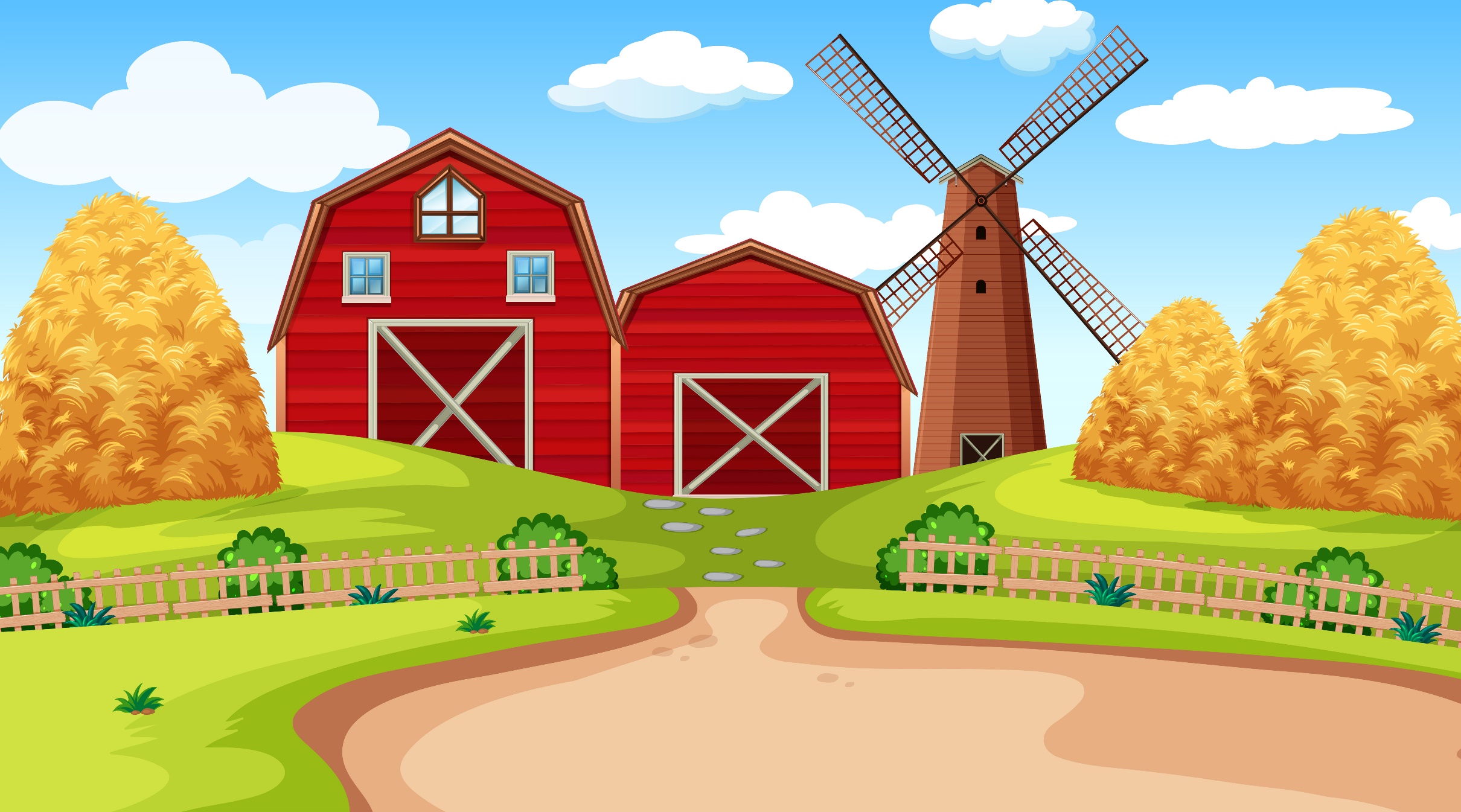 CÙNG THỰC HIỆN NHÓM ĐÔI
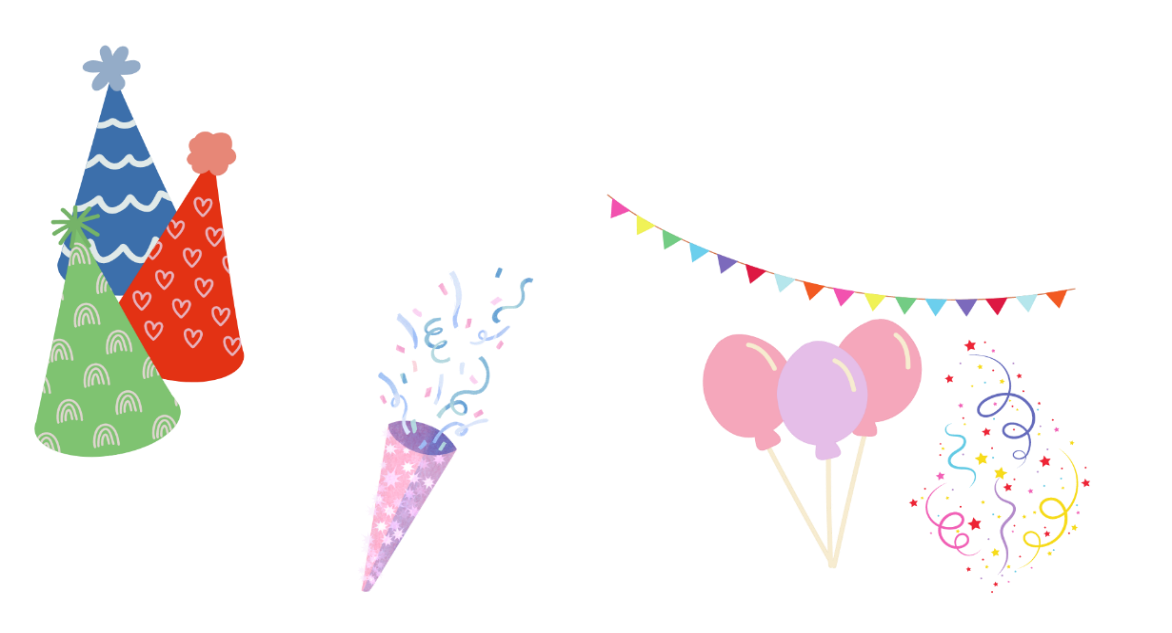 2
Chọn ý trả lời đúng.
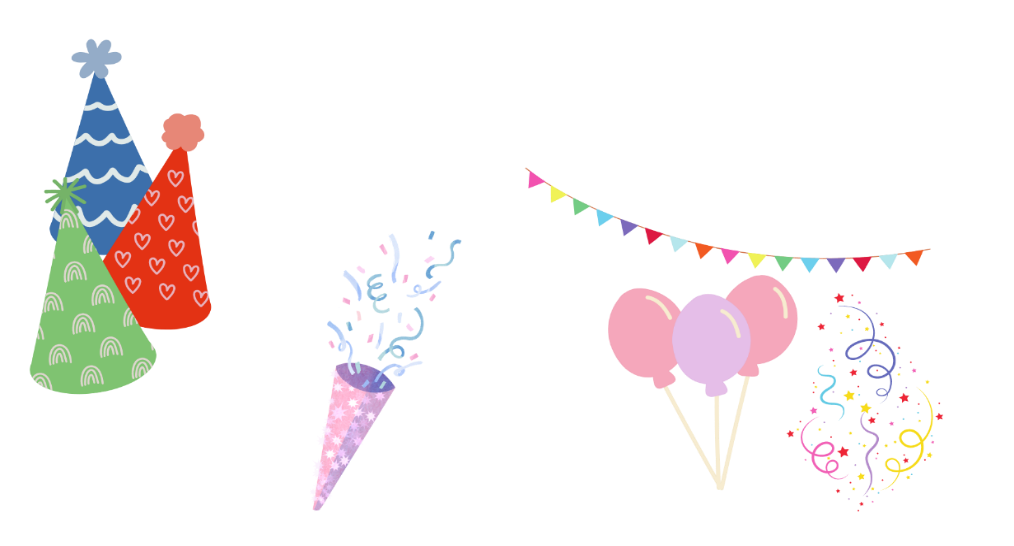 Tìm hiểu bài theo nhóm đôi
a) 700 + .?. = 1 600
	A. 2 300			B. 900			C. 1 300
b) .?. + 7 350 = 9 500
	A. 2 150			B. 2 250			C. 2 850
c) 8 000 – .?. = 600
	A. 8 600			B. 8 400			C. 7 400
d) .?. – 4 730 = 5 170
	A. 9 900			B. 10 000		C. 440
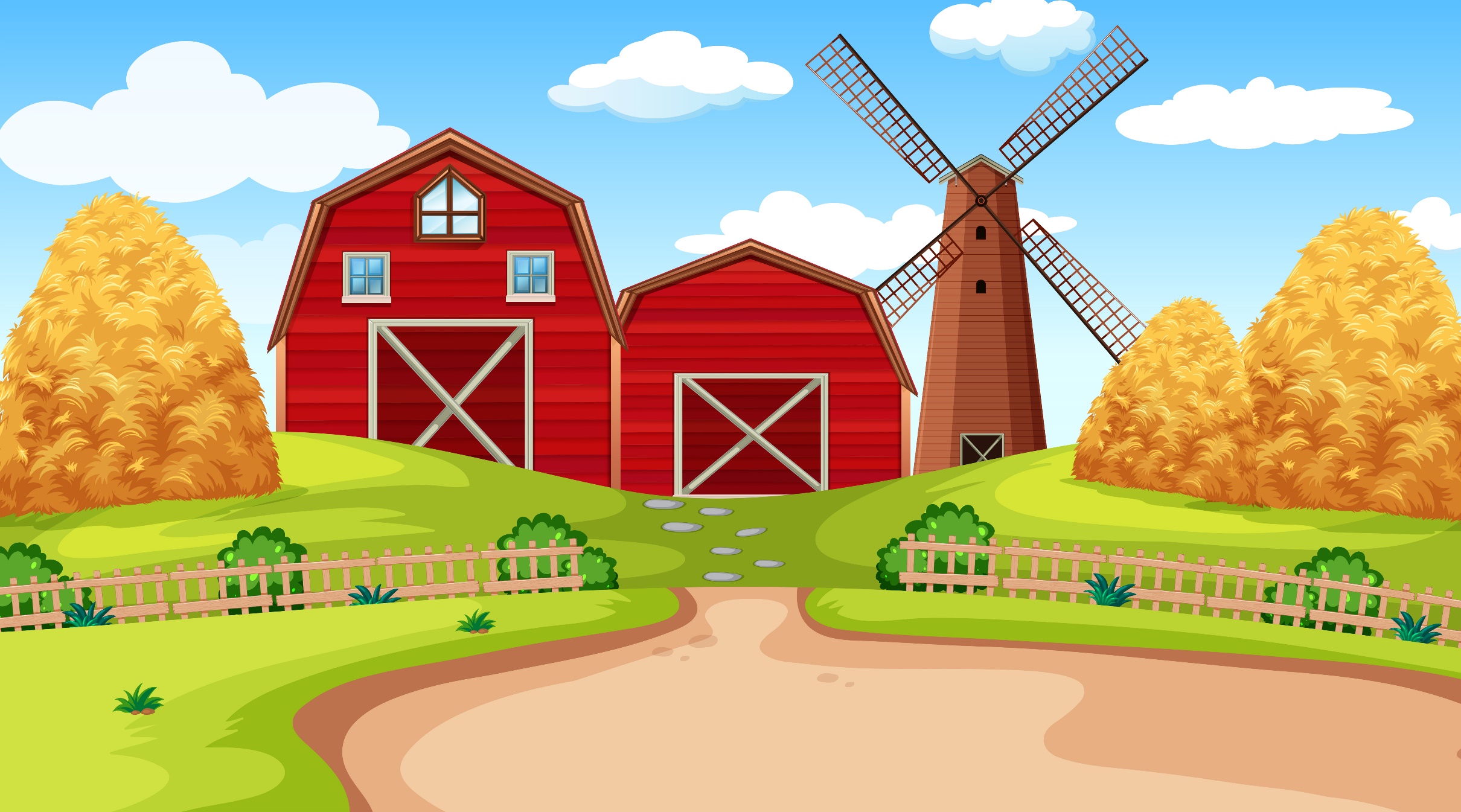 2
Chọn ý trả lời đúng.
a) 700 + .?. = 1 600
	A. 2 300			B. 900			C. 1 300
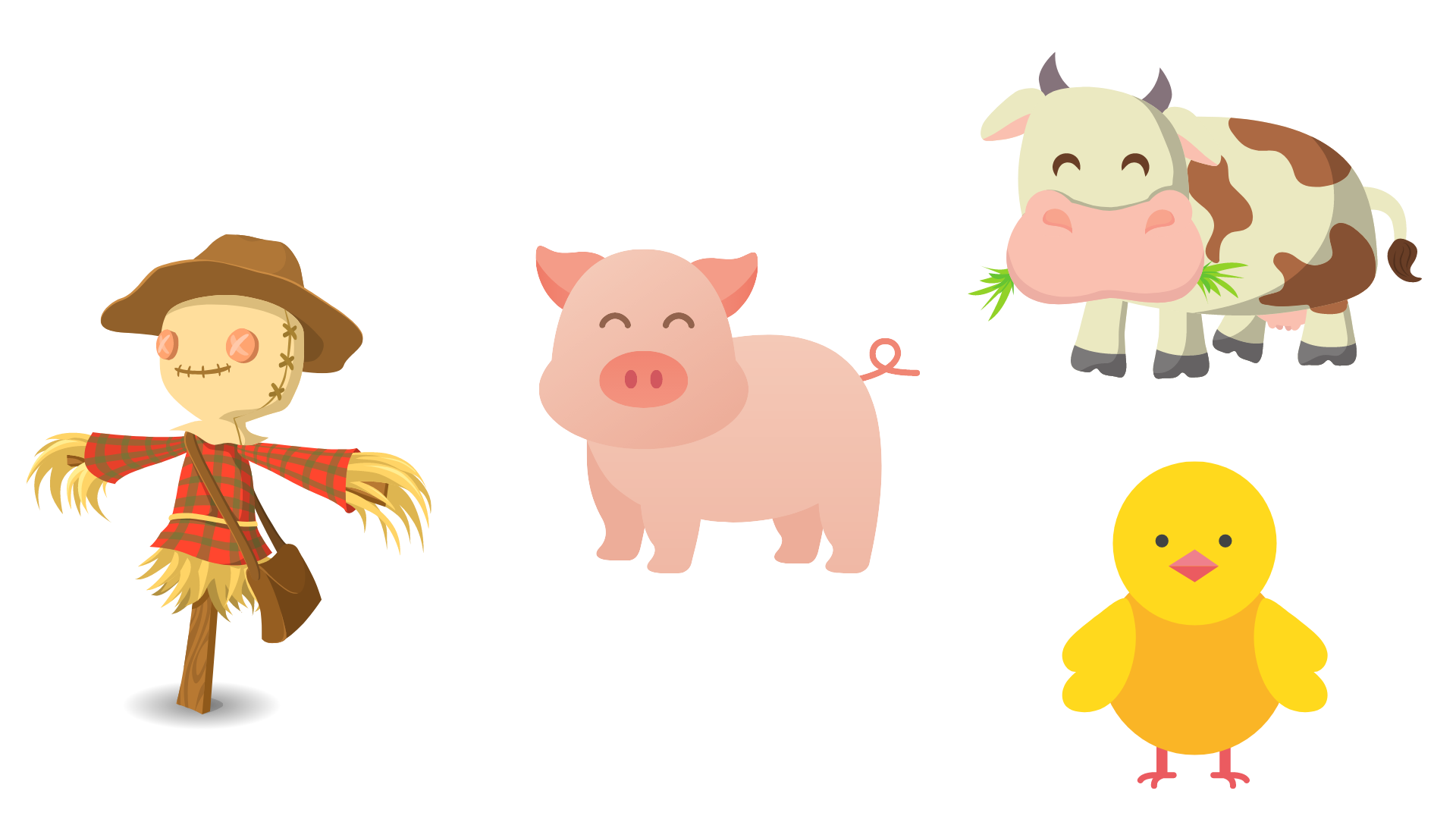 Muốn tìm số hạng chưa biết, ta lấy tổng trừ số hạng đã biết.
_
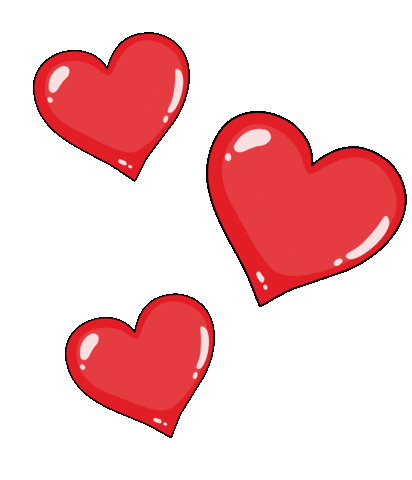 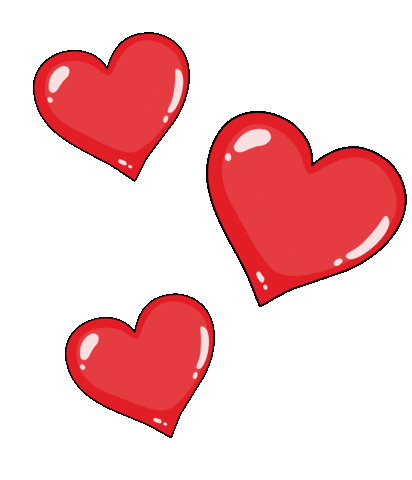 1 600
Ta lấy:
700
900
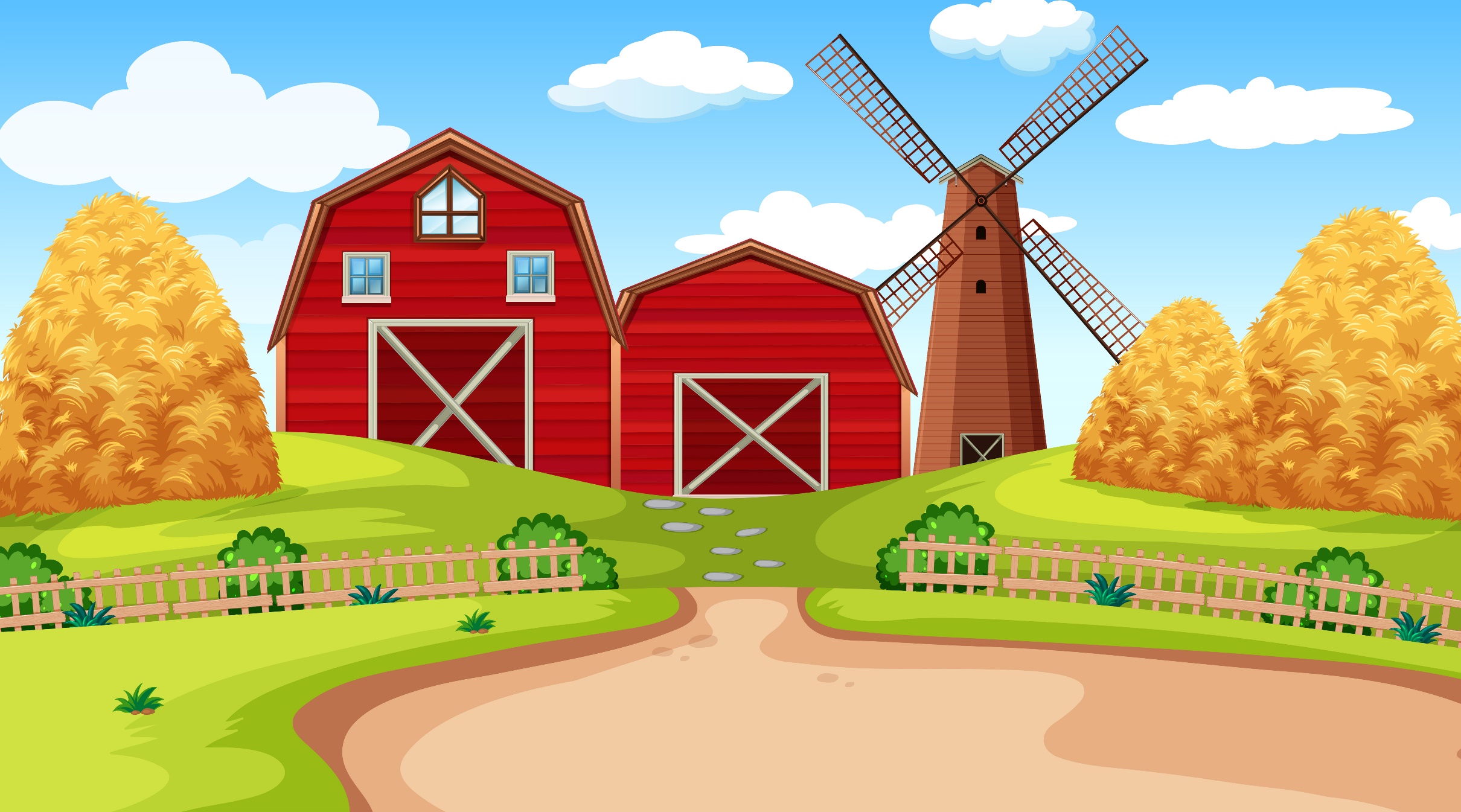 2
Chọn ý trả lời đúng.
b) .?. + 7 350 = 9 500
	A. 2 150			B. 2 250			C. 2 850
Muốn tìm số hạng chưa biết, ta lấy tổng trừ số hạng đã biết.
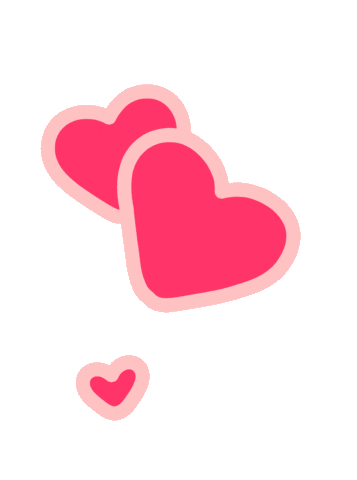 _
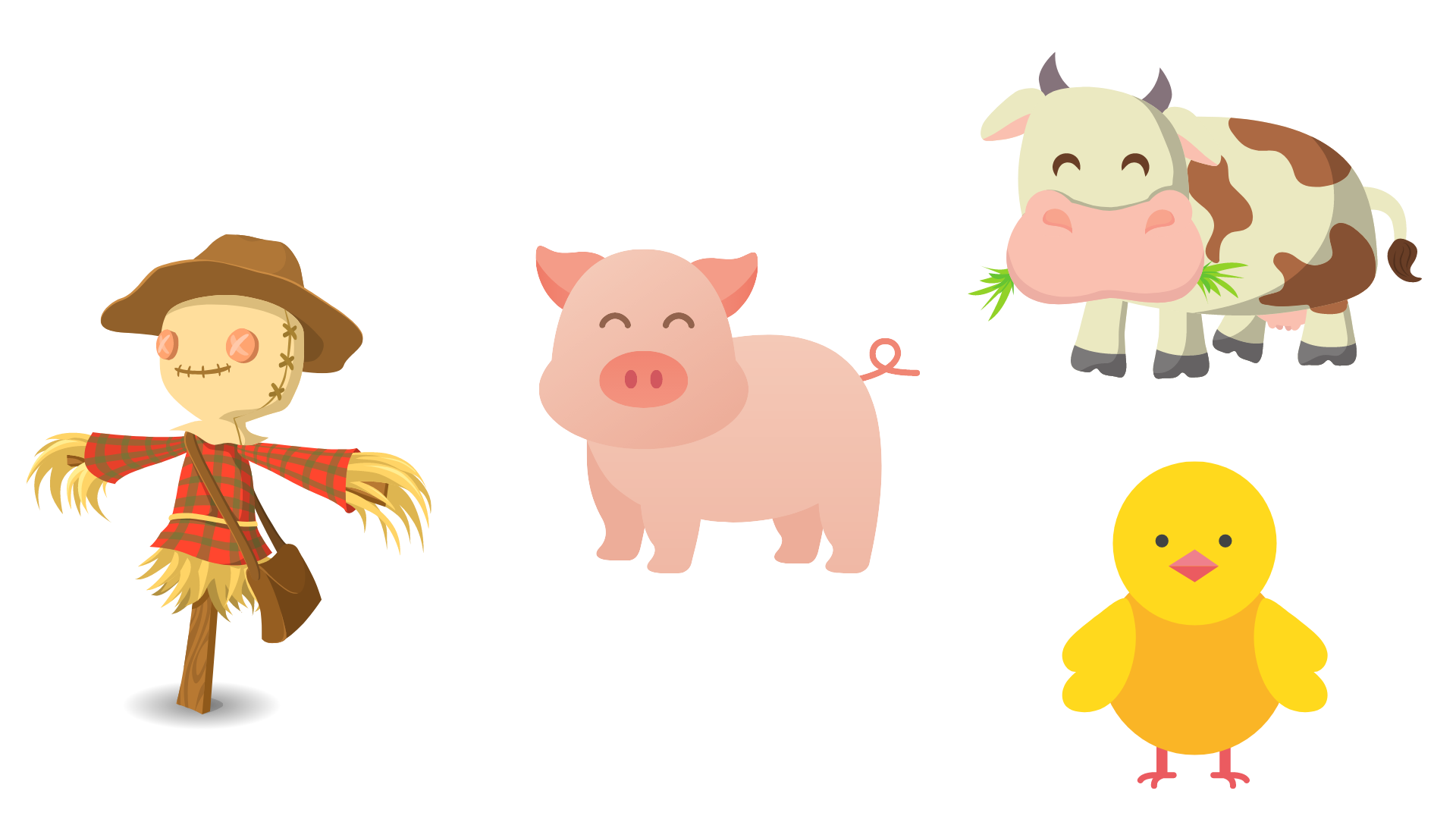 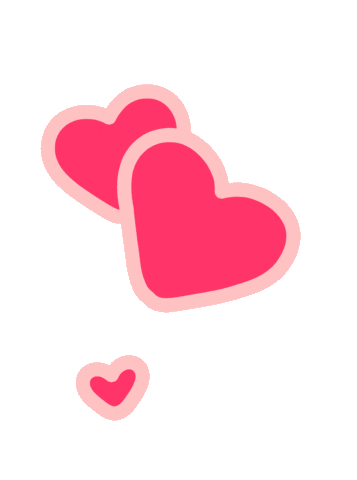 9 500
Ta lấy:
7 350
2 150
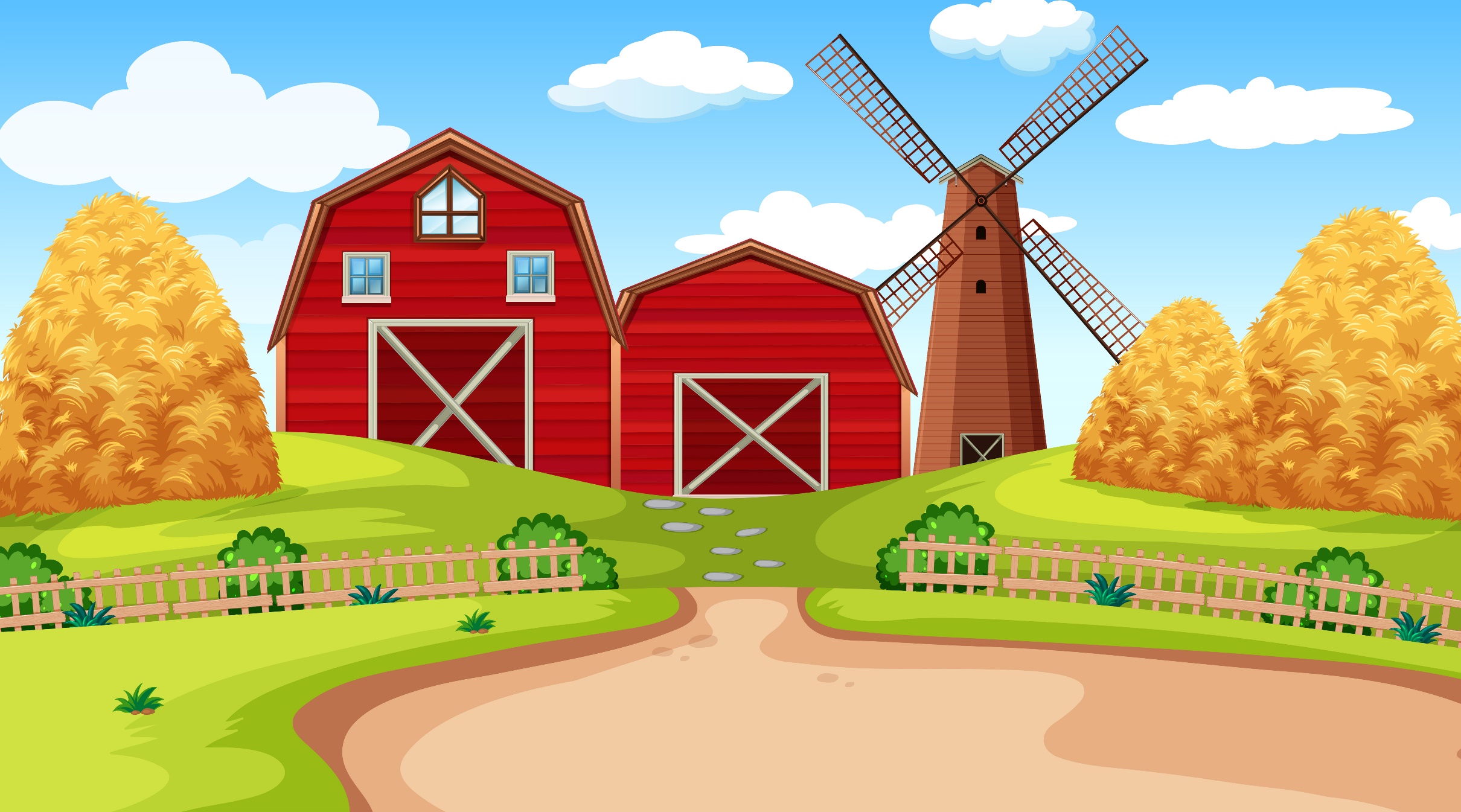 2
Chọn ý trả lời đúng.
c) 8 000 – .?. = 600
	A. 8 600			B. 8 400			C. 7 400
Muốn tìm số trừ, ta lấy số bị trừ trừ đi hiệu.
_
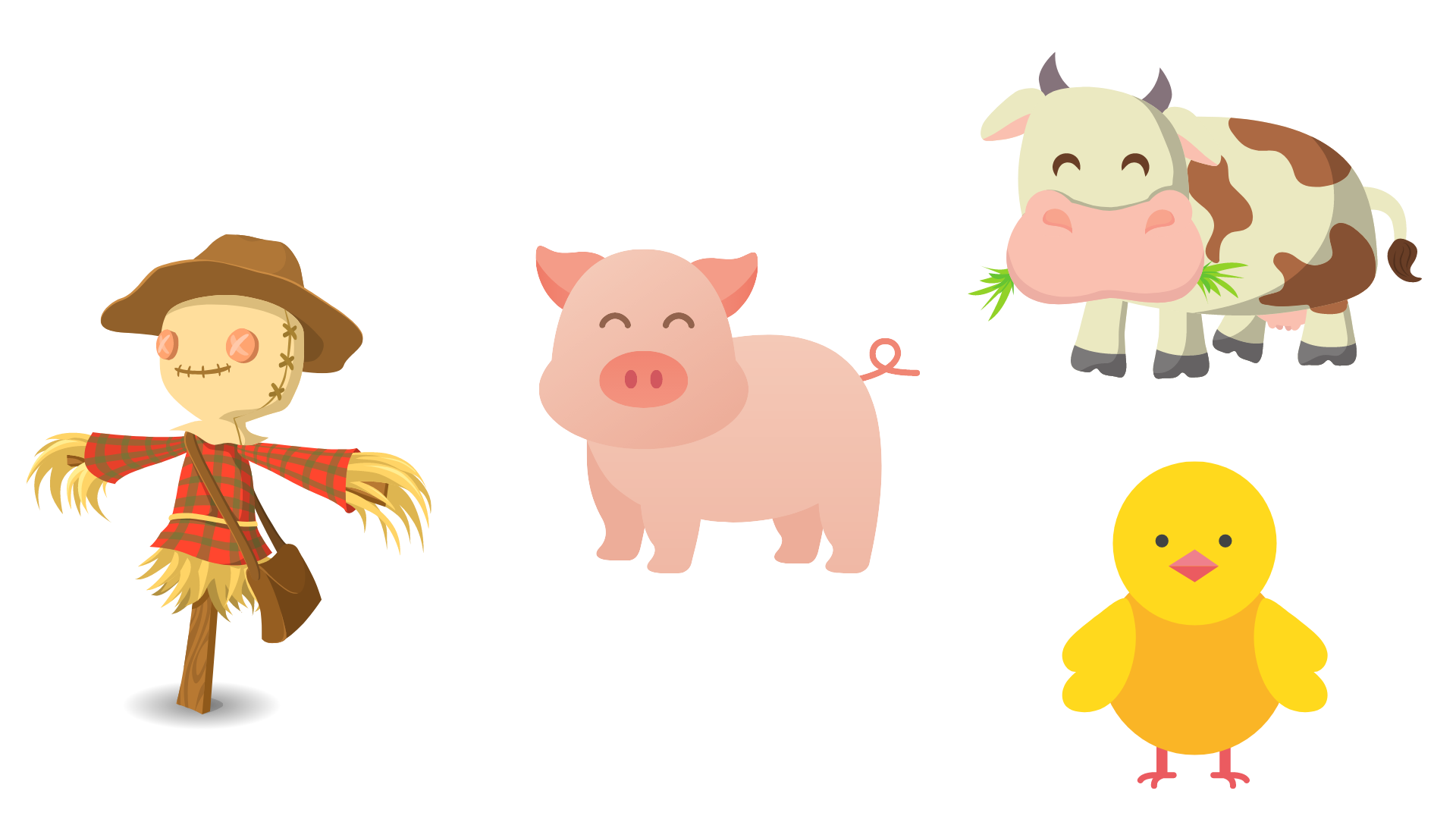 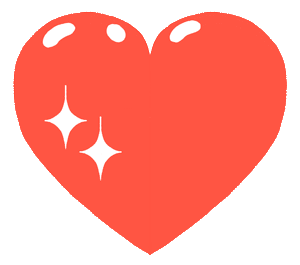 Ta lấy:
8 000
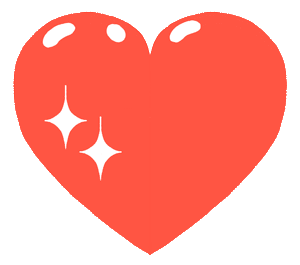 600
7 400
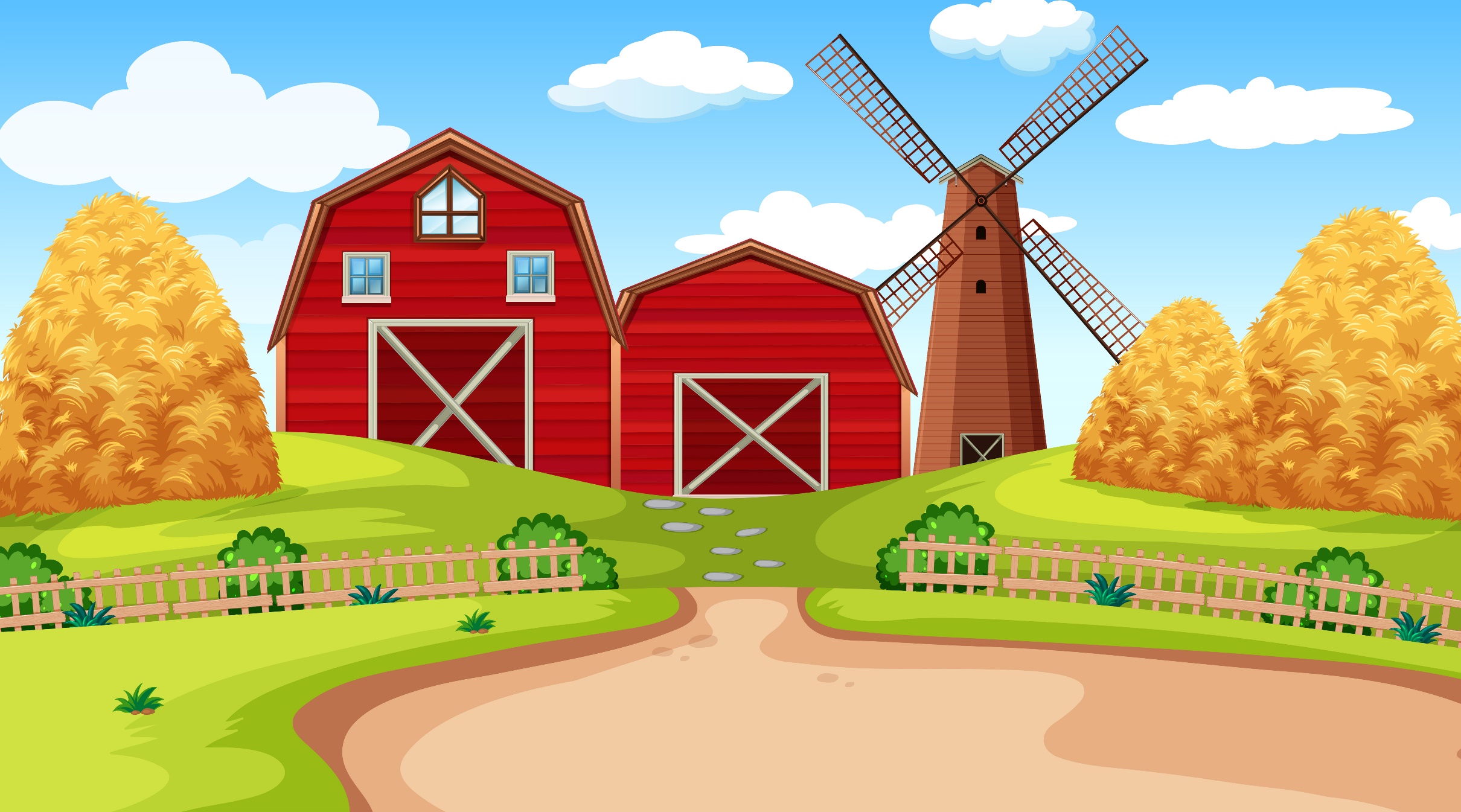 2
Chọn ý trả lời đúng.
d) .?. – 4 730 = 5 170
	A. 9 900			B. 10 000		C. 440
Muốn tìm số bị trừ, ta lấy hiệu cộng với số trừ.
+
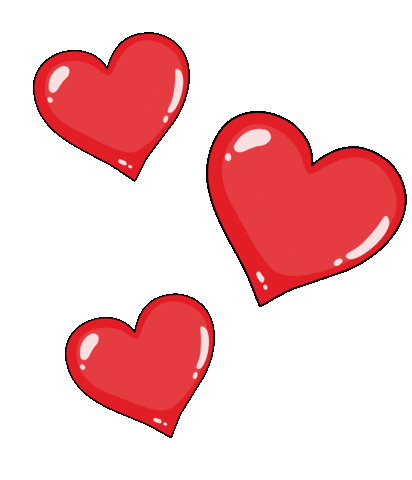 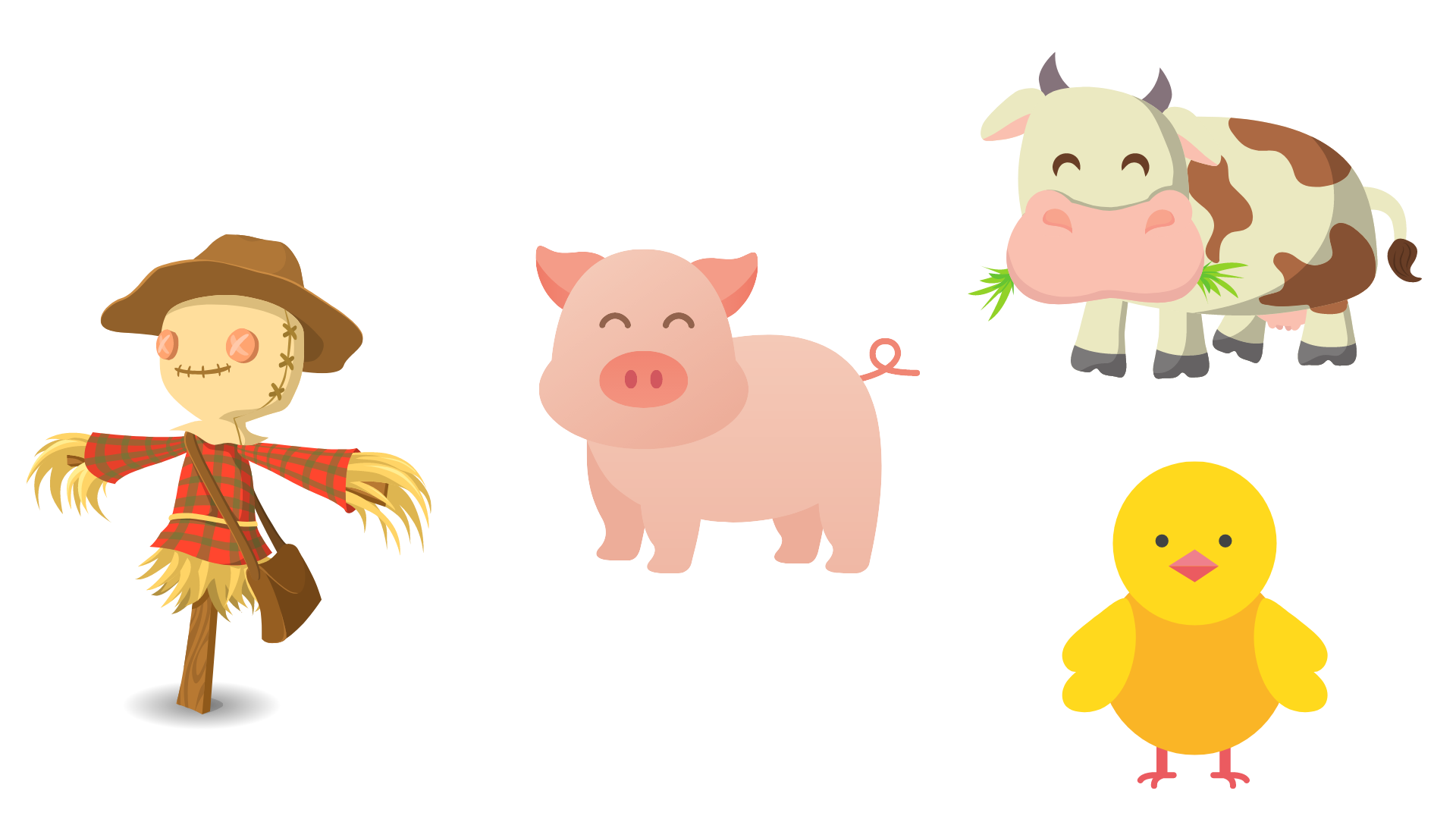 Ta lấy:
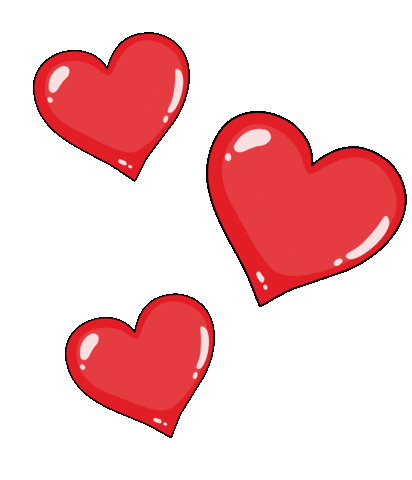 5 170
4 730
9 900
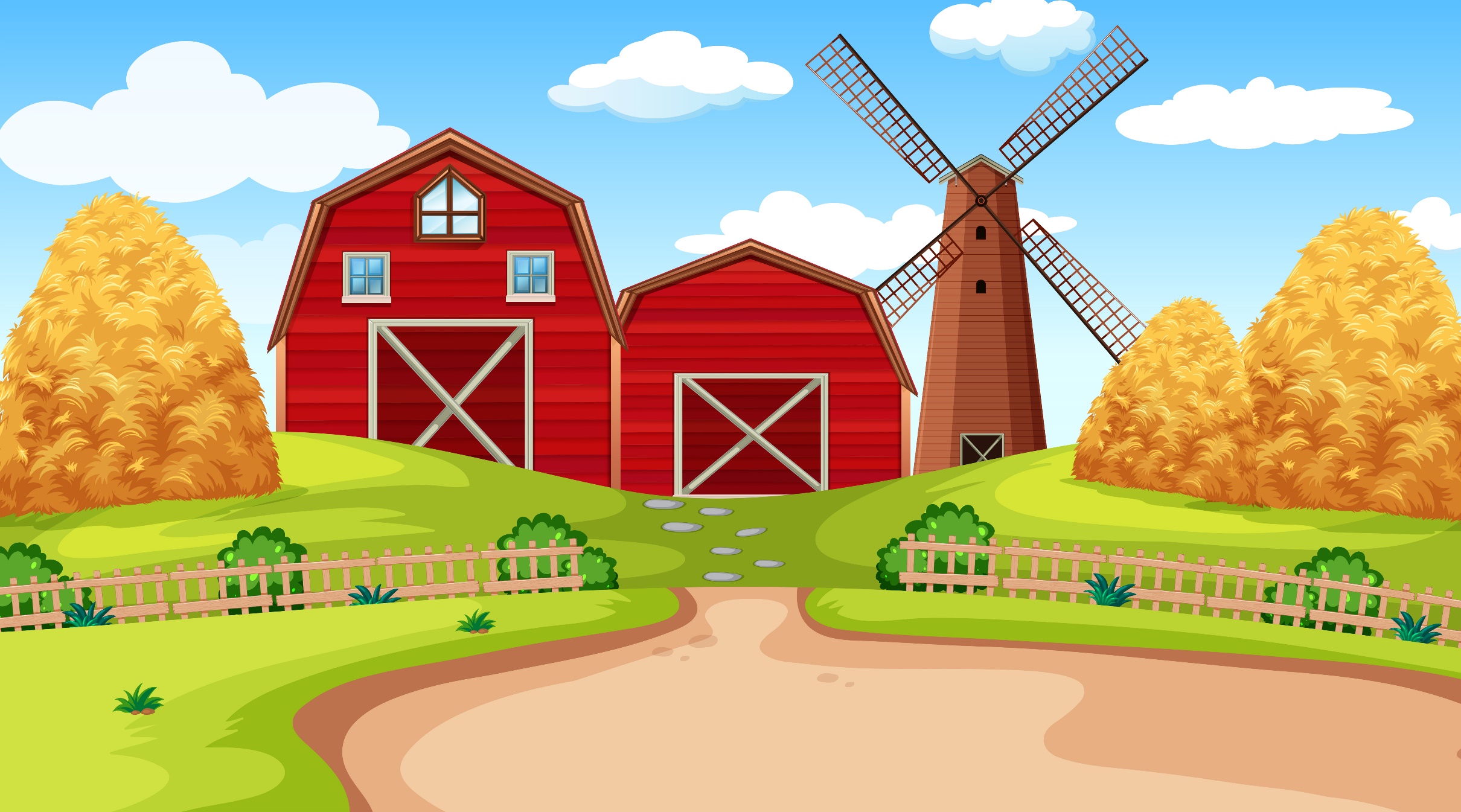 CÙNG THỰC HIỆN
Đặt tính rồi tính.
3
CÙNG THỰC HIỆN
b) 833 + 1 548
a) 6 381 + 1 071
d) 2 617 – 1 909
c) 5 486 – 2 485
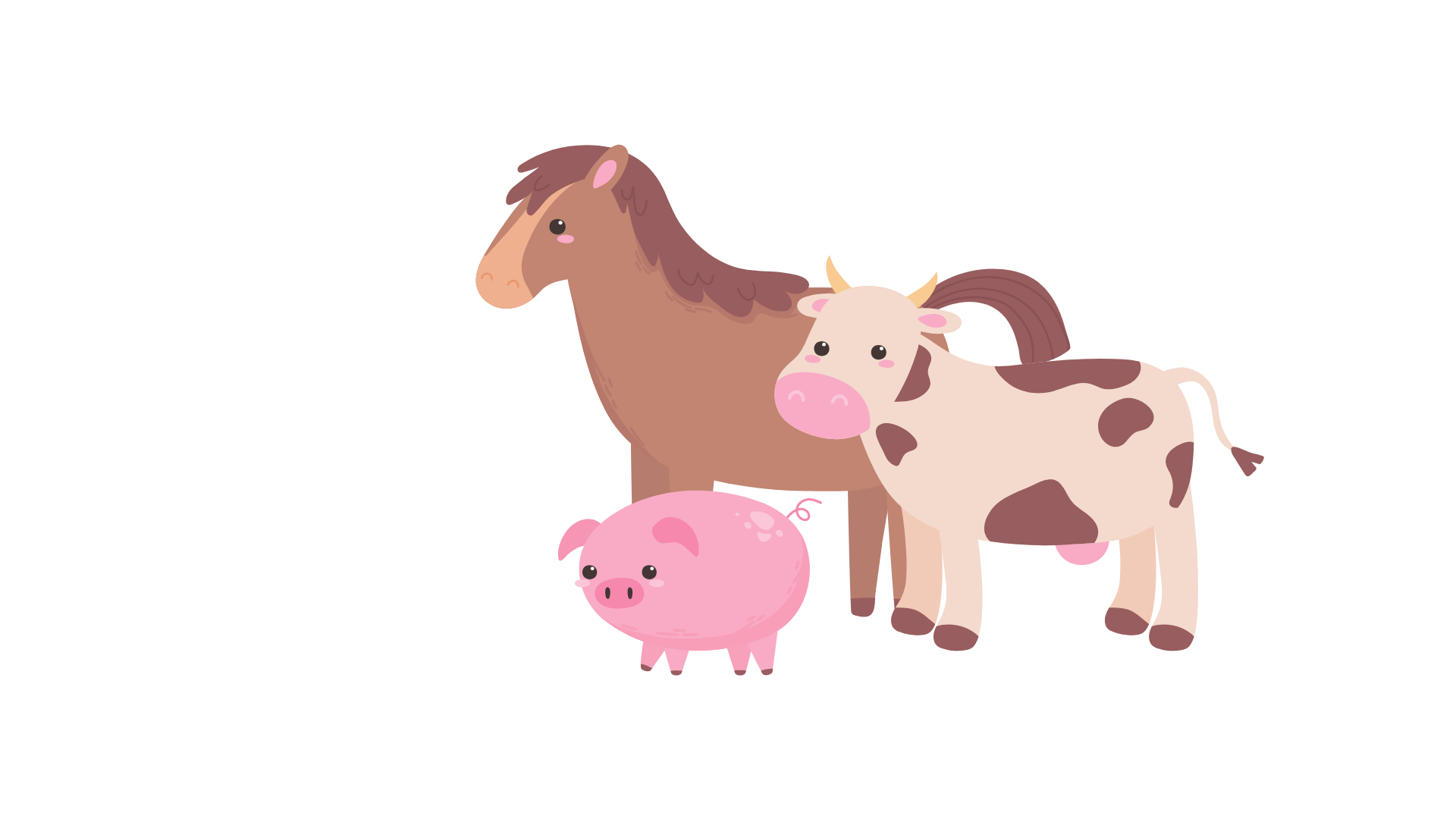 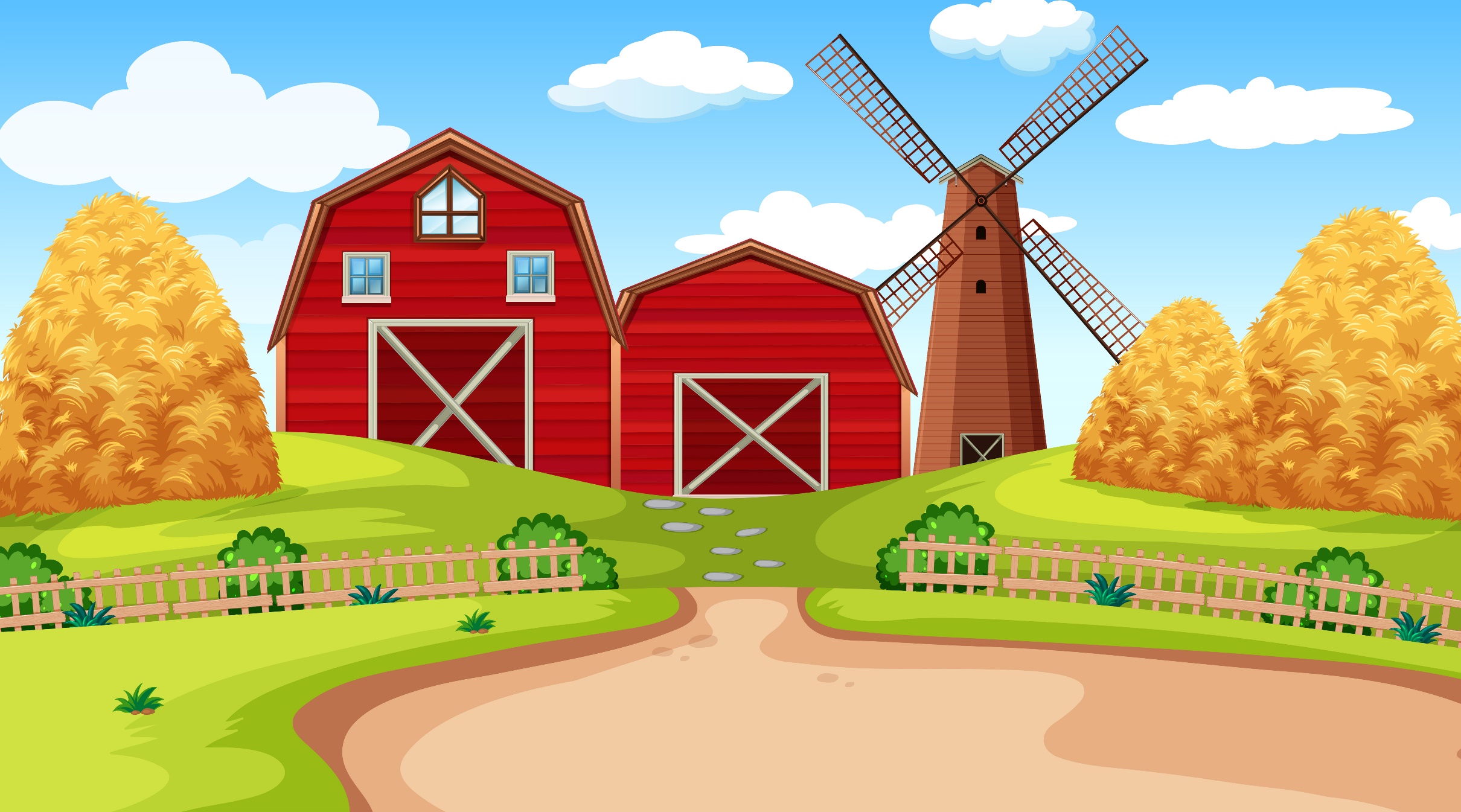 Đặt tính rồi tính.
3
- Ta đặt các chữ số các hàng nghìn, trăm, chục, đơn vị thẳng hàng với nhau.
a) 6 381 + 1 071
- Ta bắt đầu cộng từ phải sang trái:
+
+ 1 cộng 1 bằng 2, viết 2.
6 381
+ 8 cộng 7 bằng 15, viết 5 nhớ 1.
+ 3 cộng 0 bằng 3, thêm 1 bằng 4, viết 4.
7
5
4
2
1 071
+ 6 cộng 1 bằng 7, viết 7.
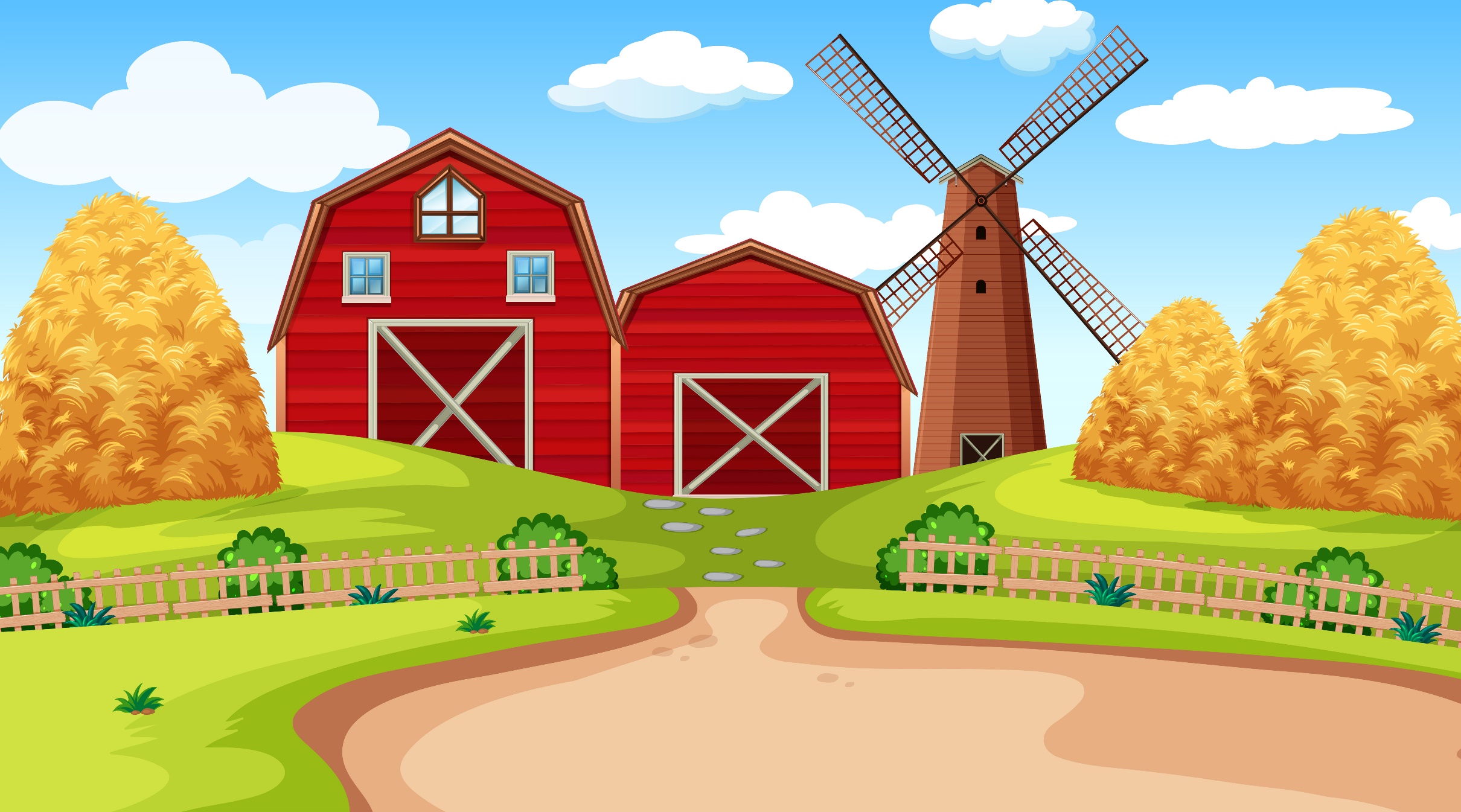 Đặt tính rồi tính.
3
- Ta đặt các chữ số các hàng nghìn, trăm, chục, đơn vị thẳng hàng với nhau.
b) 833 + 1 548
- Ta bắt đầu cộng từ phải sang trái:
+
+ 3 cộng 8 bằng 11, viết 1 nhớ 1.
833
+ 3 cộng 4 bằng 7, thêm 1 bằng 8, viết 8.
2
8
3
1
1 548
+ 8 cộng 5 bằng 13, viết 3, nhớ 1.
+ 1 thêm 1 bằng 2, viết 2.
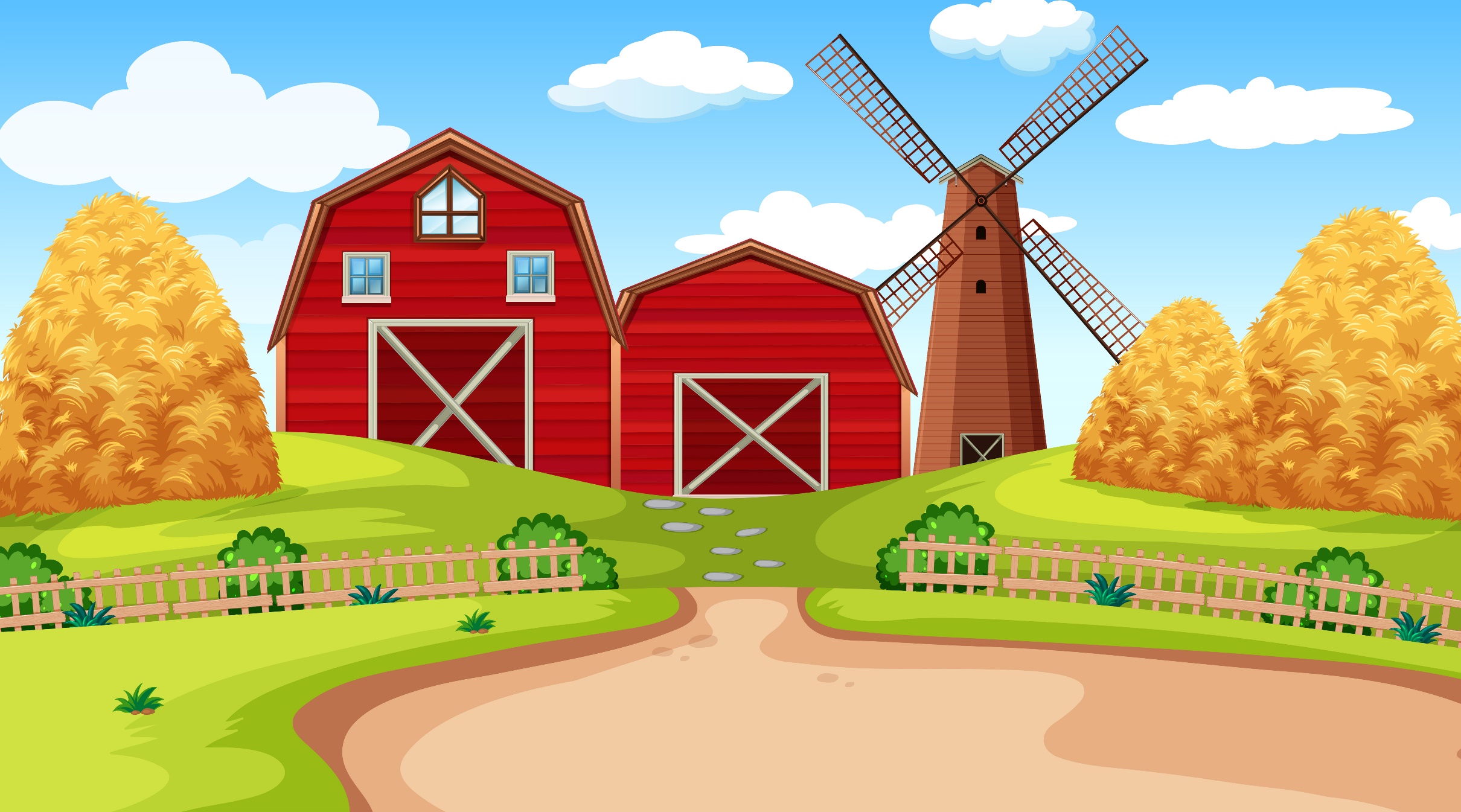 Đặt tính rồi tính.
3
- Ta đặt các chữ số các hàng nghìn, trăm, chục, đơn vị thẳng hàng với nhau.
c) 5 486 – 2 485
_
- Ta bắt đầu trừ từ phải sang trái:
5 486
+ 6 trừ 5 bằng 1, viết 1.
+ 8 trừ 8 bằng 0, viết 0.
+ 4 trừ 4 bằng 0, viết 0.
3
0
0
1
2 485
+ 5 trừ 2 bằng 3, viết 3
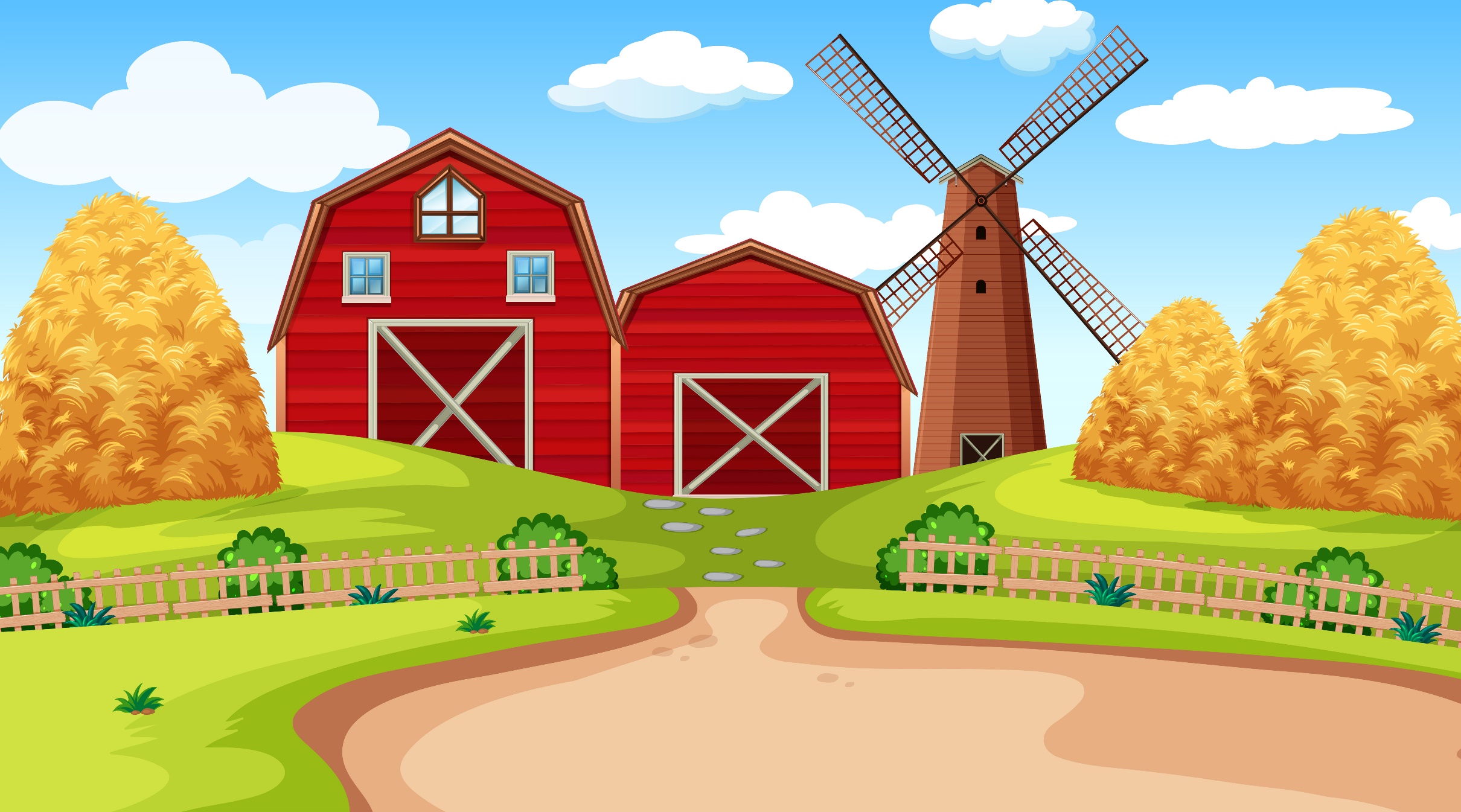 Đặt tính rồi tính.
3
- Ta đặt các chữ số các hàng nghìn, trăm, chục, đơn vị thẳng hàng với nhau.
d) 2 617 – 1 909
_
- Ta bắt đầu trừ từ phải sang trái:
+ 7 không trừ được 9, lấy 17 trừ 9 bằng 8, viết 8, nhớ 1.
2 617
+ 0 thêm 1 bằng 1, 1 trừ 1 bằng 0, viết 0.
+ 6 không trừ được 9, lấy 16 trừ 9 bằng 7, viết 7, nhớ 1.
0
7
8
1 909
+ 1 thêm 1 bằng 2, 2 trừ 2 bằng 0.
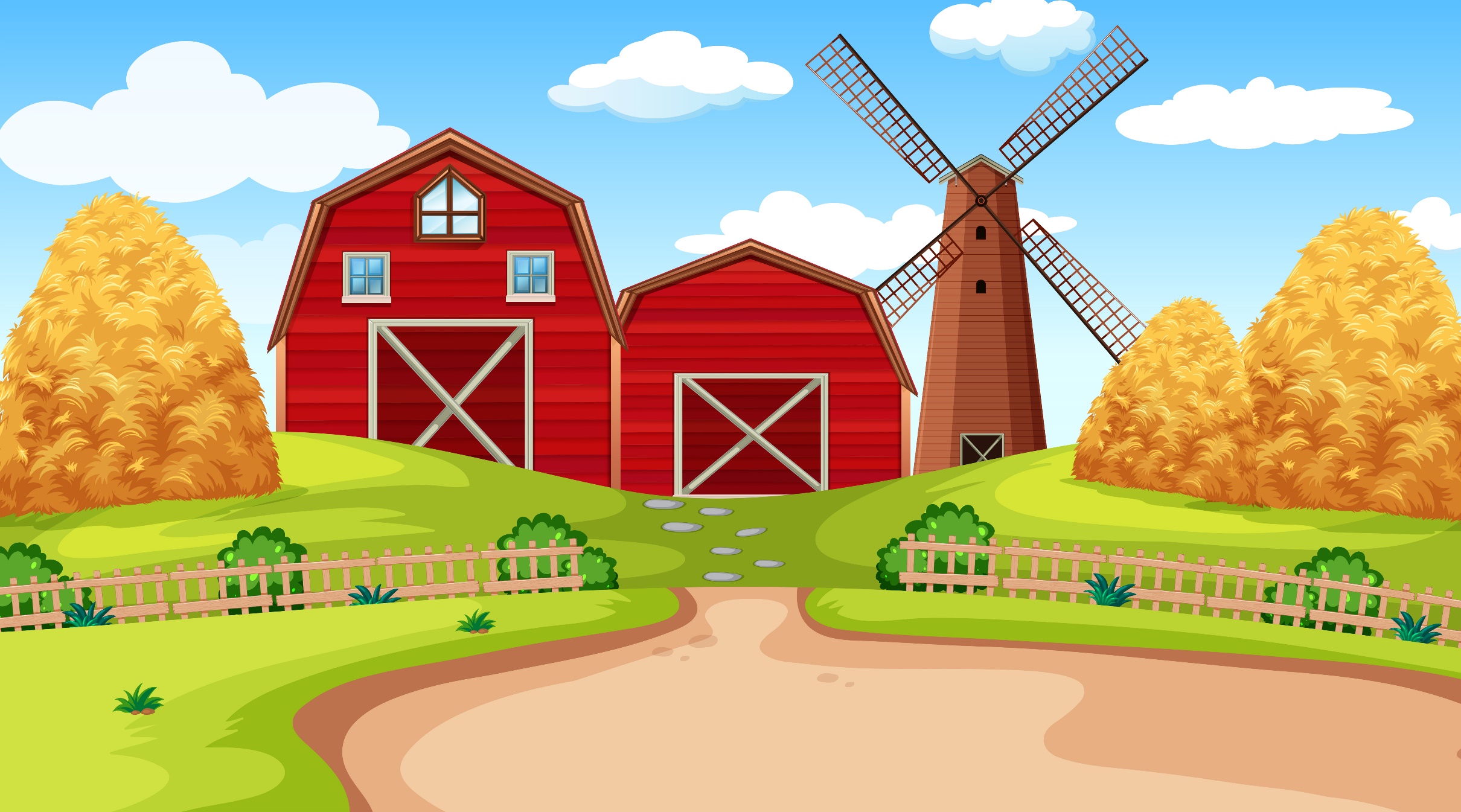 CÙNG THỰC HIỆN NHÓM ĐÔI
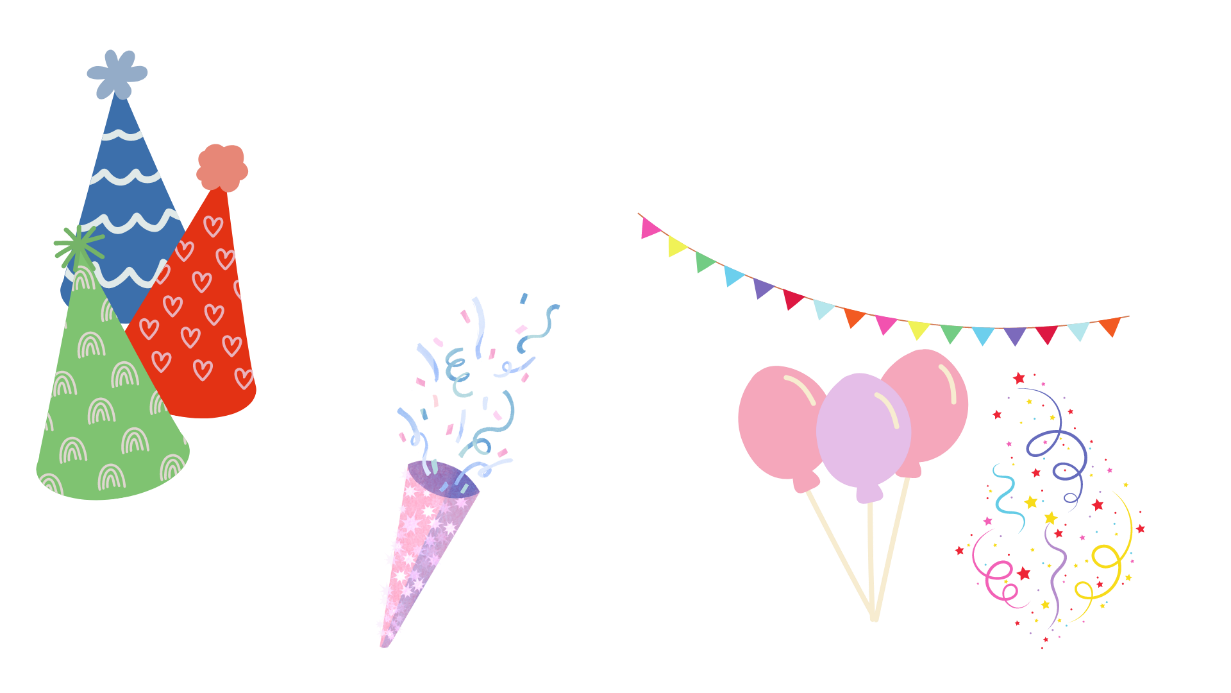 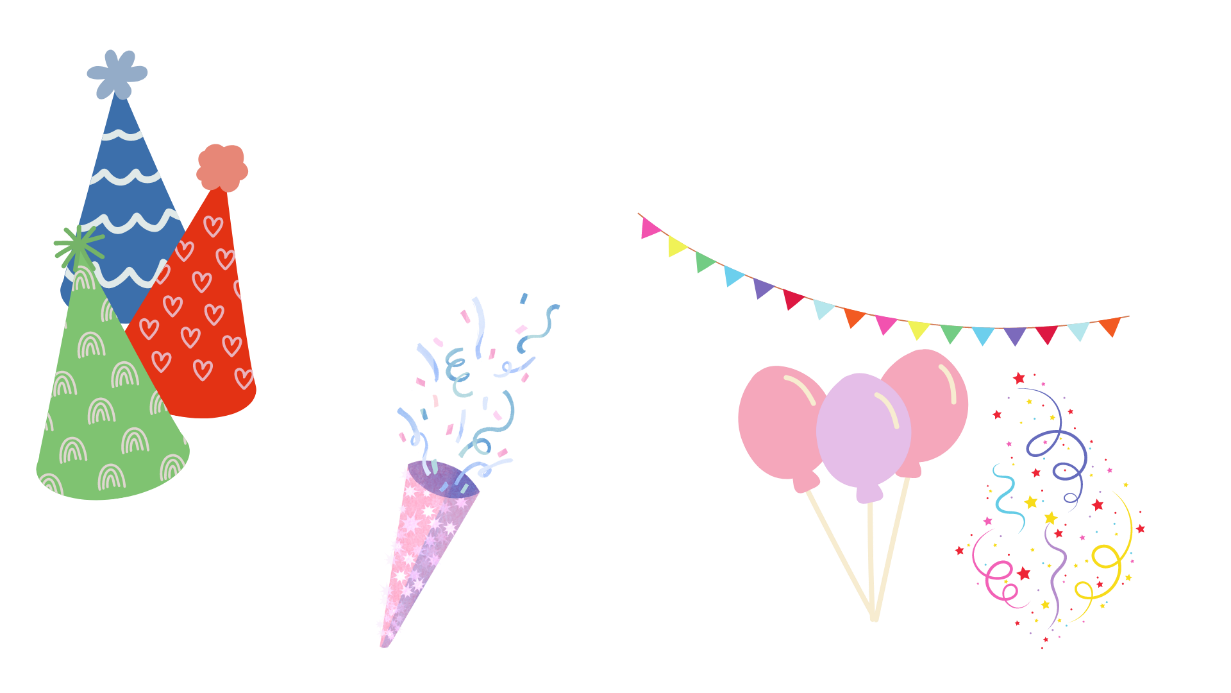 4
Thay dấu .?. Bằng dấu phép tính thích hợp (+, –, x, :).
Đề bài yêu cầu điều gì?
CÙNG THỰC HIỆN NHÓM ĐÔI
a) 200 x 5 .?. 800 = 200
b) 200 : 5 .?. 800 = 840
d) 5 000 x 0 .?. 8 = 0
c) 1 000 : 2 .?. 500 = 0
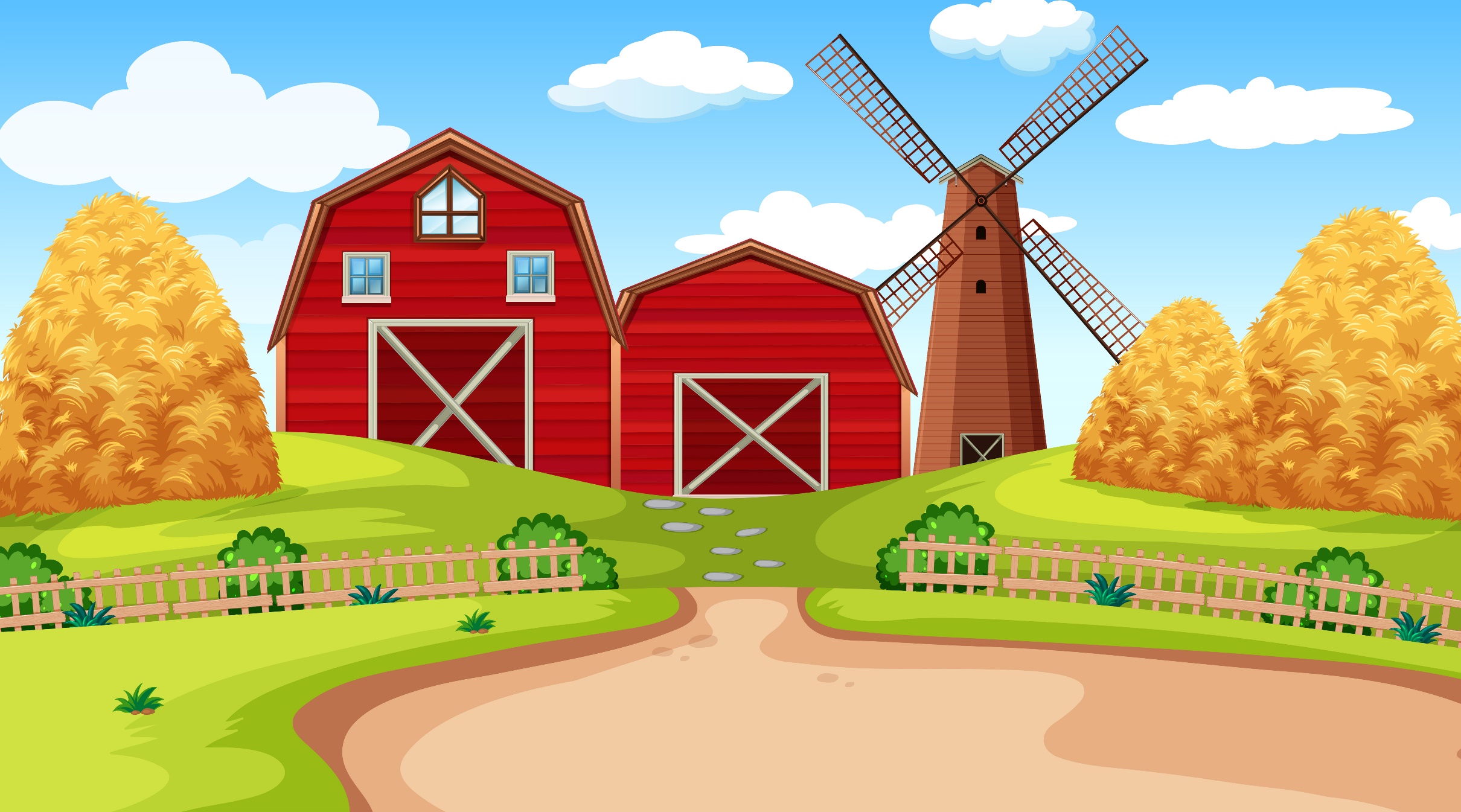 4
Thay dấu .?. Bằng dấu phép tính thích hợp (+, -, x, :).
- Ta tính từ trái sang rồi dựa vào kết quả cuối cùng để chọn phép tính.
_
a) 200 x 5 .?. 800 = 200
_
- 200 bé hơn 1 000 và 800: nghĩ đến phép trừ hoặc phép chia.
.?. 800 = 200
=    1 000
Ta có: 1 000 – 800 = 200
Vậy phép tính thích hợp là phép tính trừ.
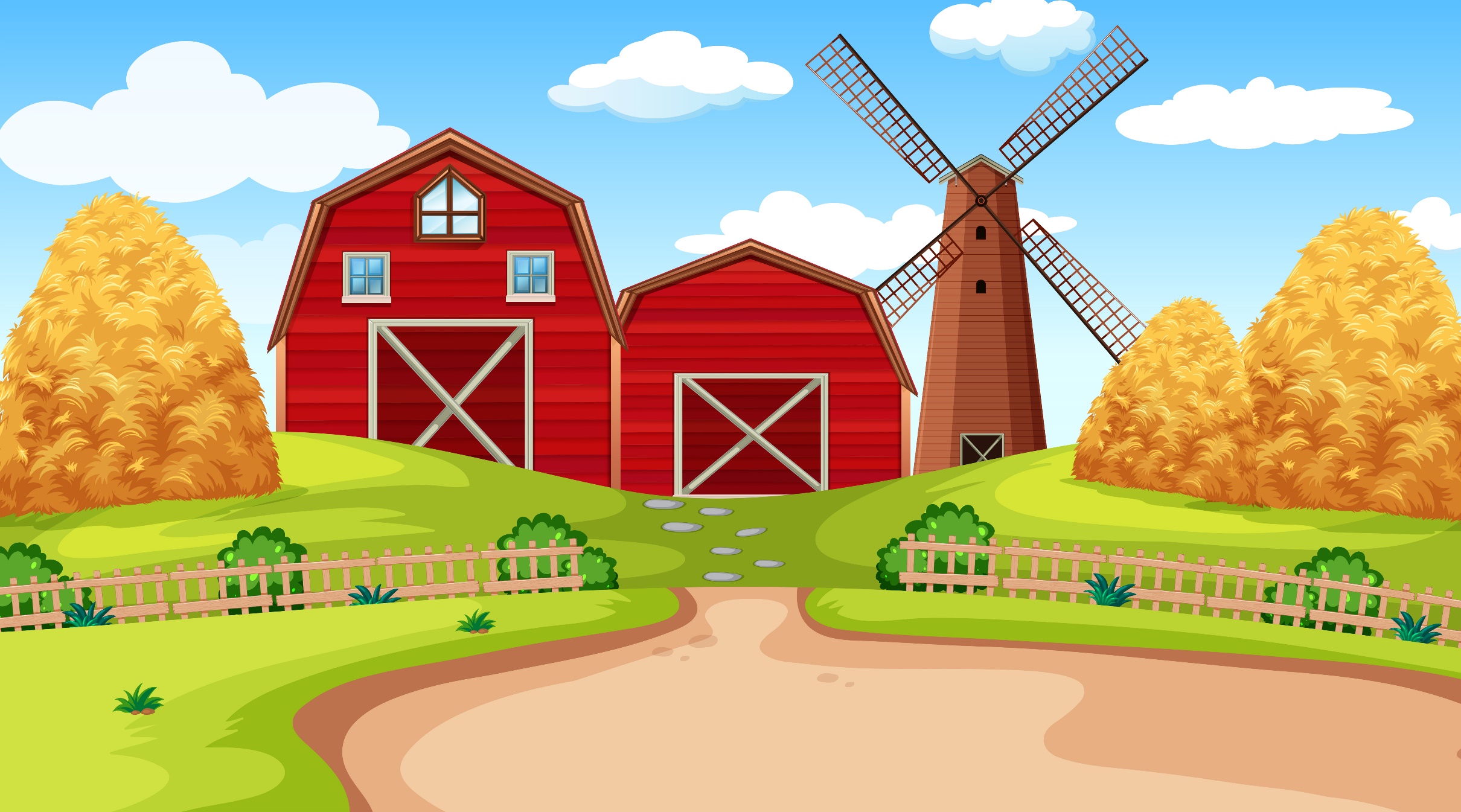 4
Thay dấu .?. Bằng dấu phép tính thích hợp (+, -, x, :).
- Ta tính từ trái sang rồi dựa vào kết quả cuối cùng để chọn phép tính.
+
b) 200 : 5 .?. 800 = 840
- 840 lớn hơn 40 và 800: nghĩ đến phép cộng hoặc phép nhân.
+
.?. 800 = 840
=      40
Ta có: 40 + 800 = 840
Vậy phép tính thích hợp là phép tính cộng.
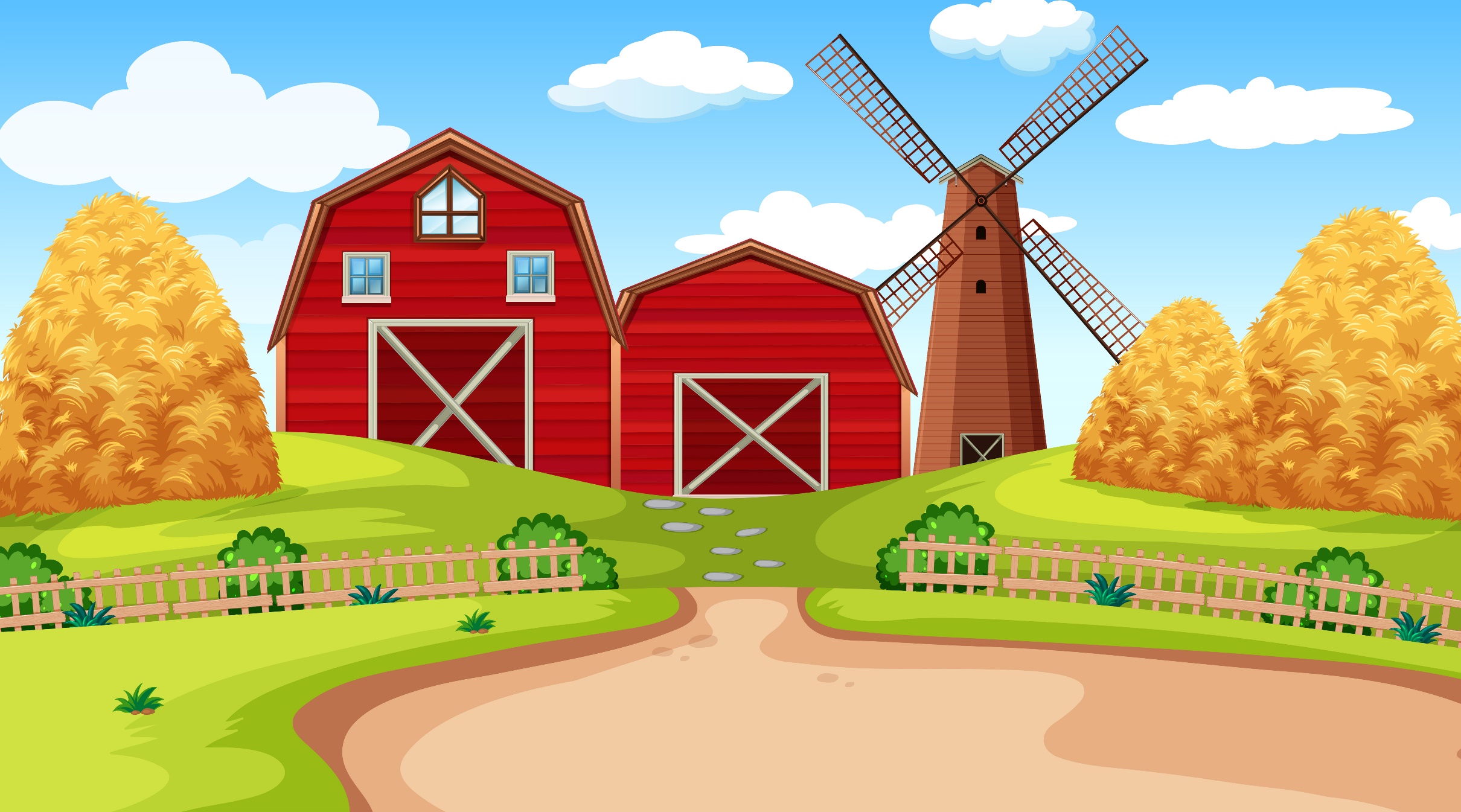 4
Thay dấu .?. Bằng dấu phép tính thích hợp (+, -, x, :).
- Ta tính từ trái sang rồi dựa vào kết quả cuối cùng để chọn phép tính.
_
c) 1 000 : 2 .?. 500 = 0
_
-  Kết quả bằng 0:
+ Hiệu hai số bằng nhau thì bằng 0.
.?.  500 = 0
=     500
Ta có: 500 - 500 = 0
Vậy phép tính thích hợp là phép tính trừ.
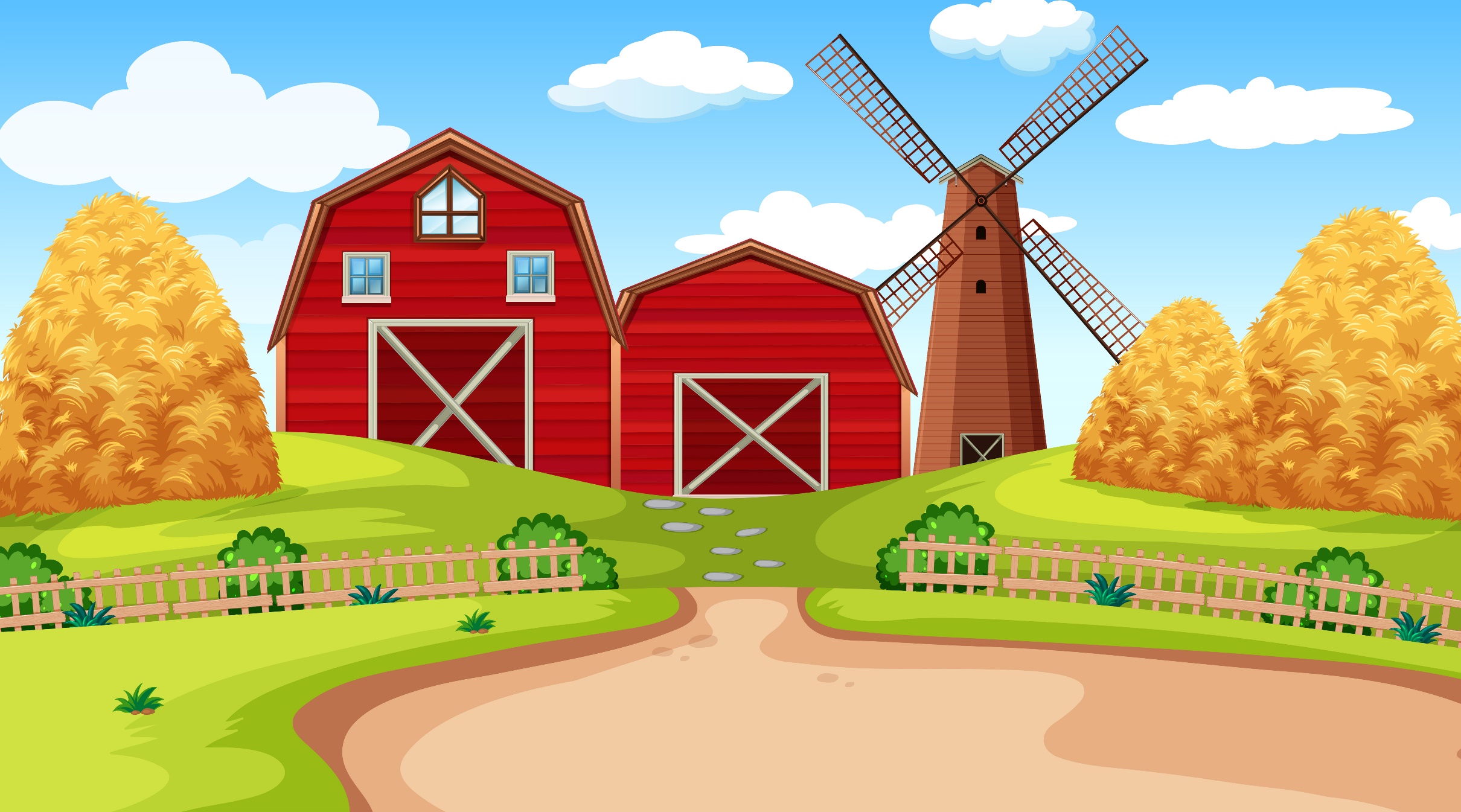 4
Thay dấu .?. Bằng dấu phép tính thích hợp (+, -, x, :).
d) 5 000 x 0 .?. 8 = 0
x
- Ta tính từ trái sang rồi dựa vào kết quả cuối cùng để chọn phép tính.
x
.?.  8 = 0
=        0
Kết quả bằng 0:
+ Ta có thể dùng phép nhân hoặc phép chia.
d) 5 000 x 0 : 8 = 0
=        0     : 8 = 0
Ta có: 0 x 8 = 0 hay 0 : 8 = 0
Vậy phép tính thích hợp là phép tính nhân hoặc phép tính chia.
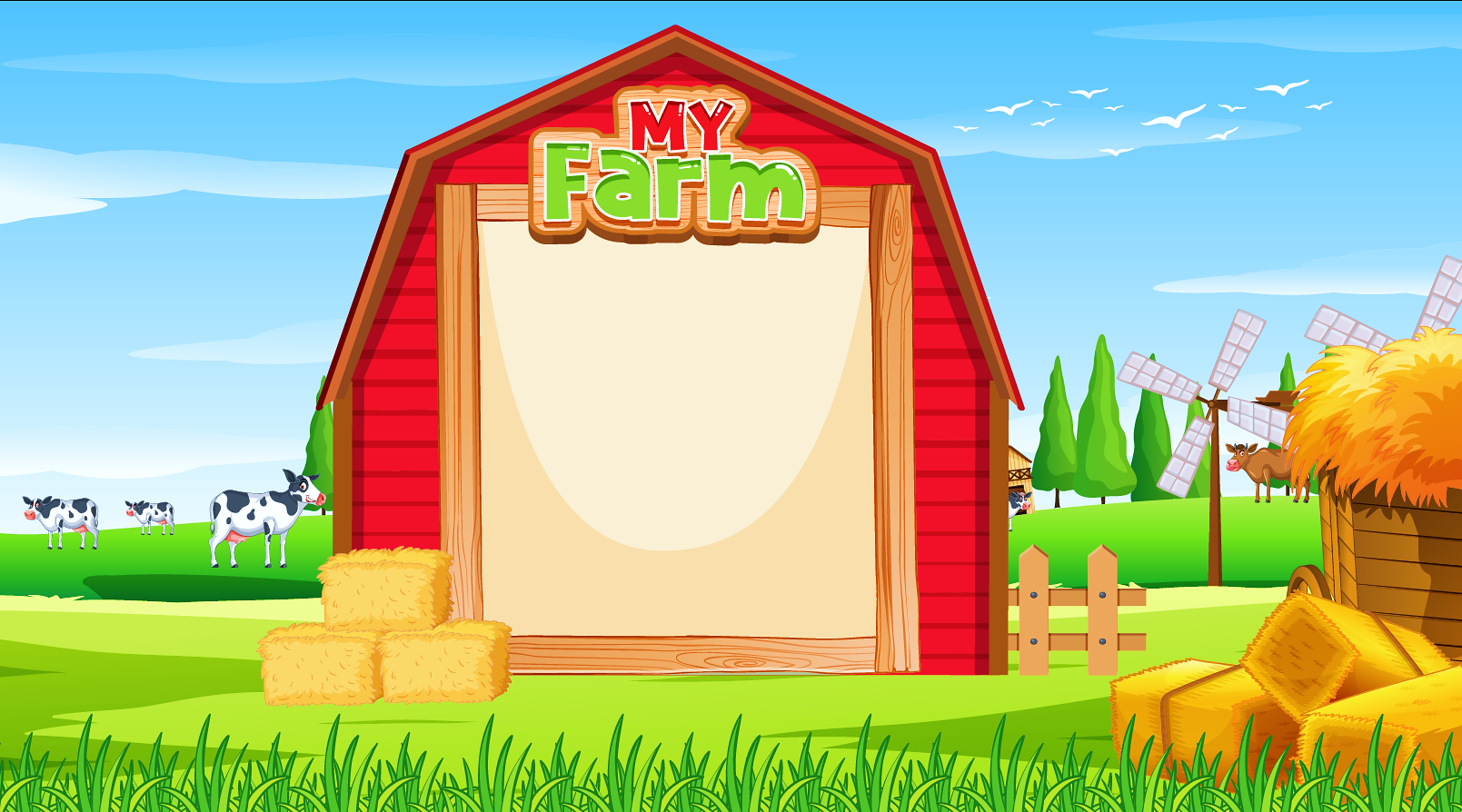 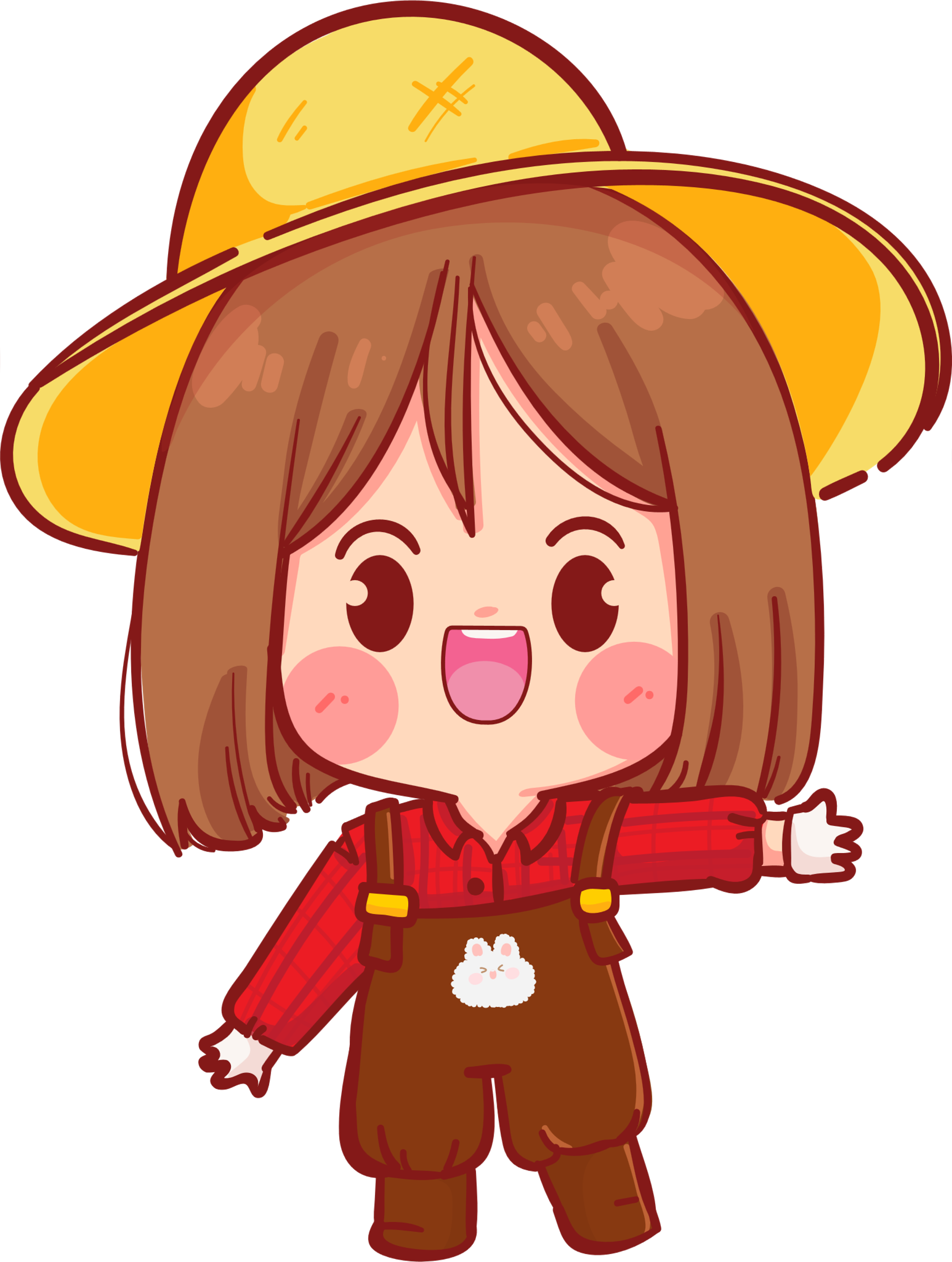 CỦNG CỐ
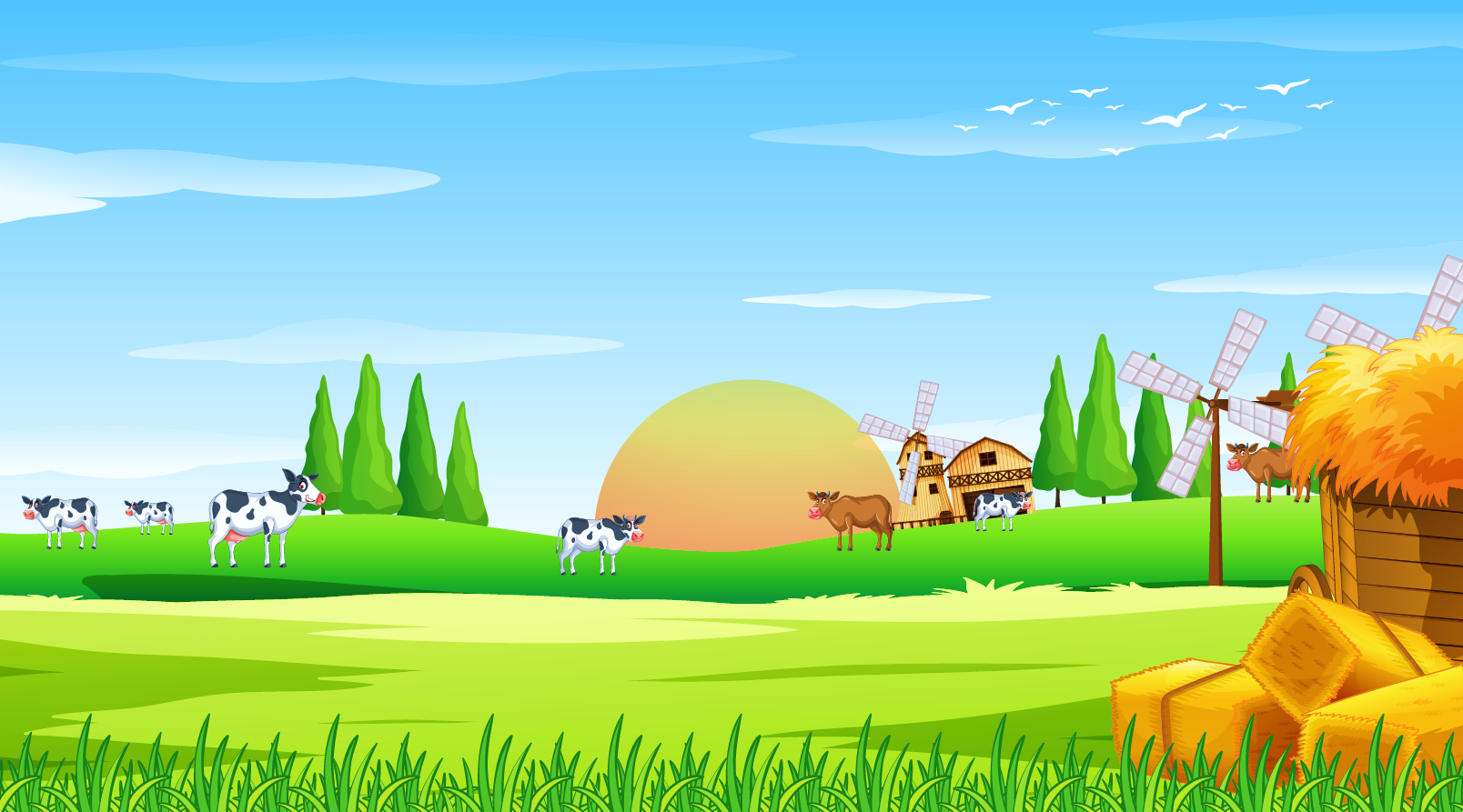 CHO GÀ 
VỀ CHUỒNG
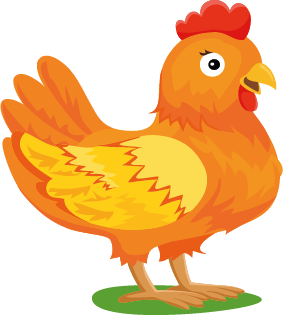 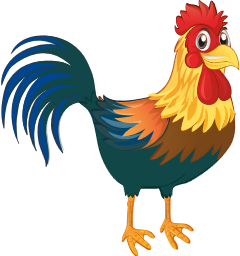 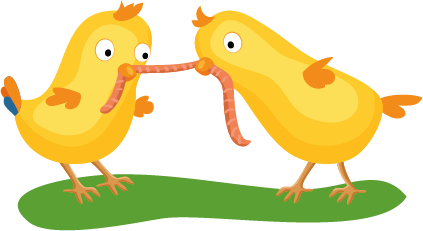 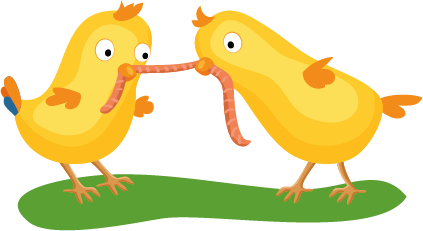 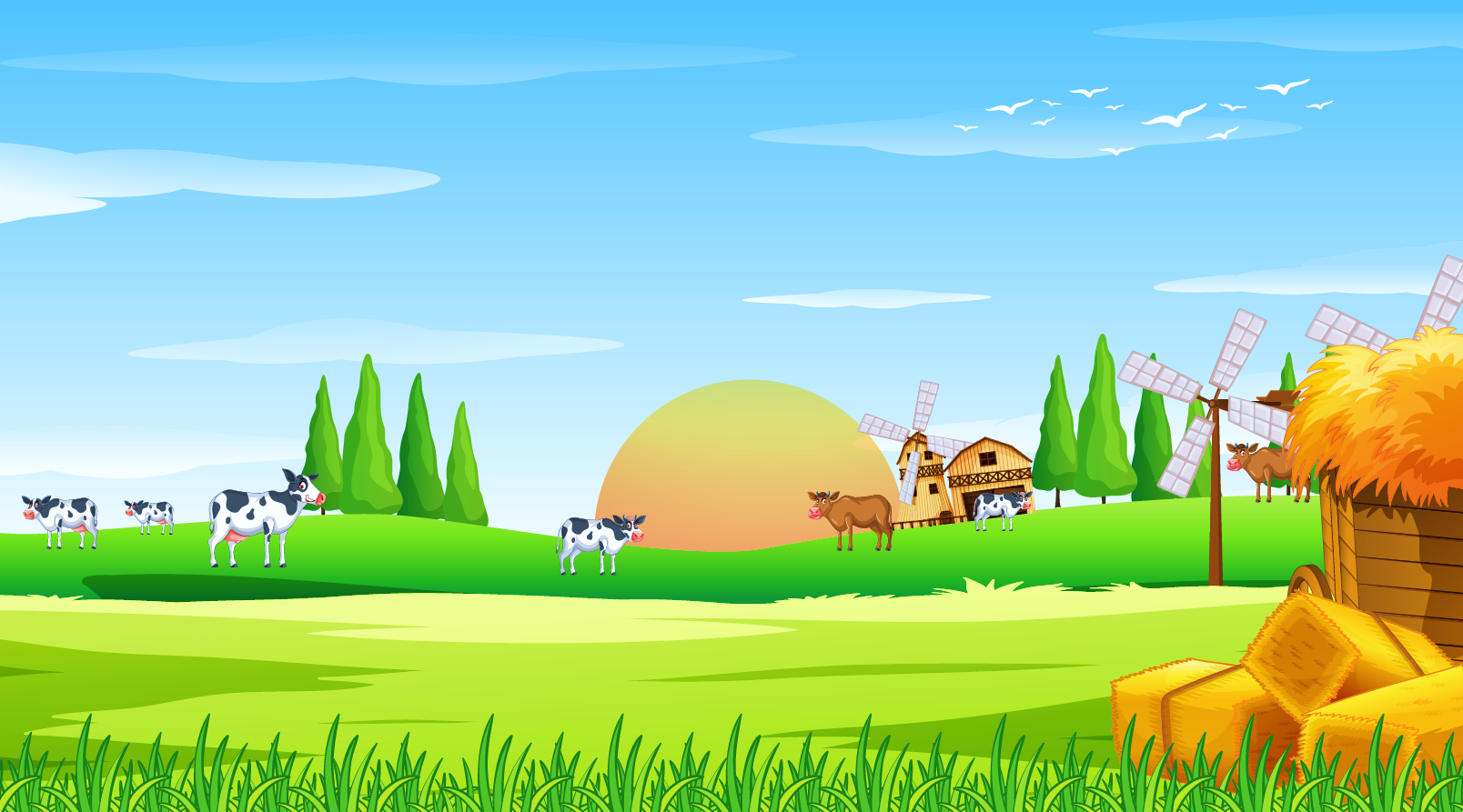 Viết số 9 004 thành tổng:
A. 9 004 = 9 + 0 + 0 + 4
B. 9 + 4
D. 9 + 00 +4
C. 9 004 = 9 000 + 4
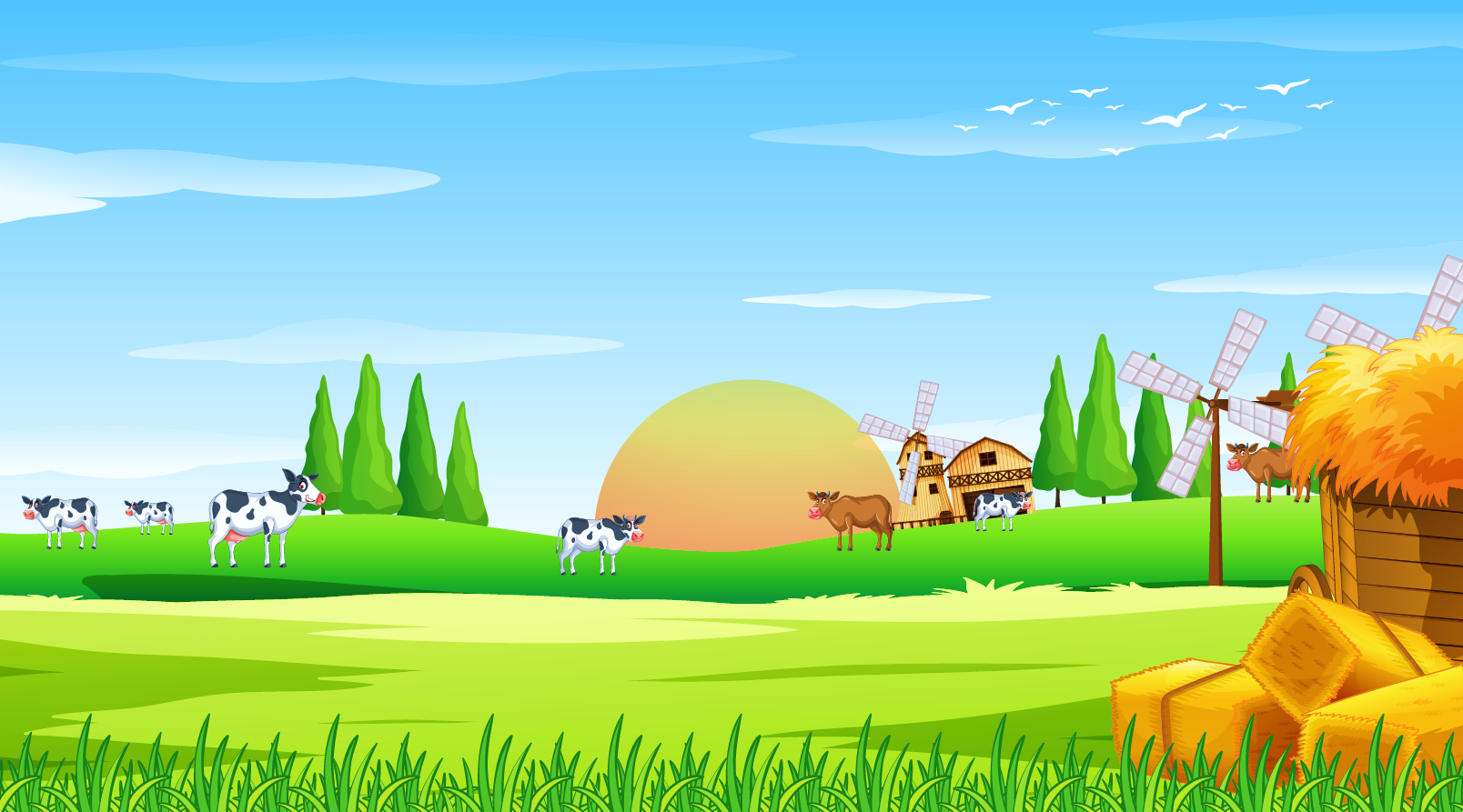 Kết quả của phép tính :
432 + 3 658
A. 3 090
B. 4 980
D. 4 090
C. 7 978
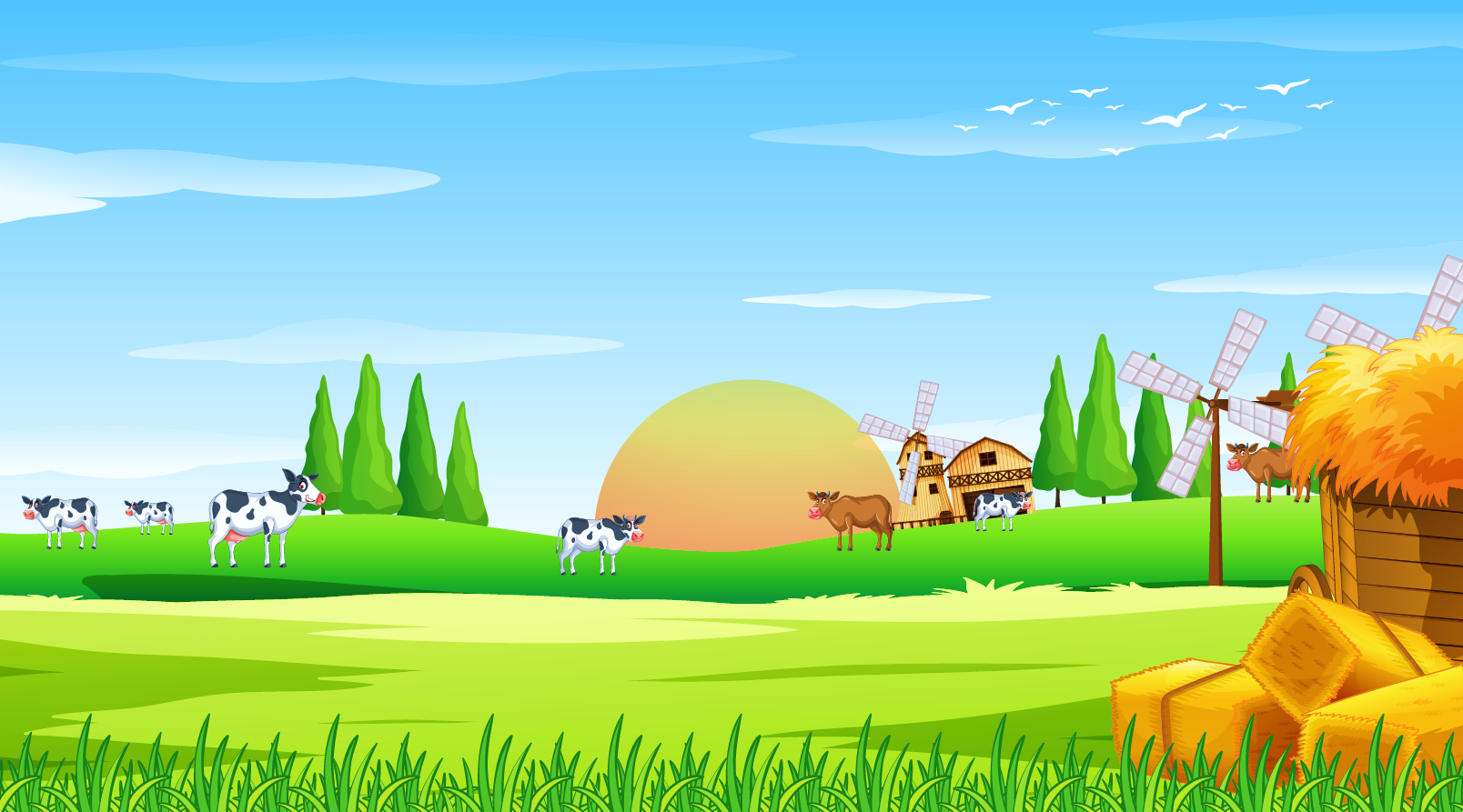 Kết quả của phép tính :
9 365 – 2 454
D. 6 901
B. 7 901
A. 6 911
C. 7 911
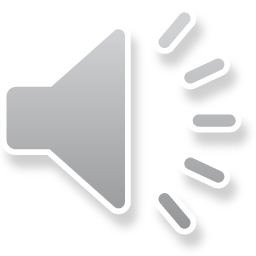 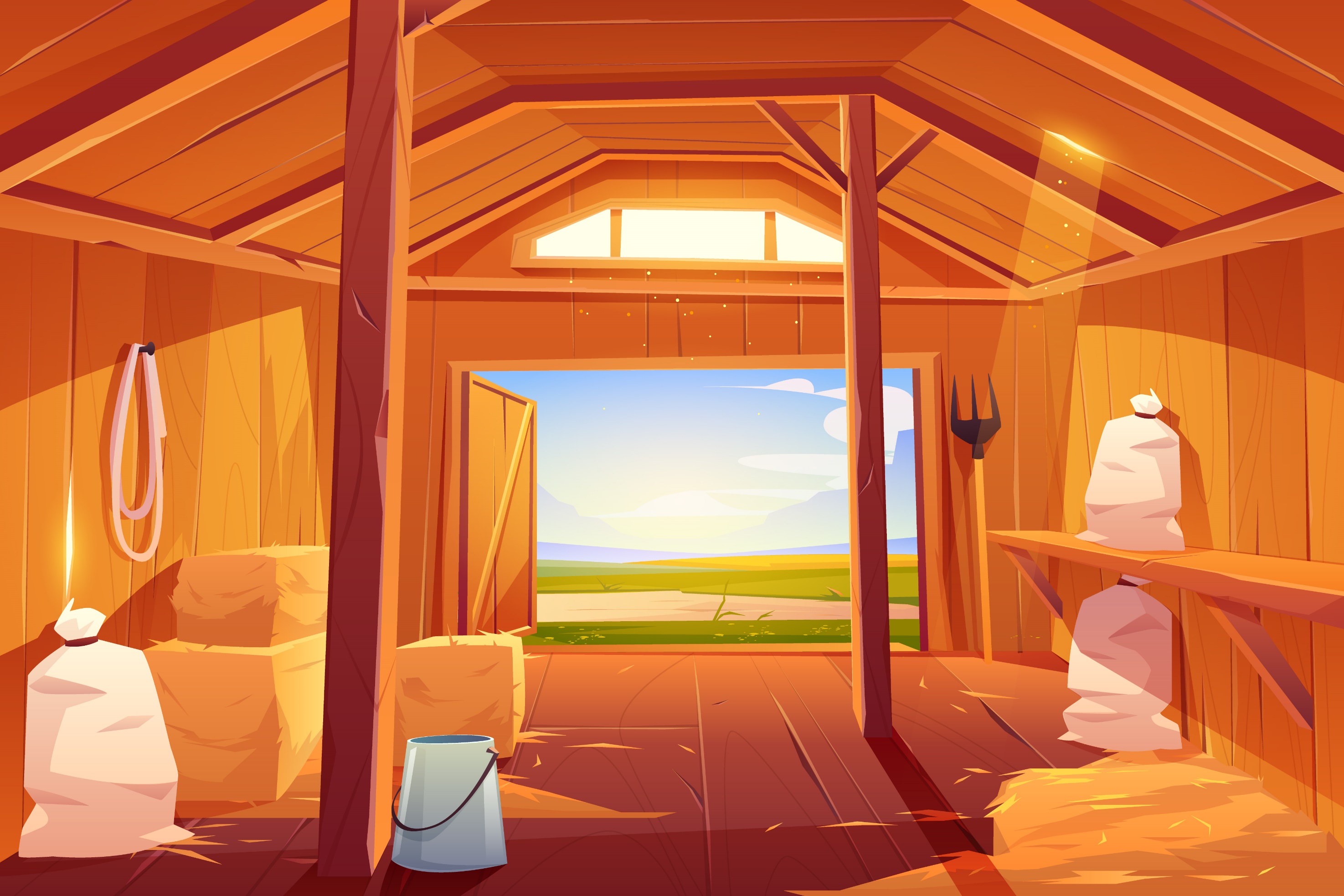 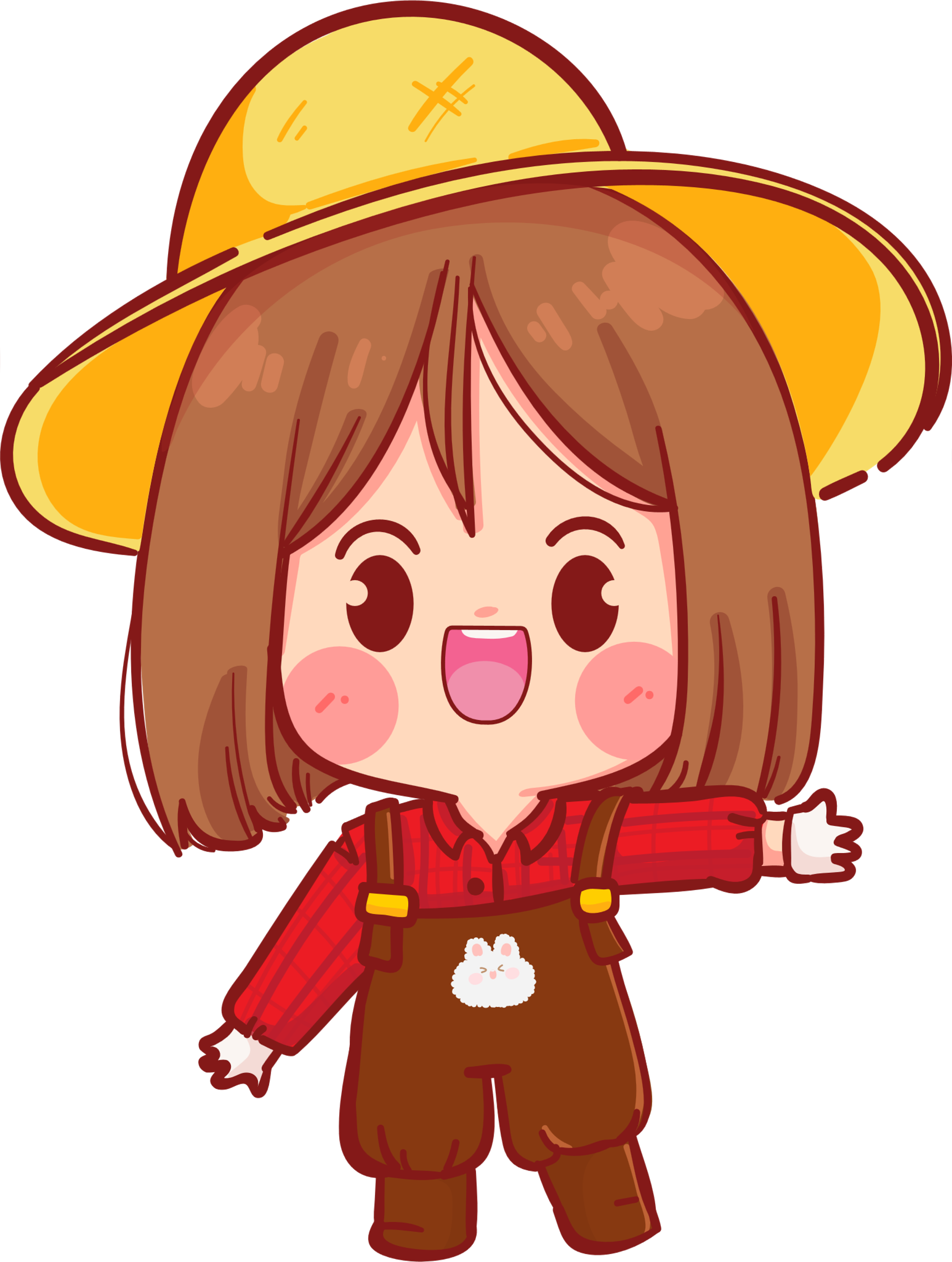 Cảm ơn các bạn đã giúp những chú gà của mình về chuồng nhé!
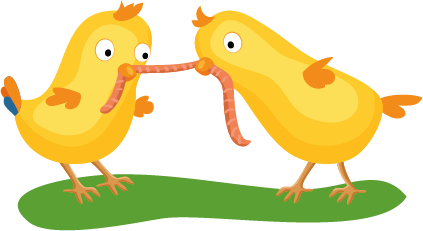 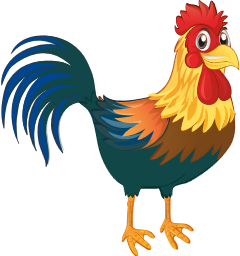 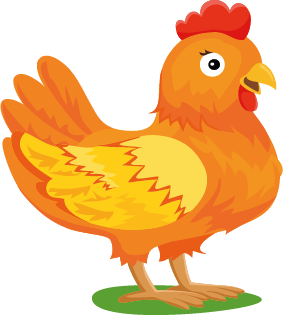 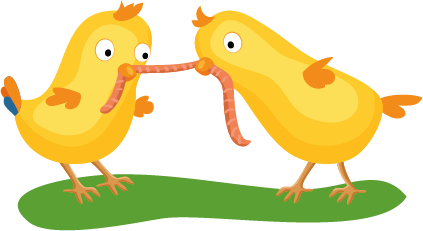 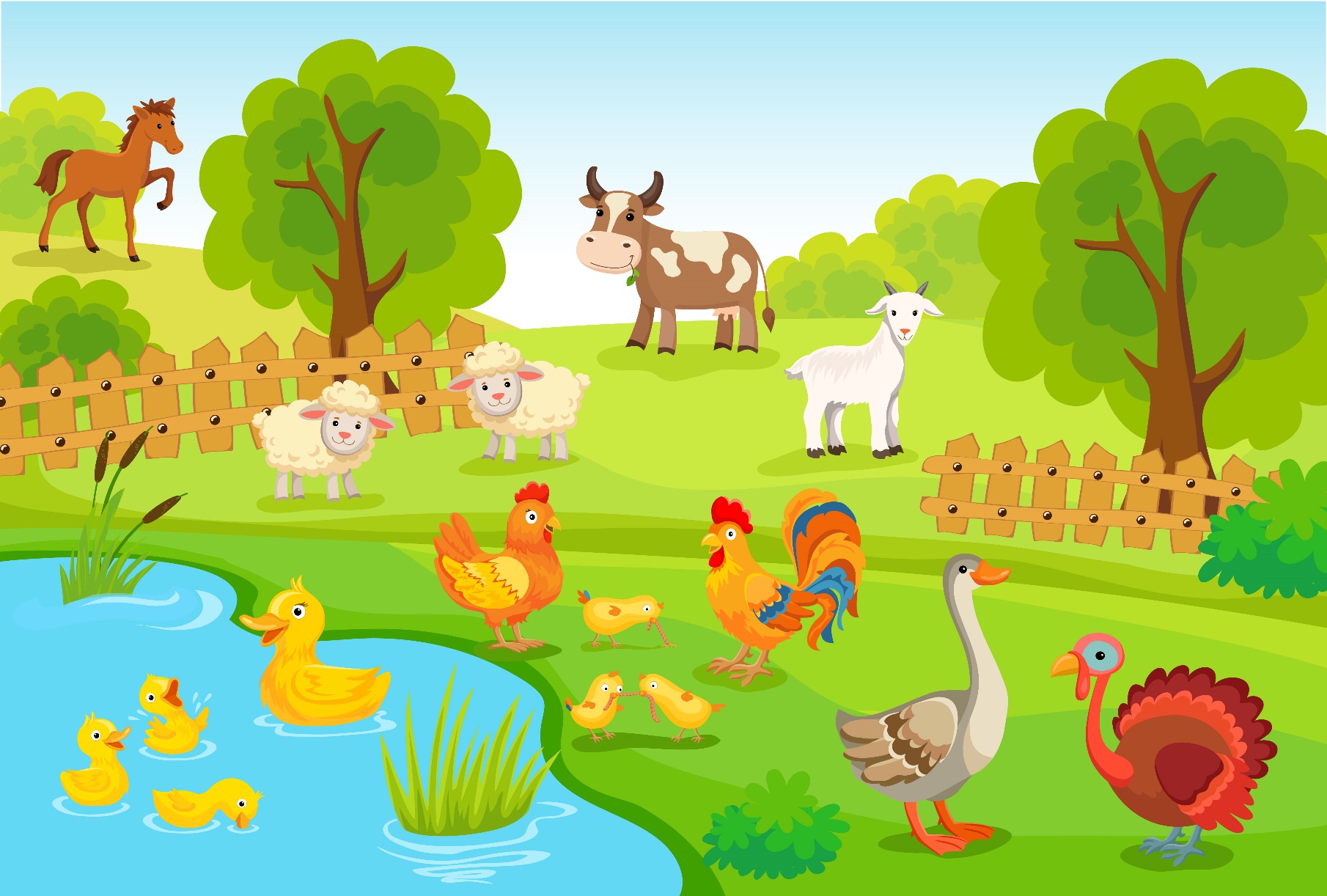 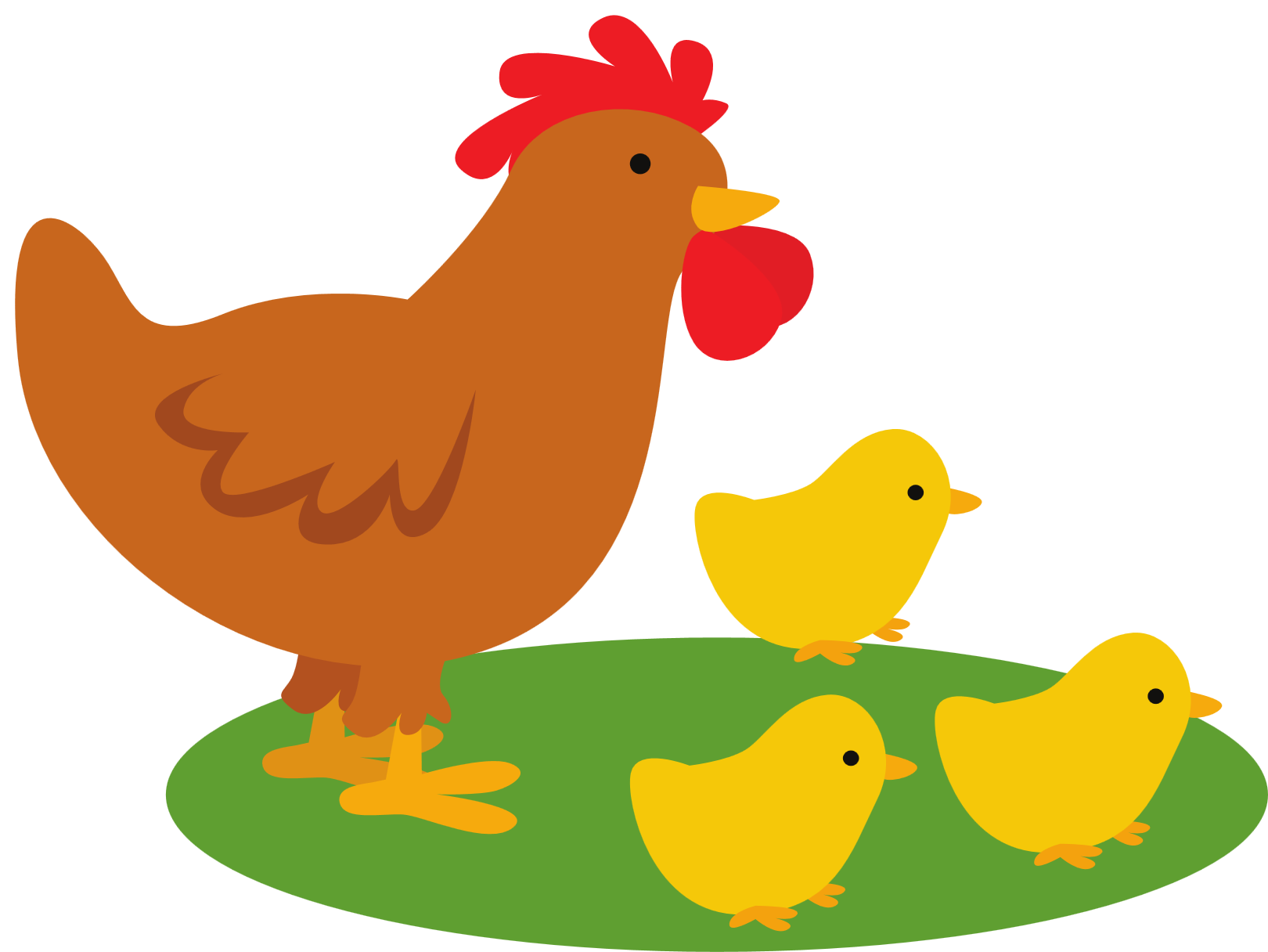 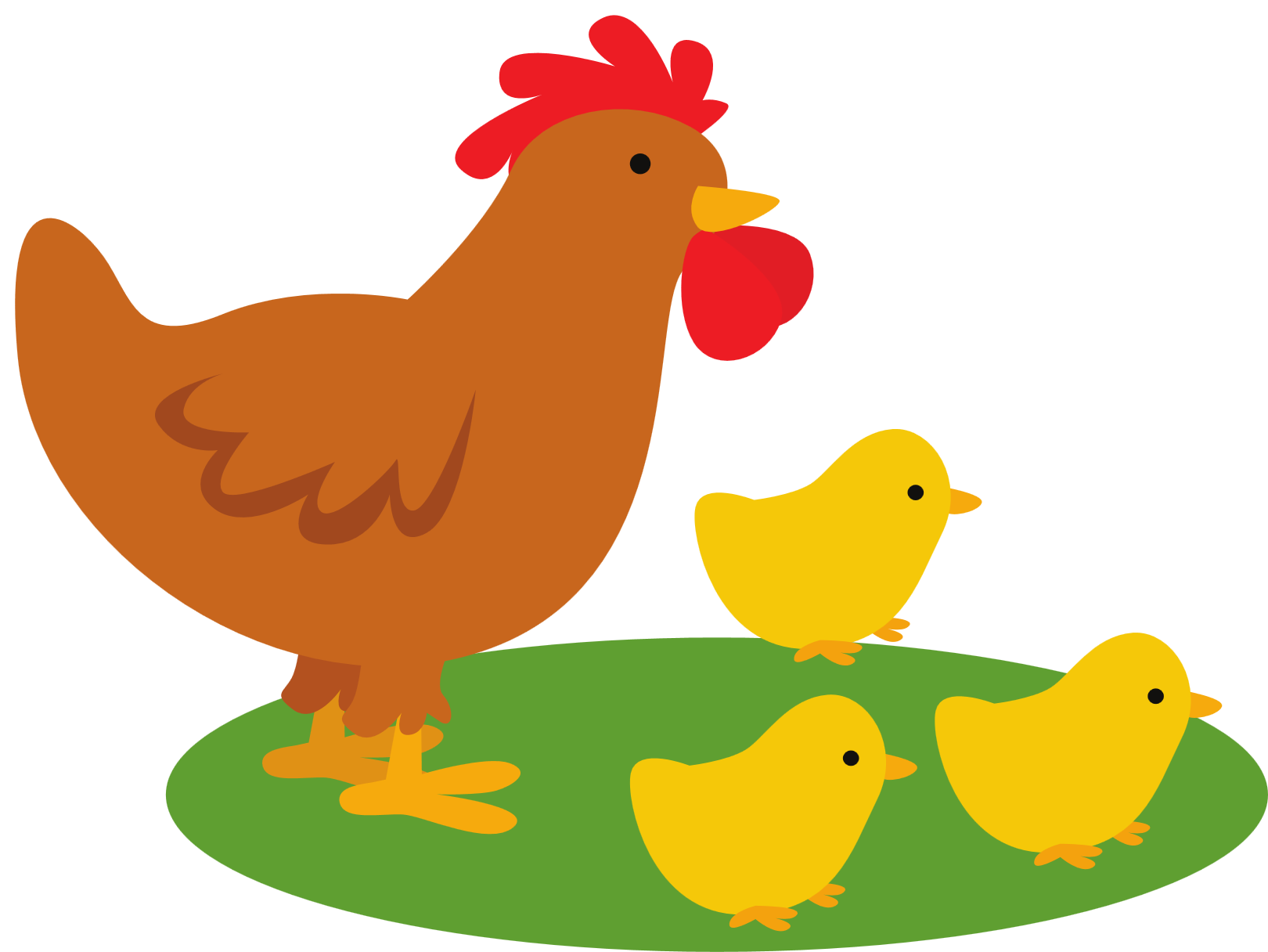 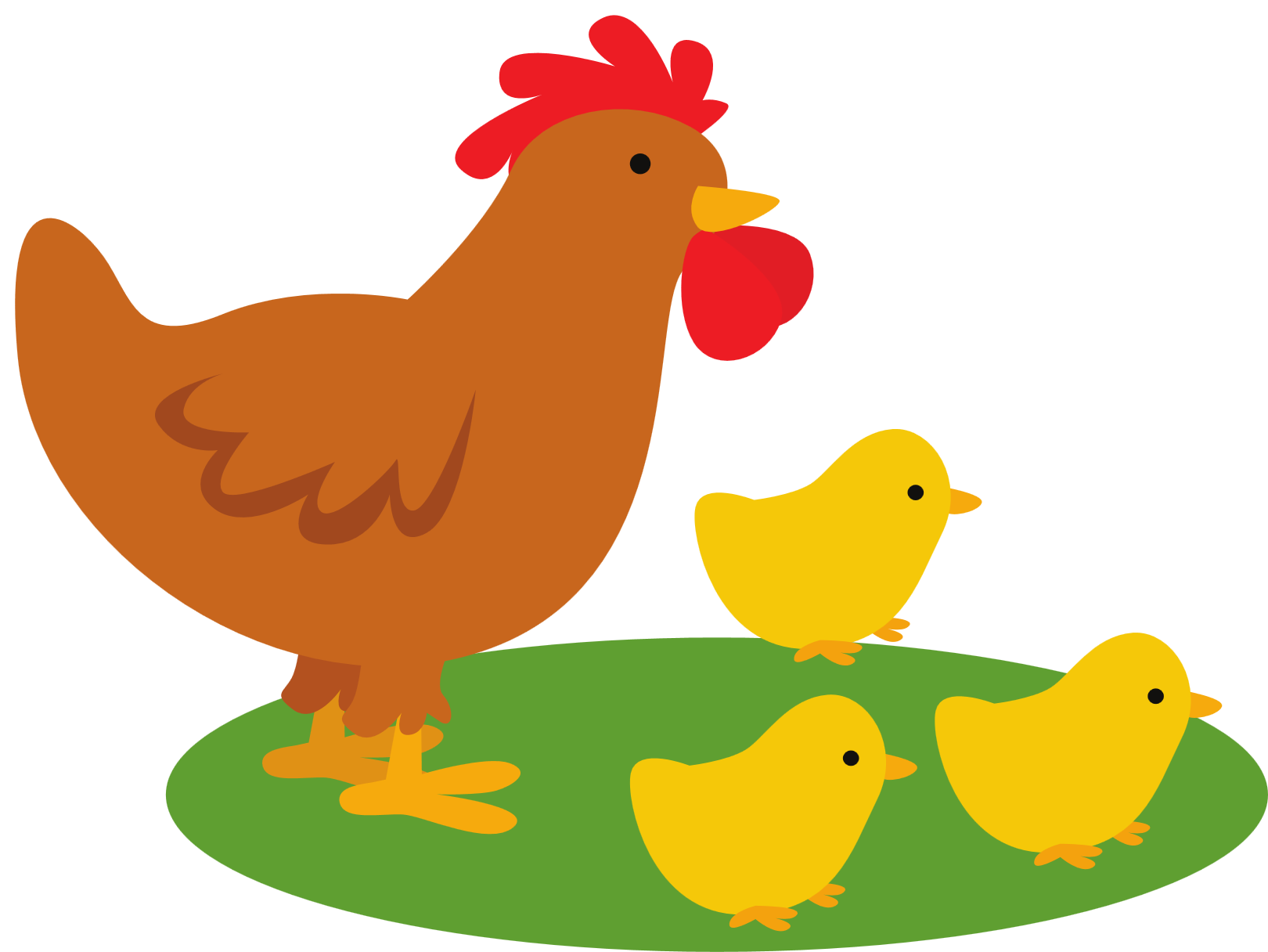 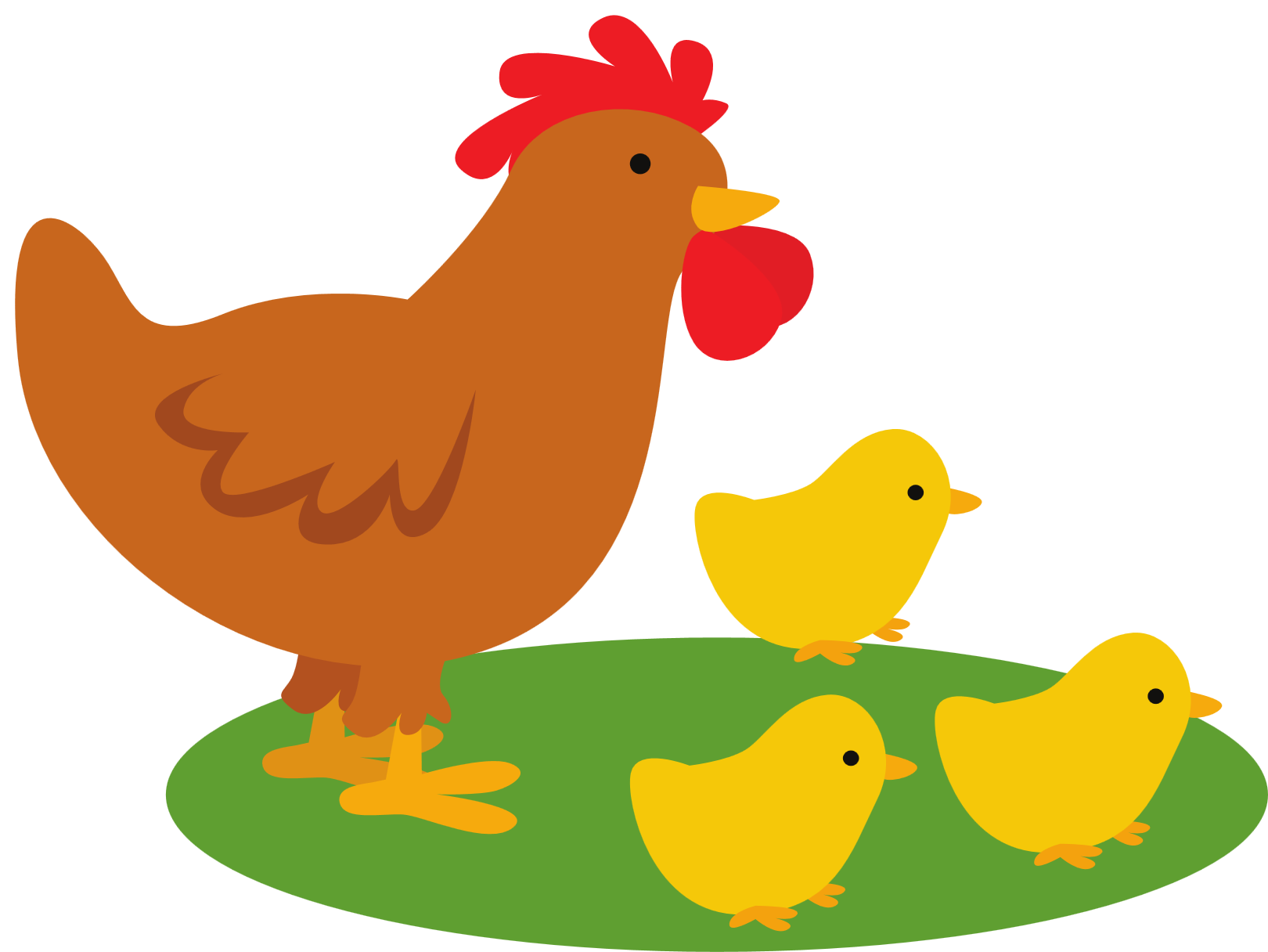 GV GHI DẶN DÒ Ở ĐÂY.
GV GHI DẶN DÒ Ở ĐÂY.
GV GHI DẶN DÒ Ở ĐÂY.
GV GHI DẶN DÒ Ở ĐÂY.
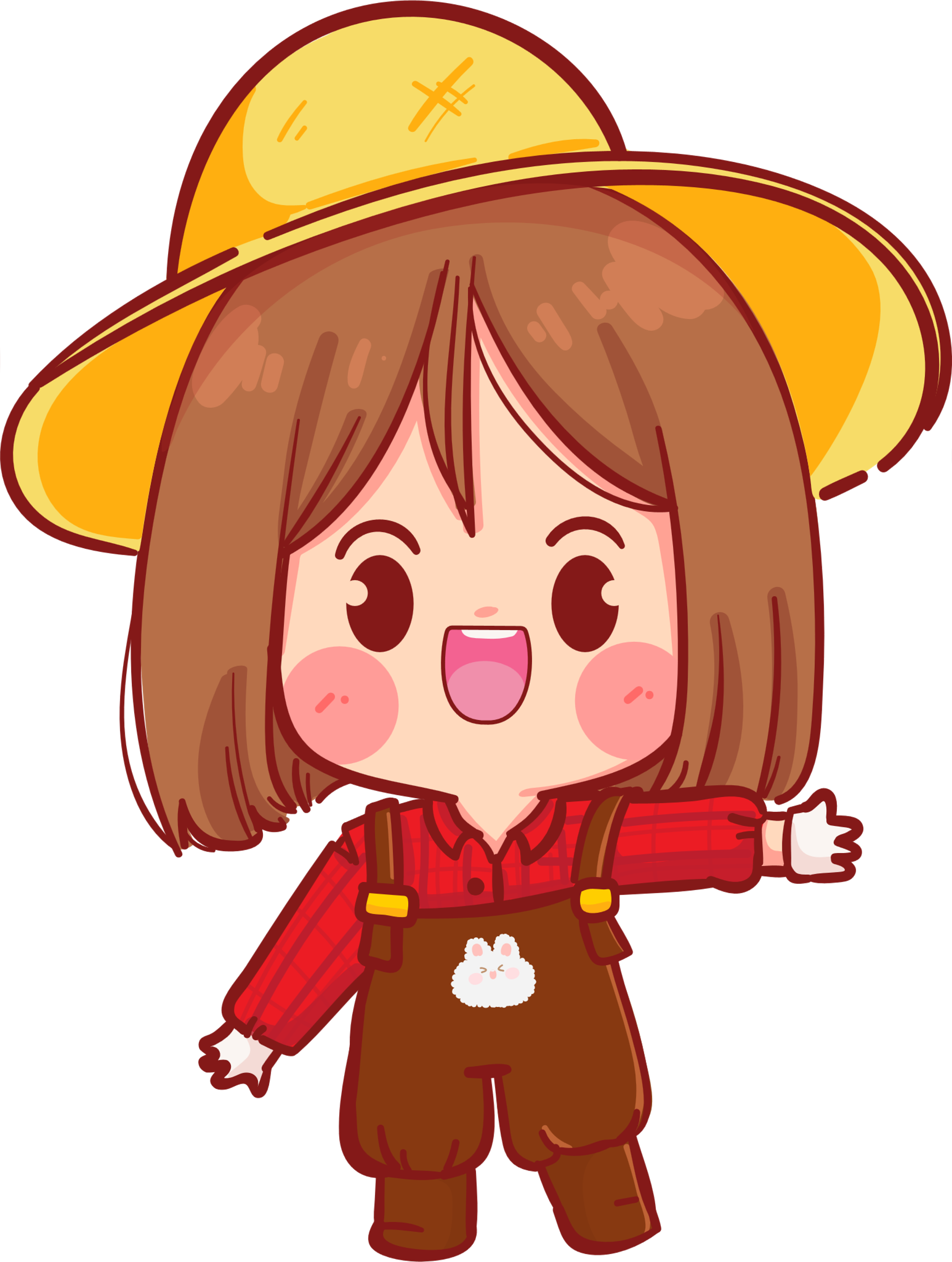 DẶN DÒ
DẶN DÒ
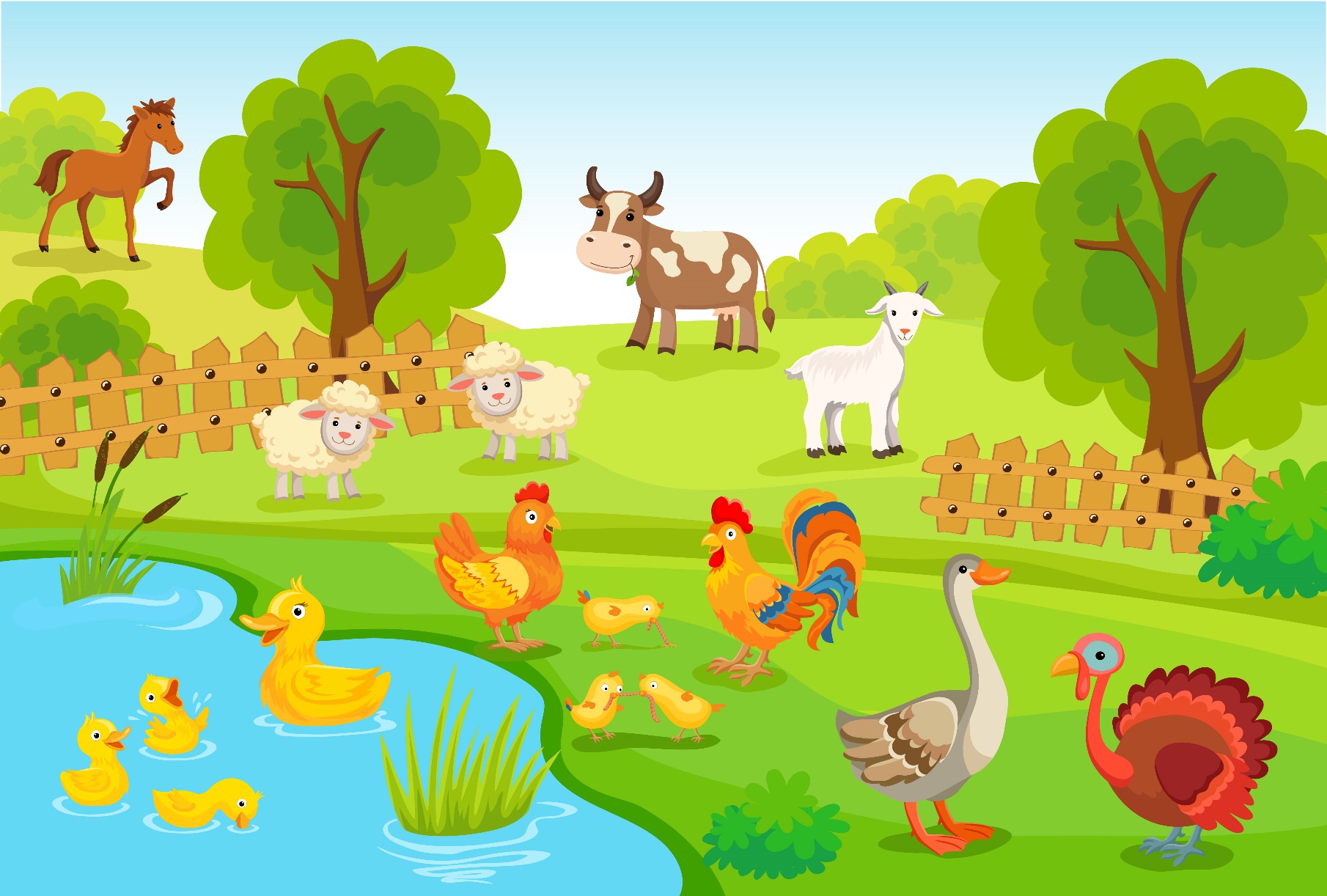 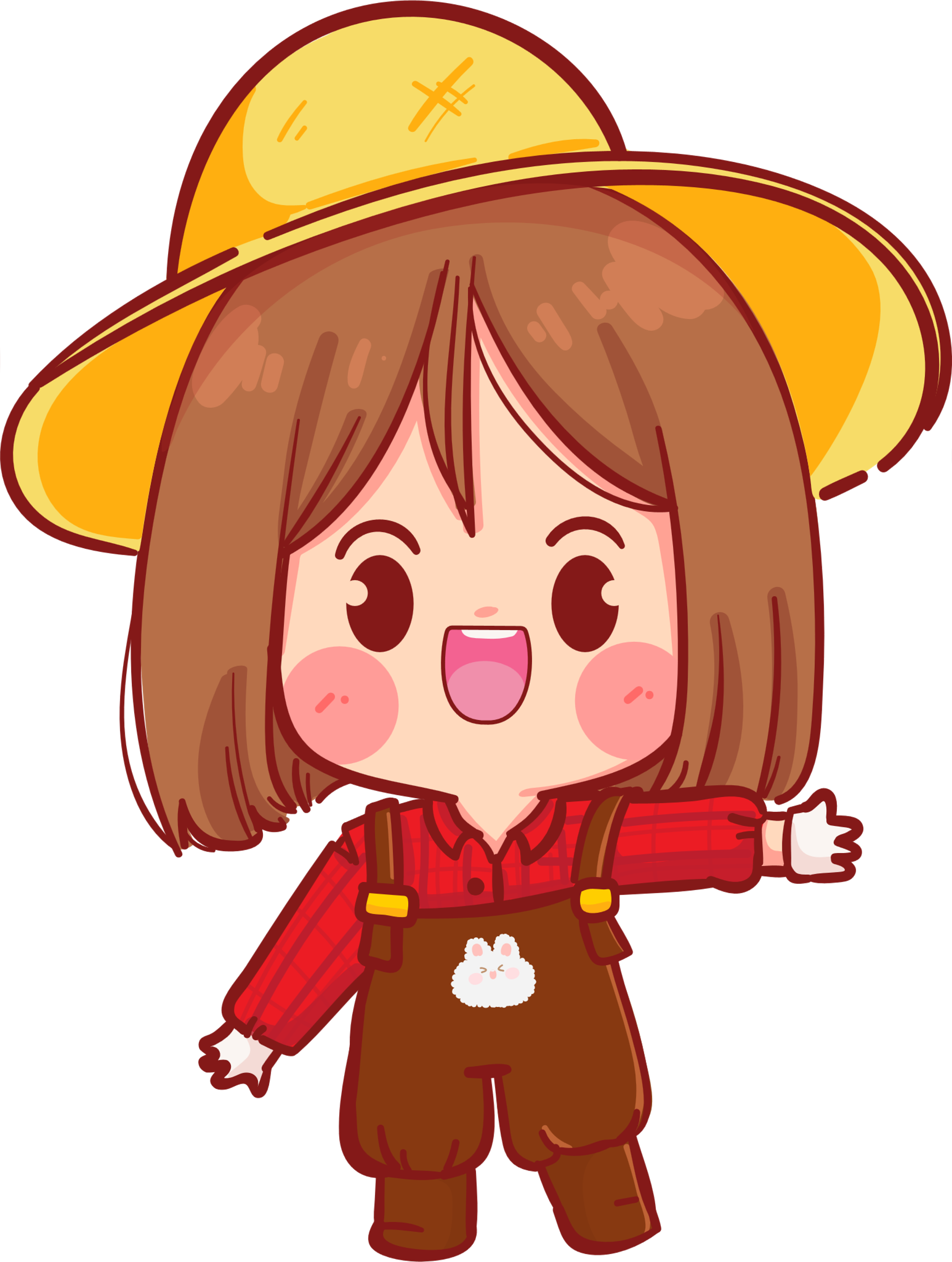 TẠM BIỆT VÀ HẸN GẶP LẠI
TẠM BIỆT VÀ HẸN GẶP LẠI